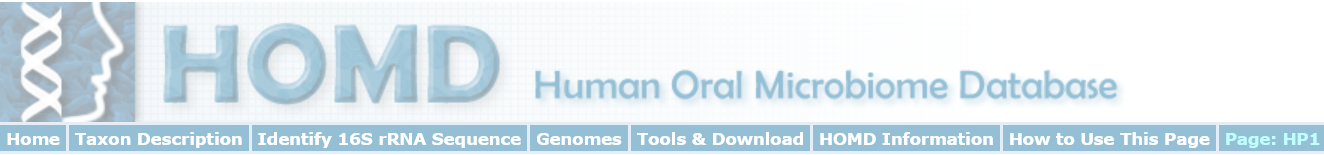 HOMD
A Tour to the Data and Tools
Tsute (George) ChenBioinformatics CoreDepartment of MicrobiologyThe Forsyth InstituteMarch 24th, 2015
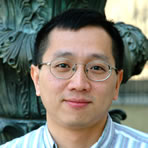 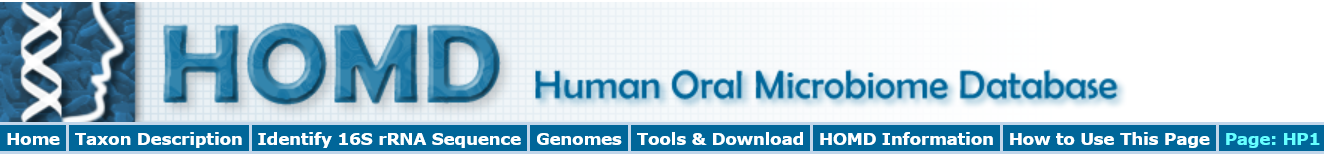 http://www.homd.org
ftp://ftp.homd.org
Google: HOMD 
human oral microbiome database
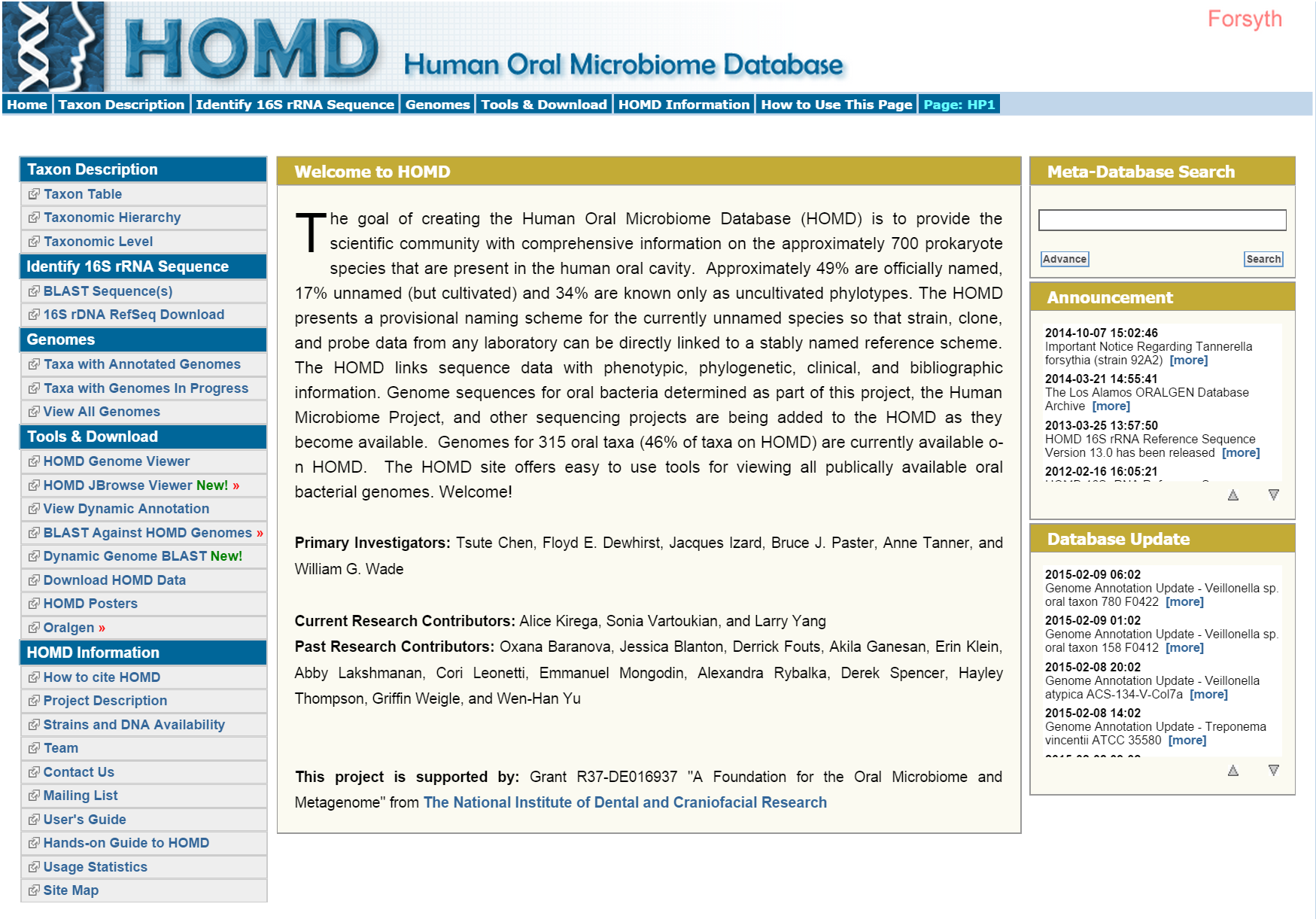 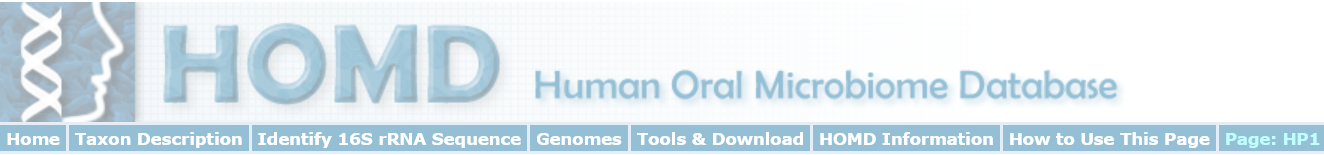 Taxonomy
Identify and study organisms
…..
Genomics
Biological functions
…..
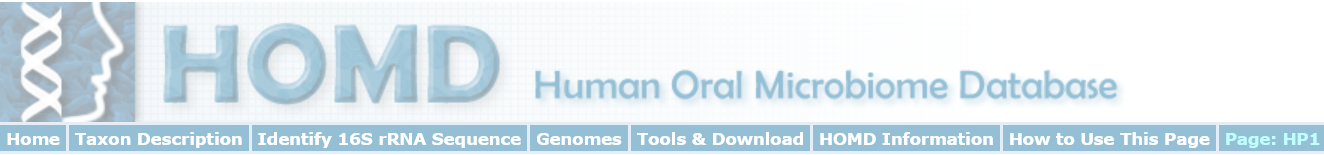 707 taxa/species
Defined at 98.5% 16S rRNA sequence similarity
 381 (54%) with at least one genomic sequence
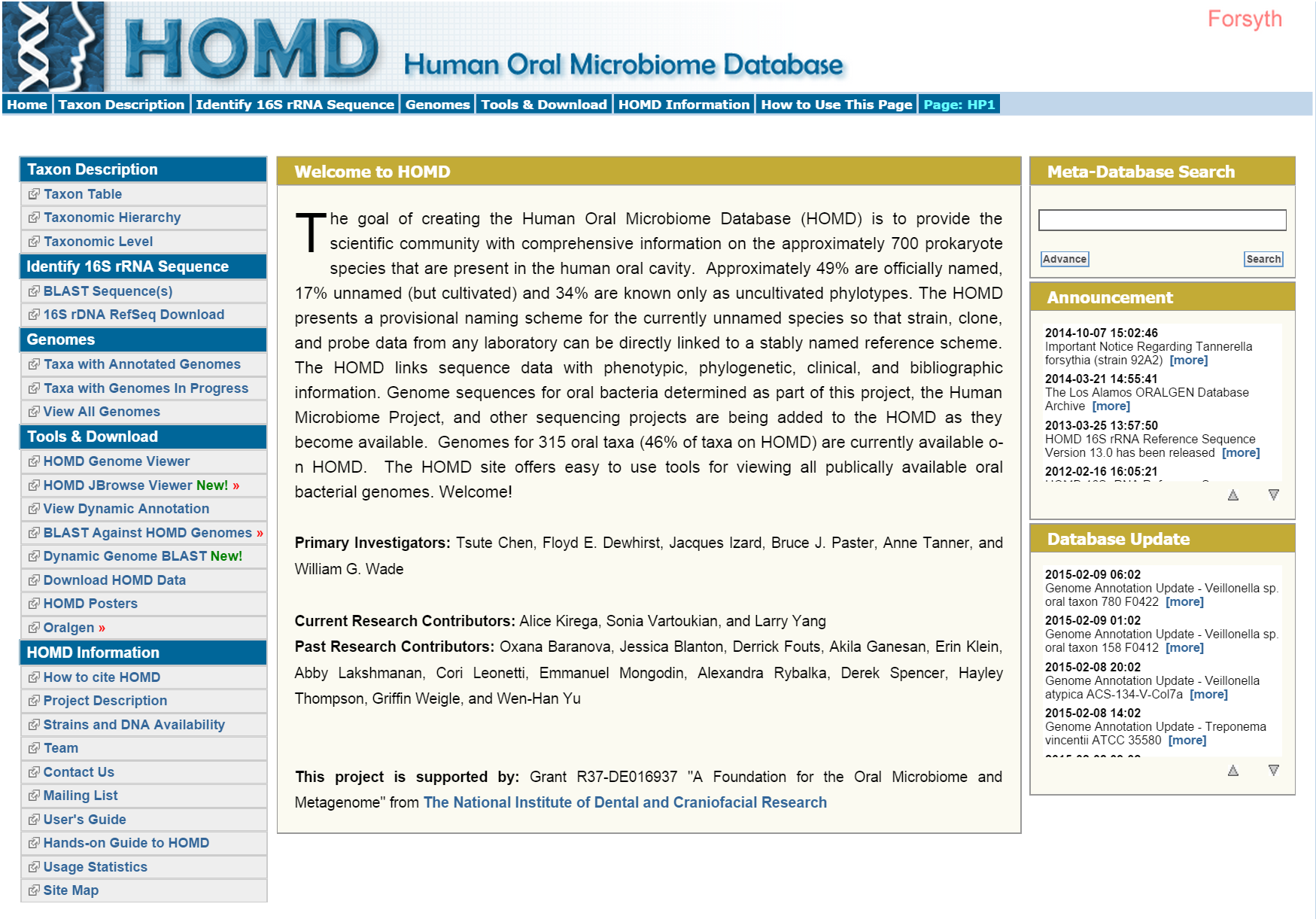 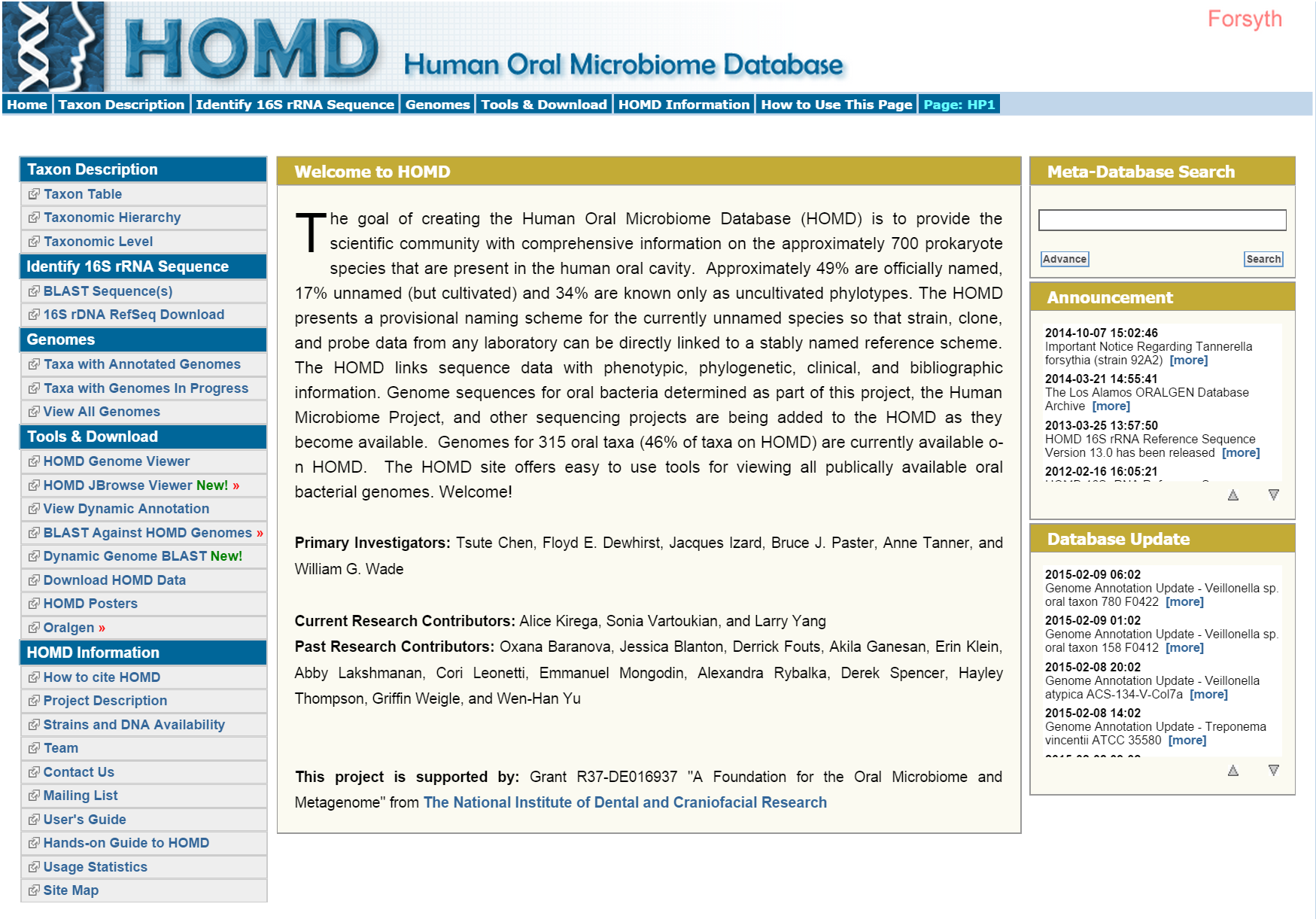 Streptococcus
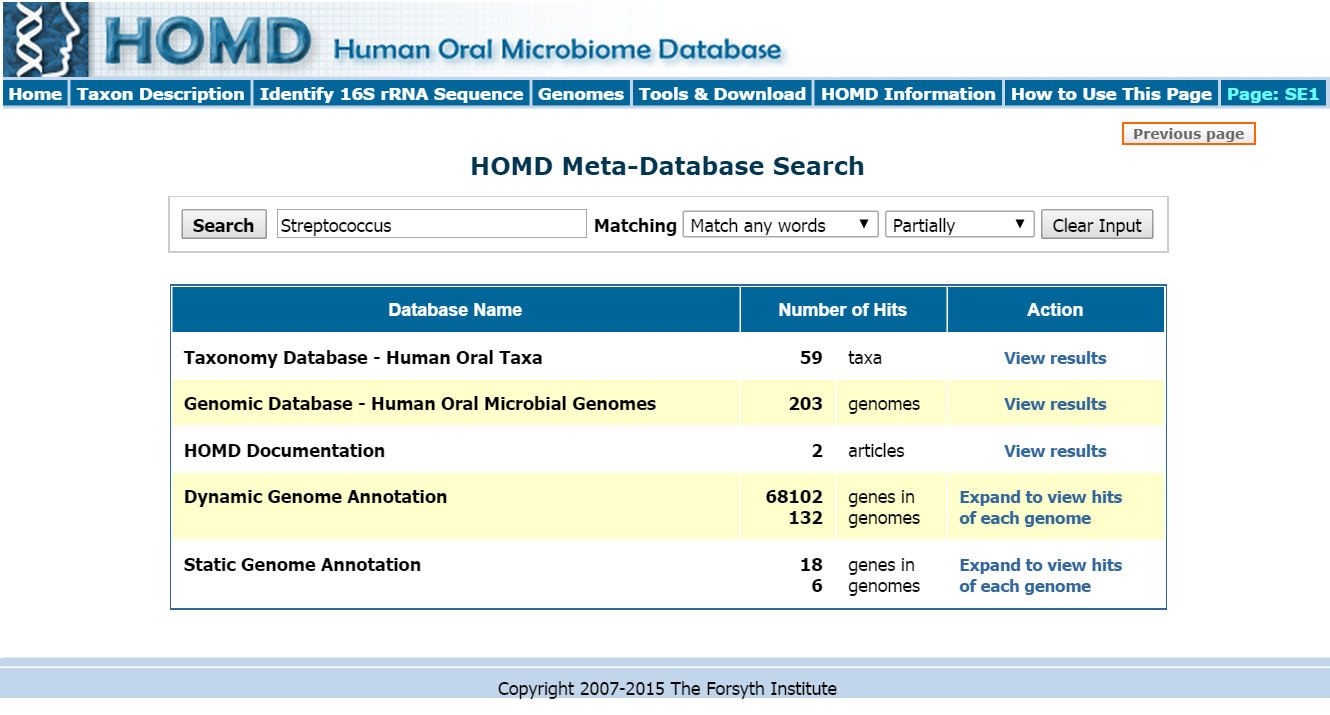 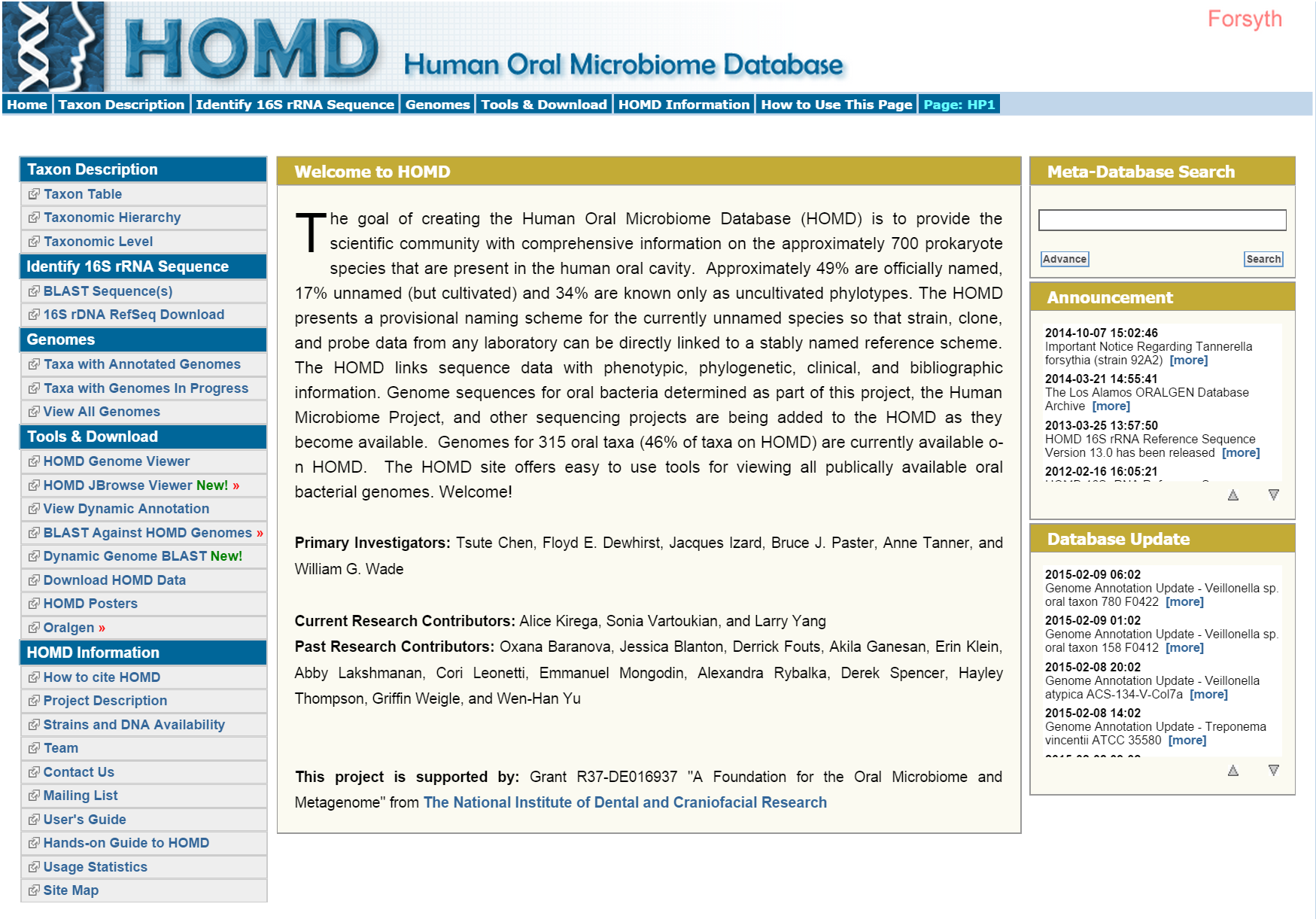 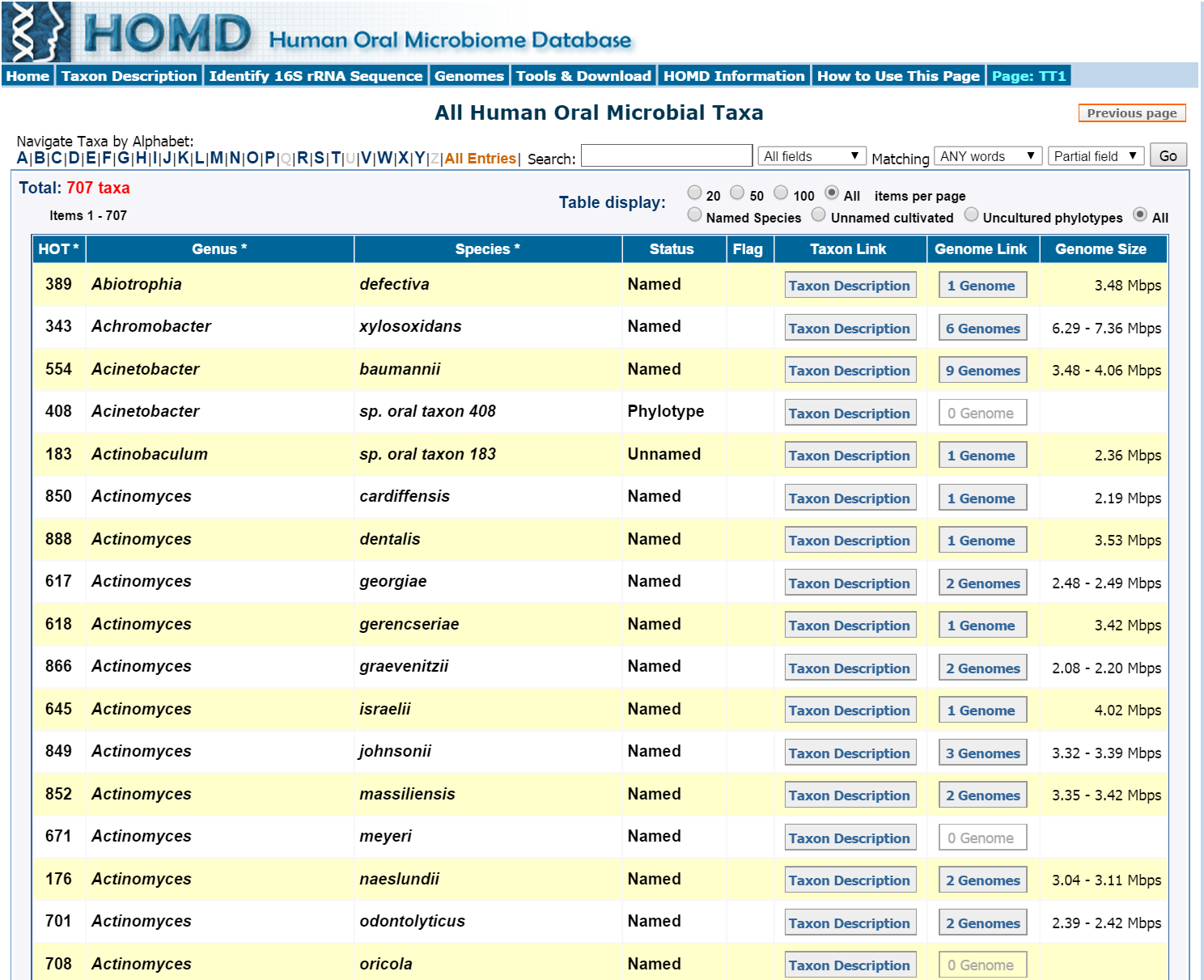 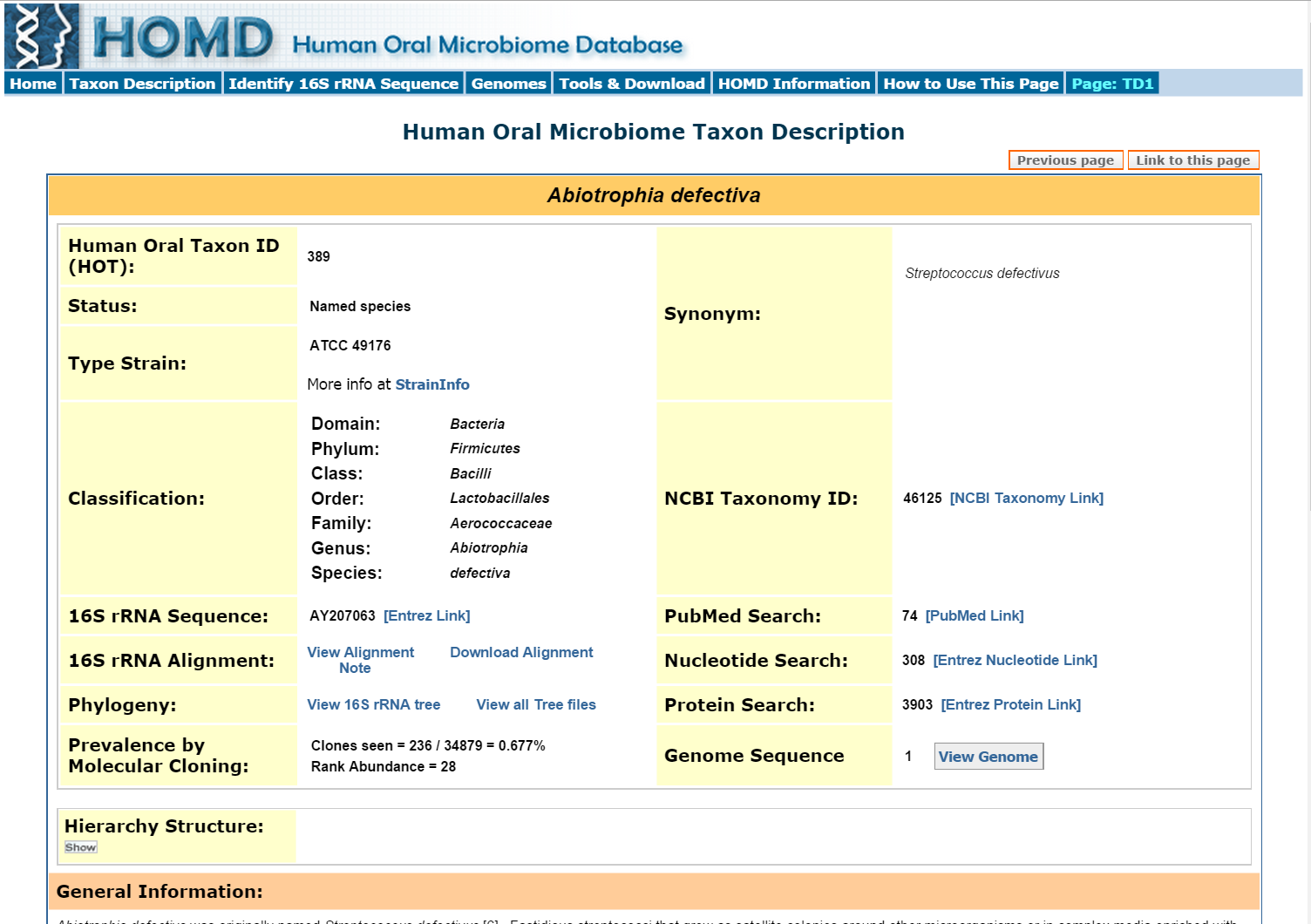 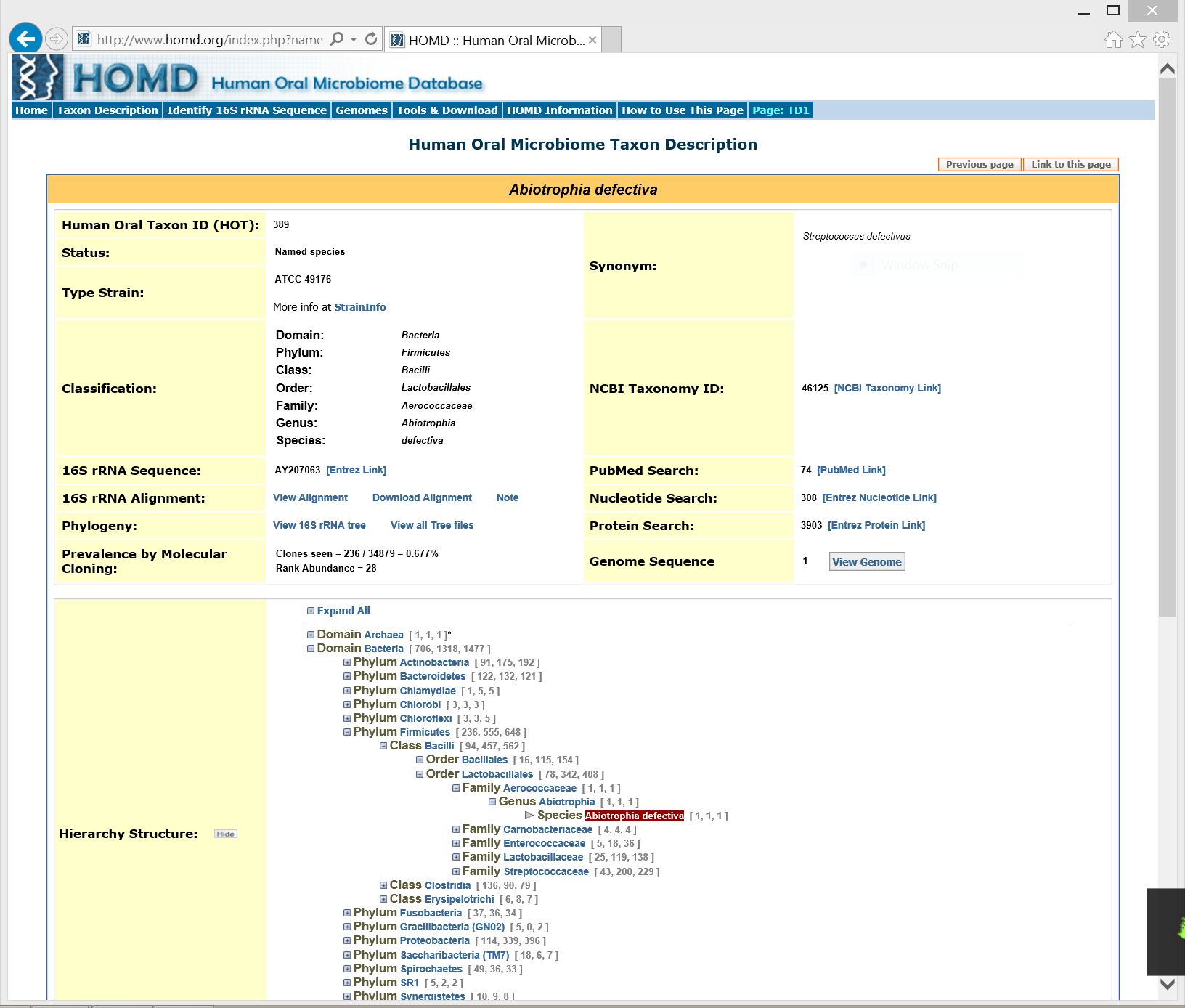 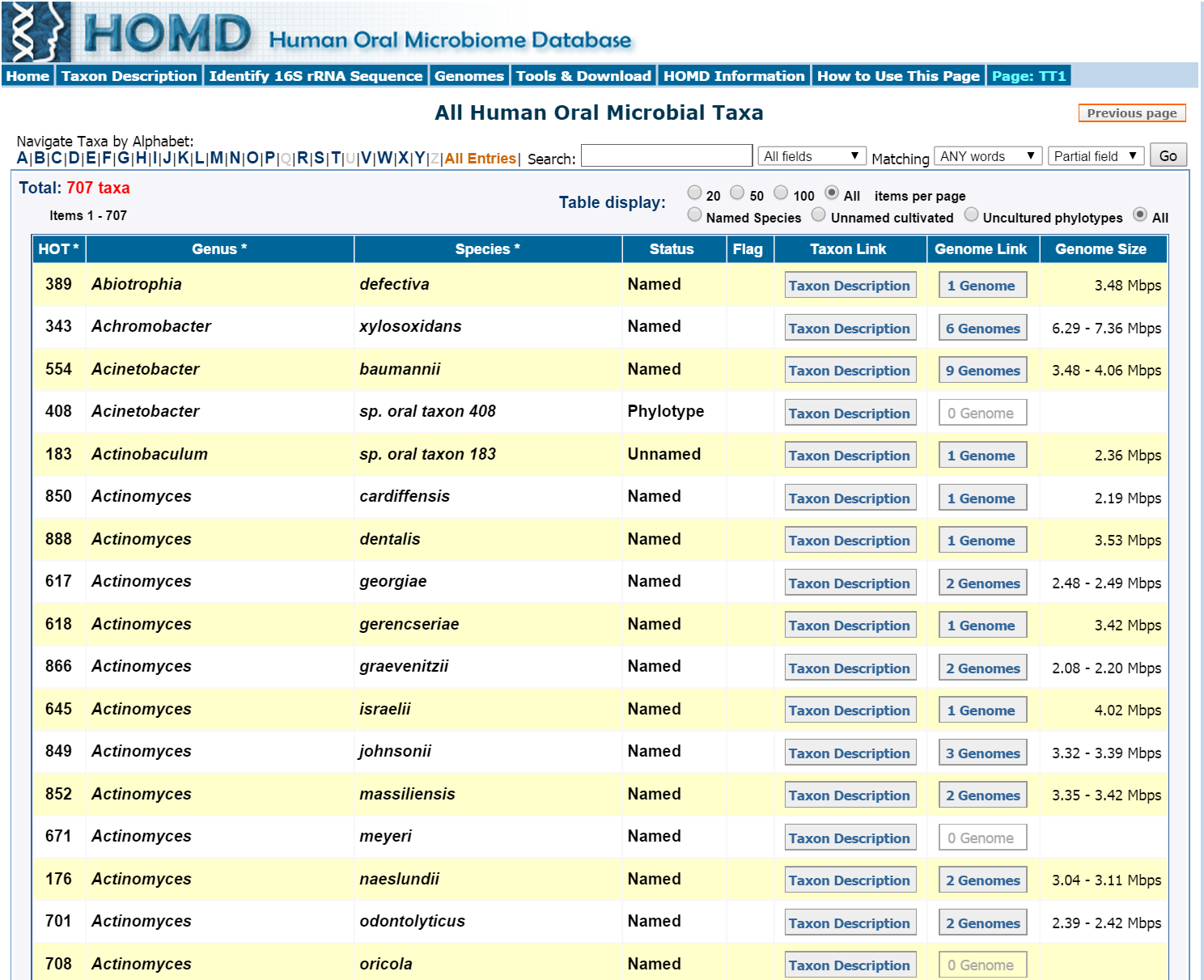 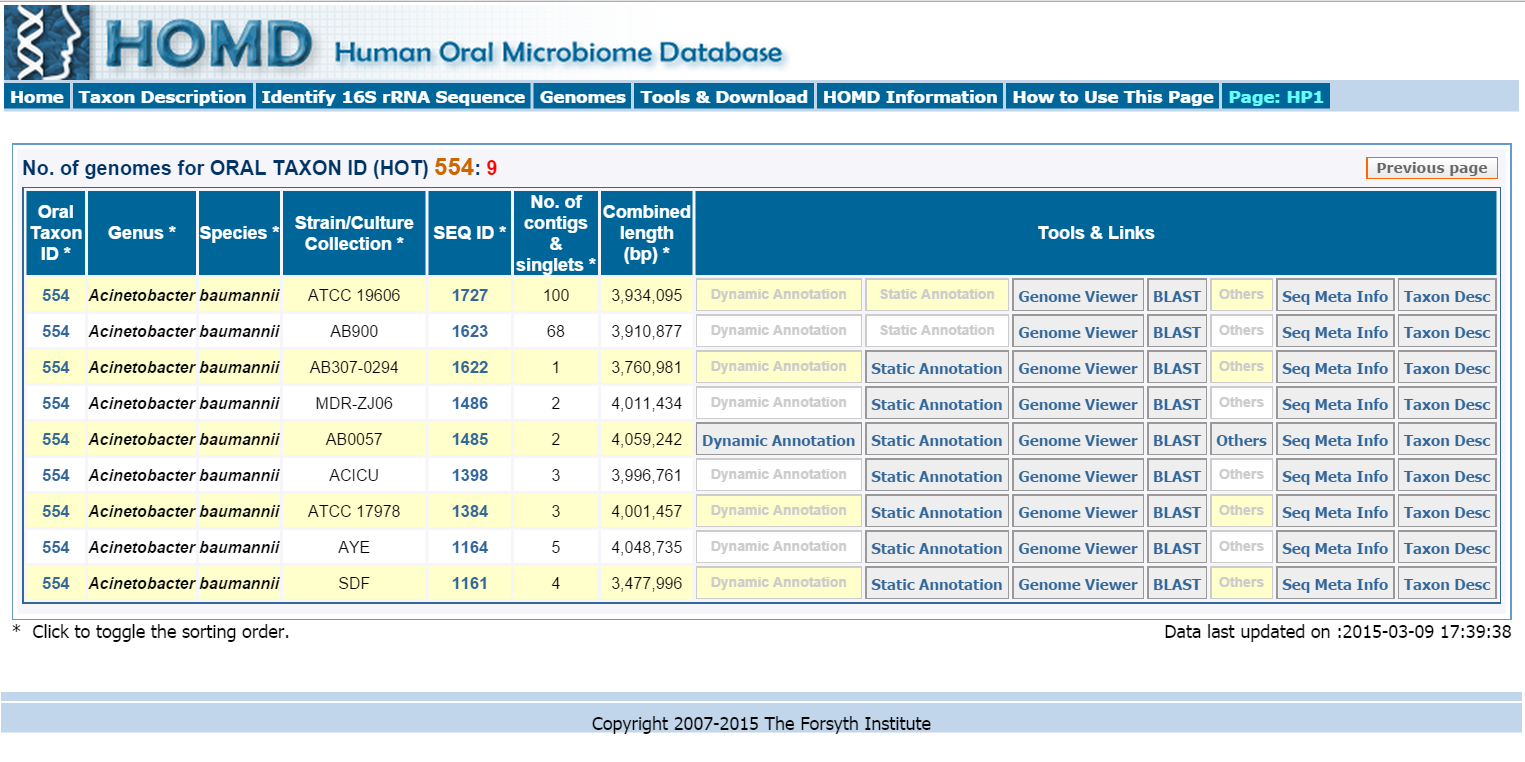 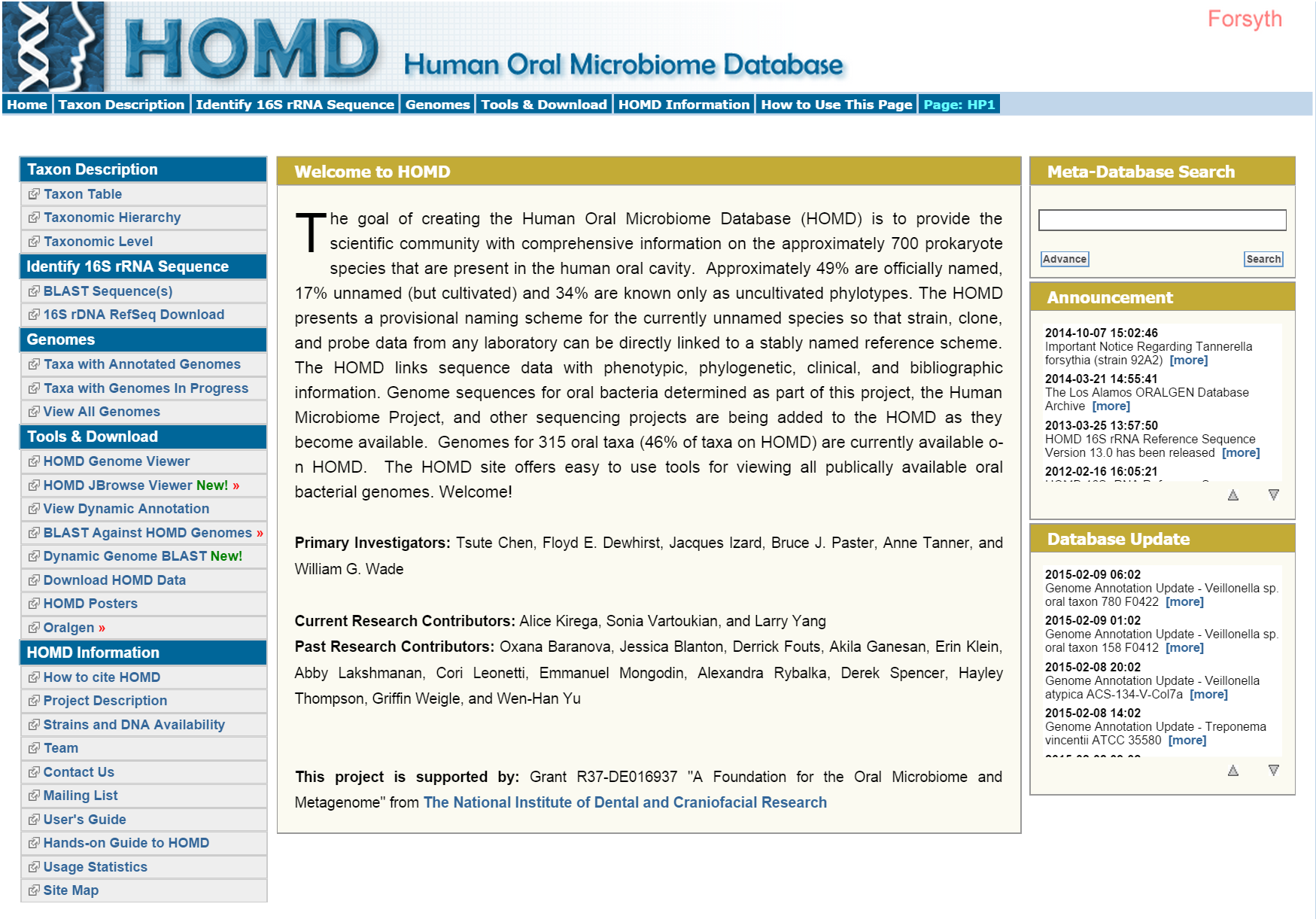 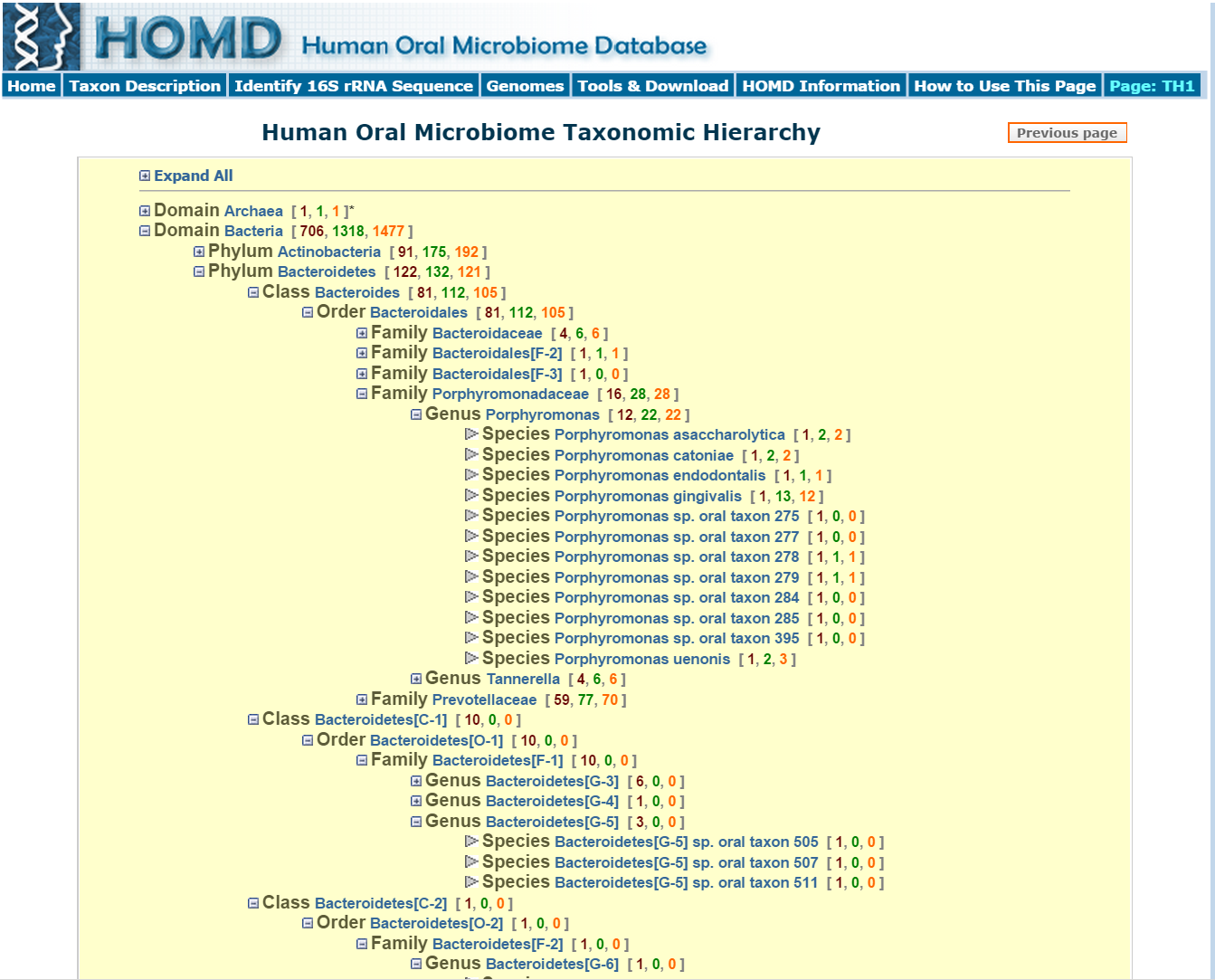 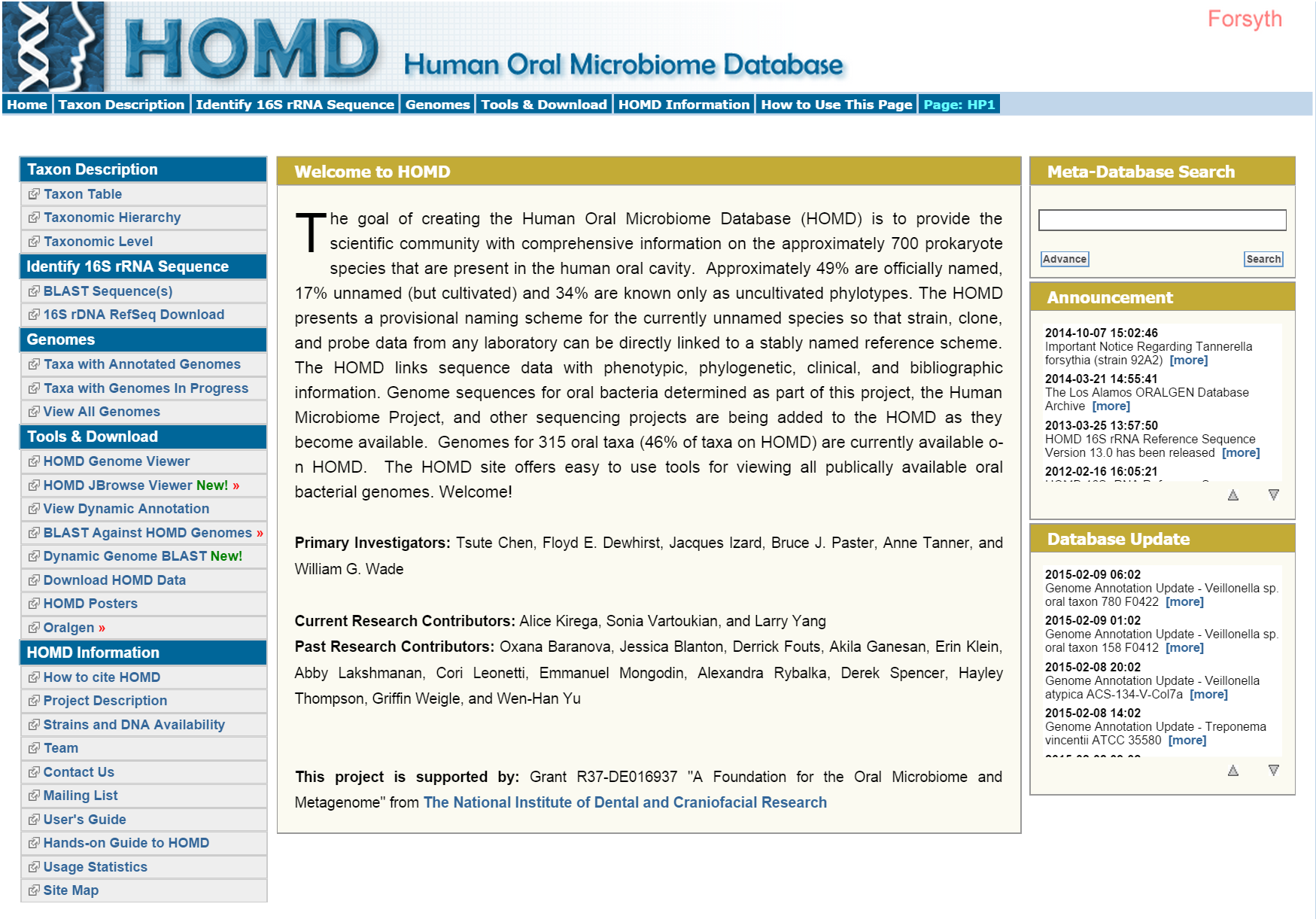 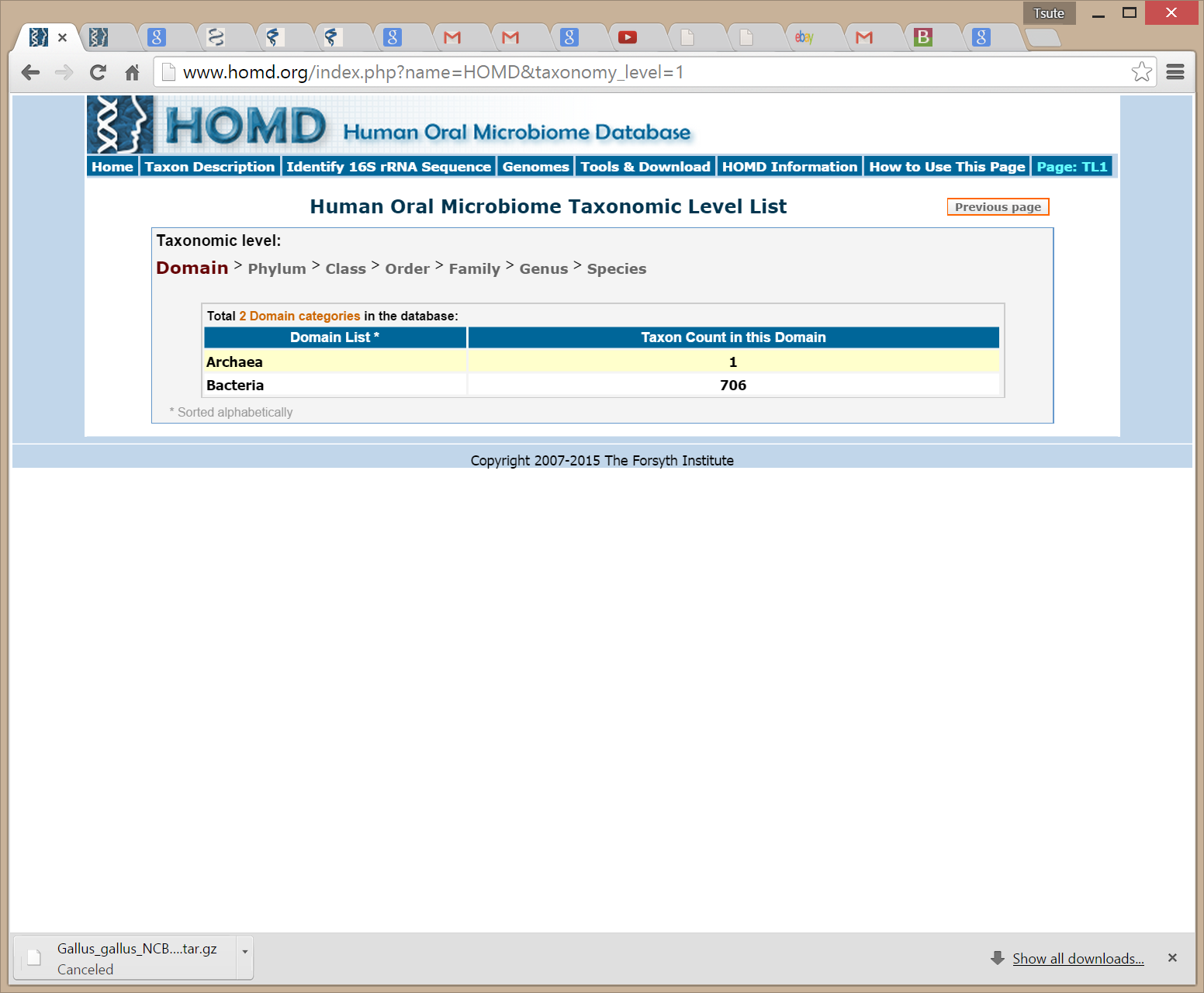 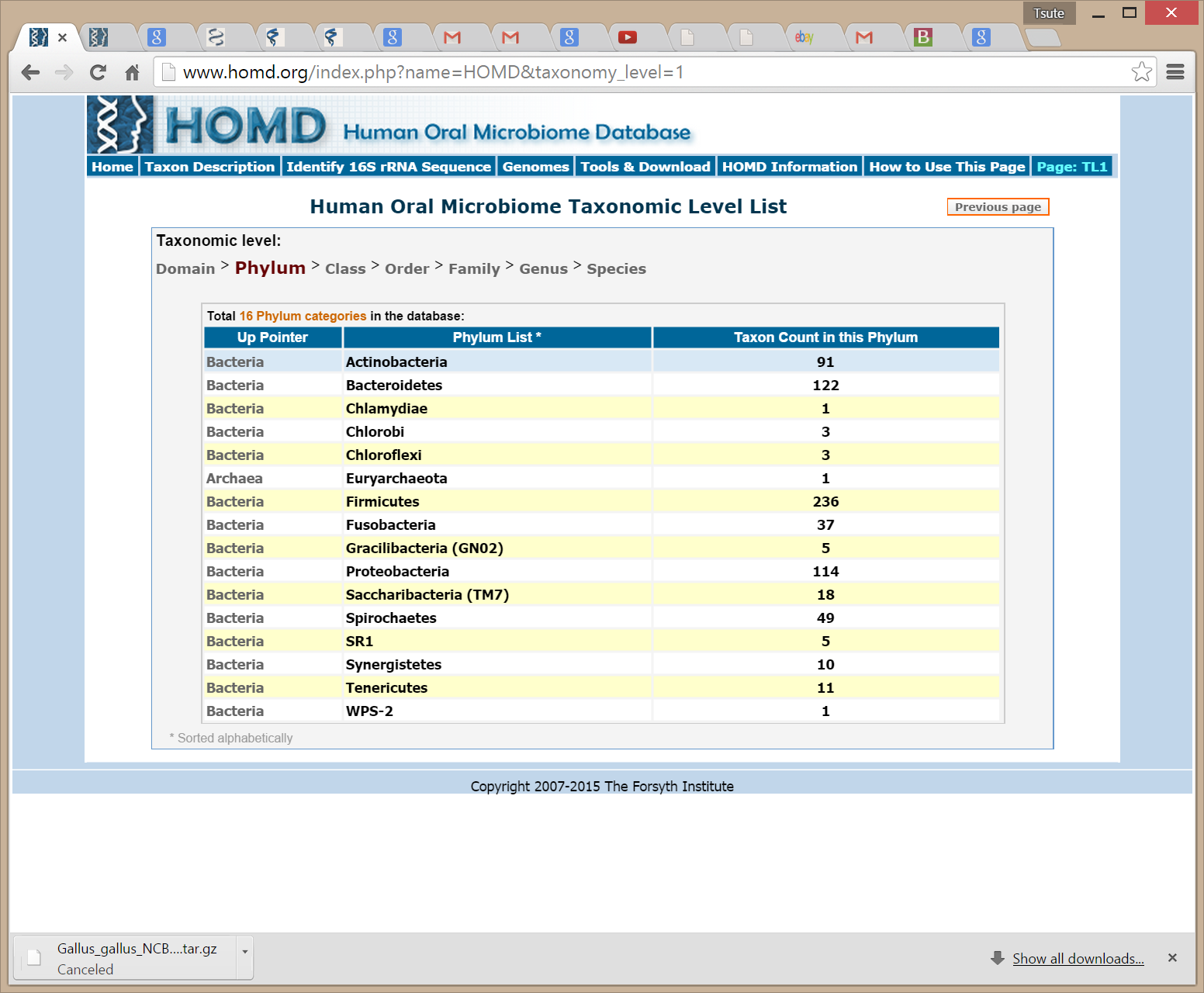 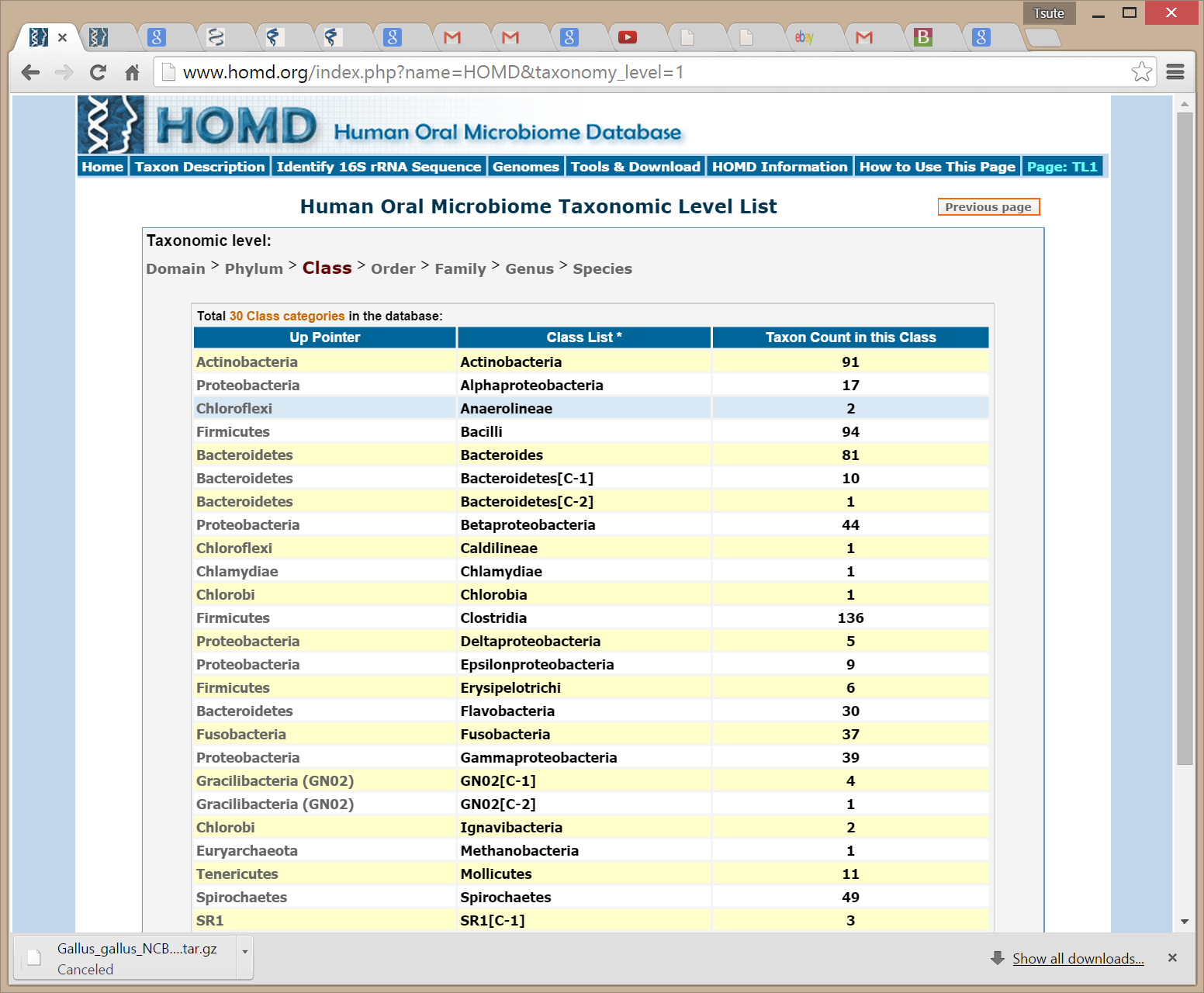 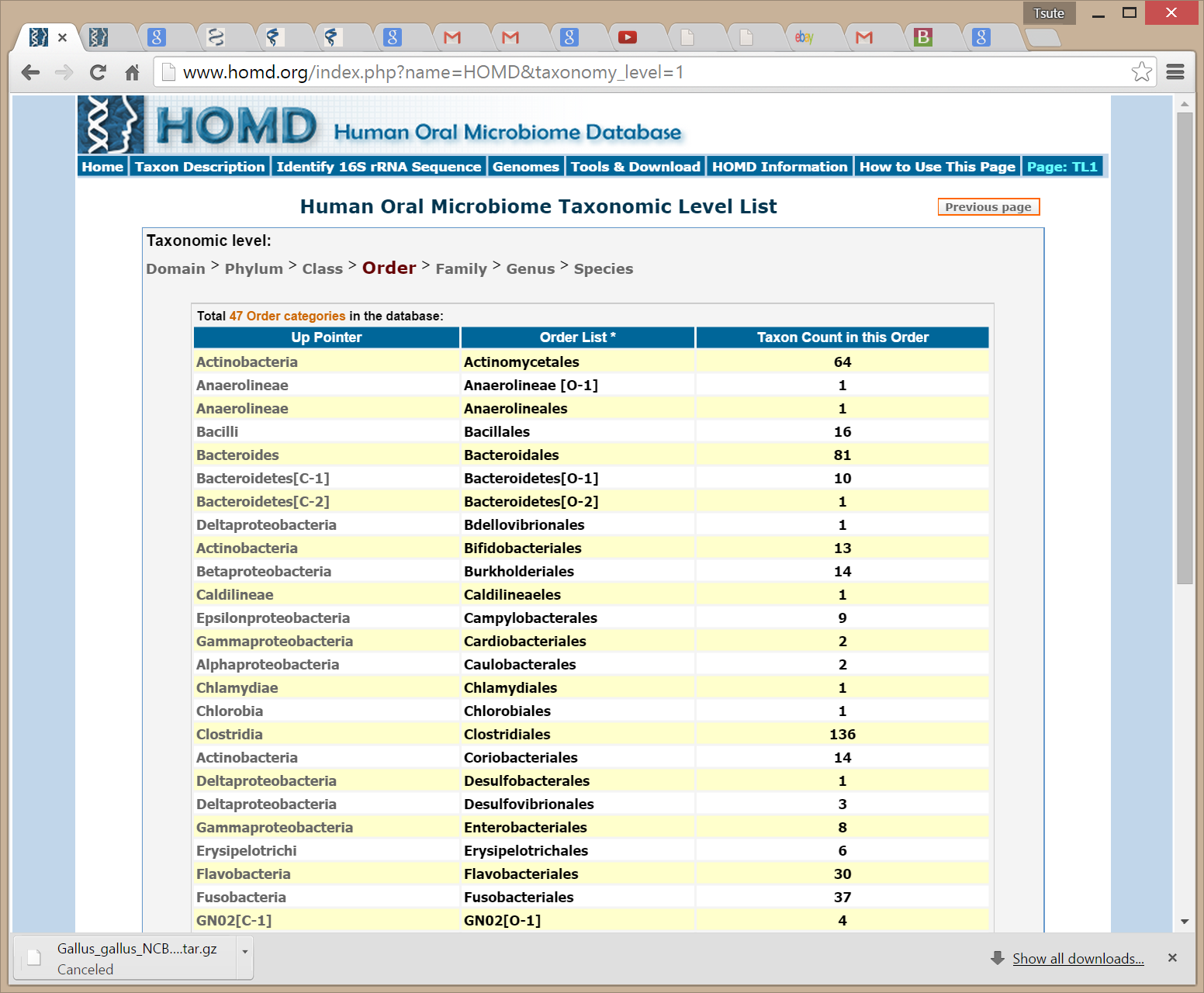 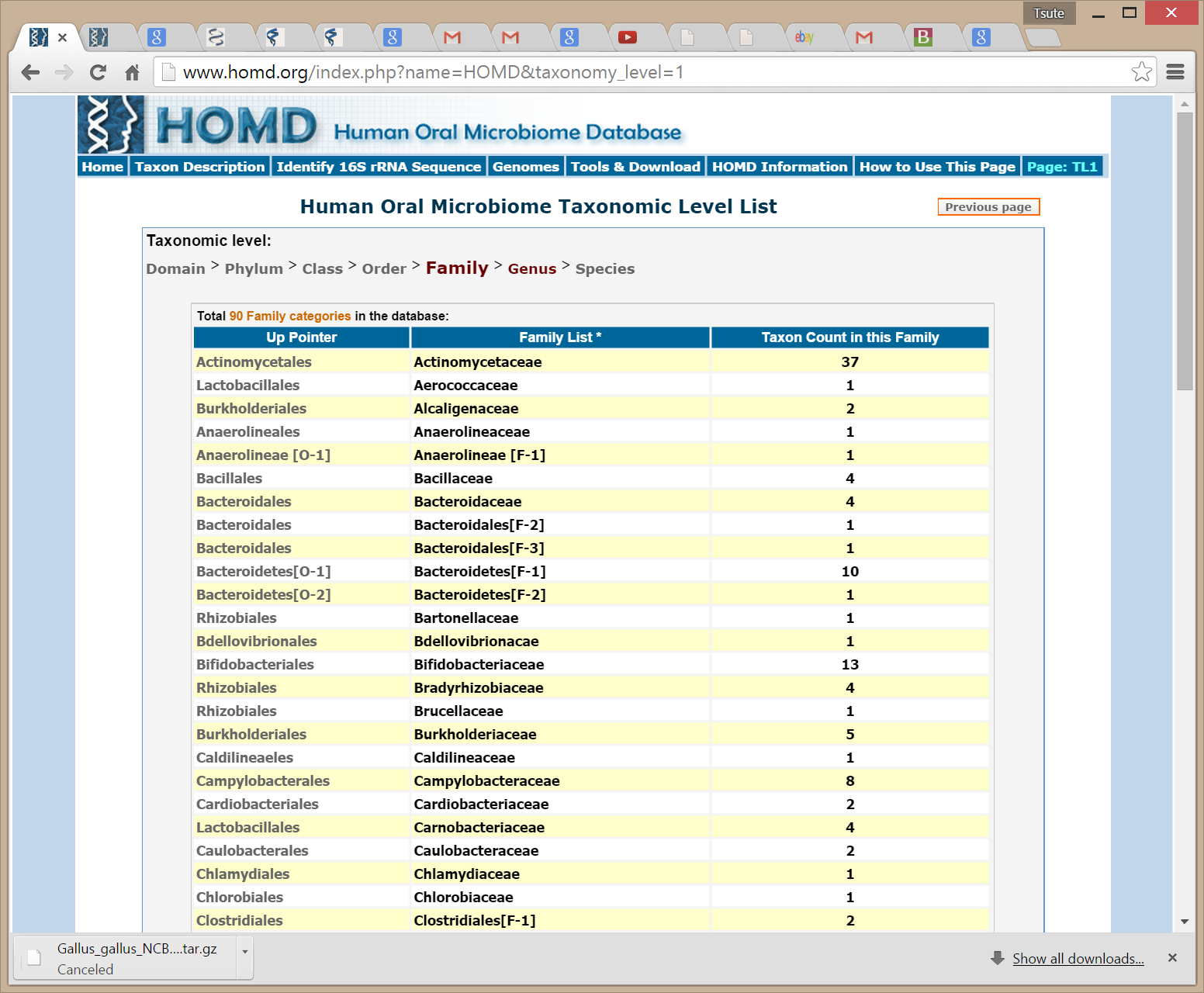 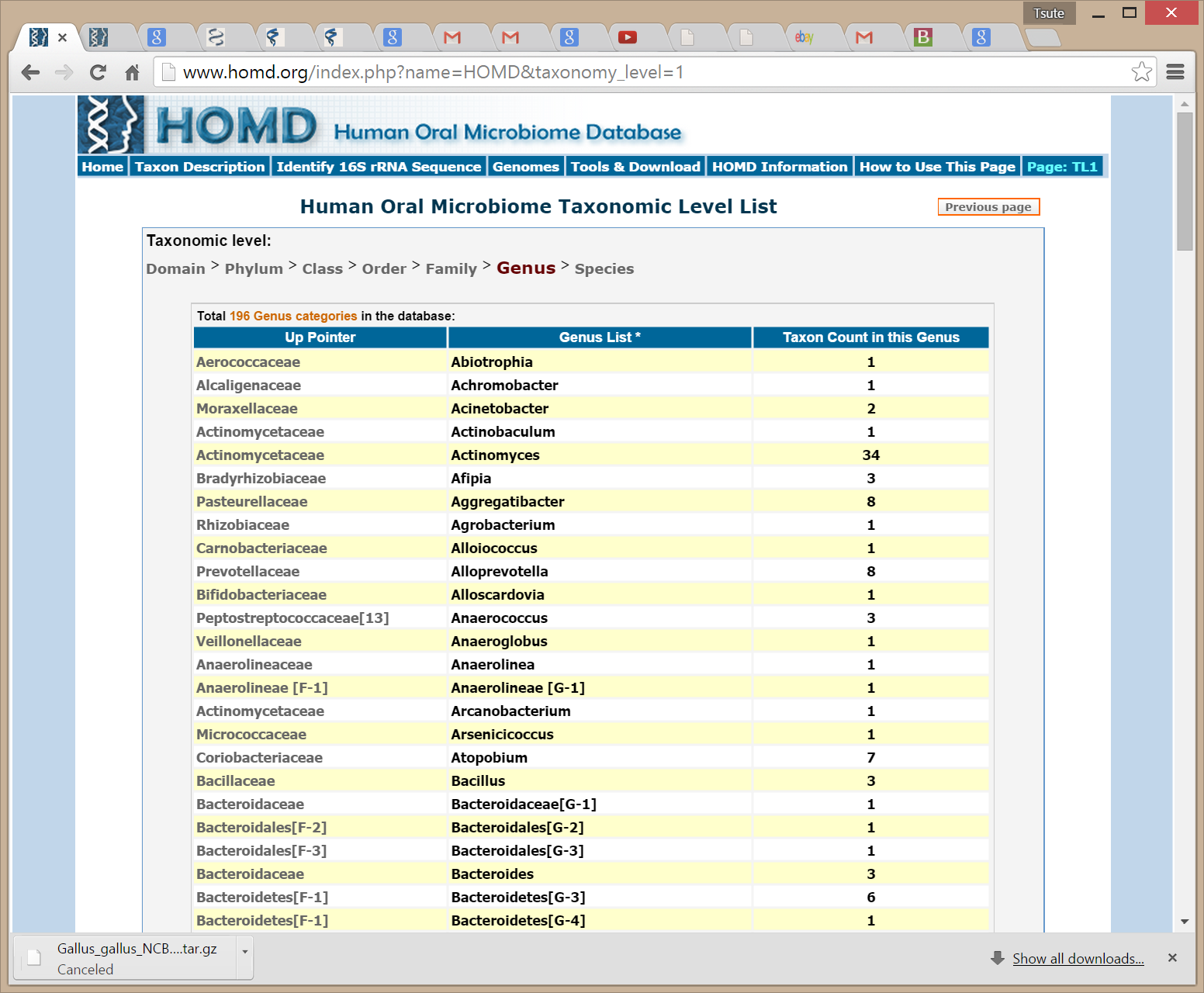 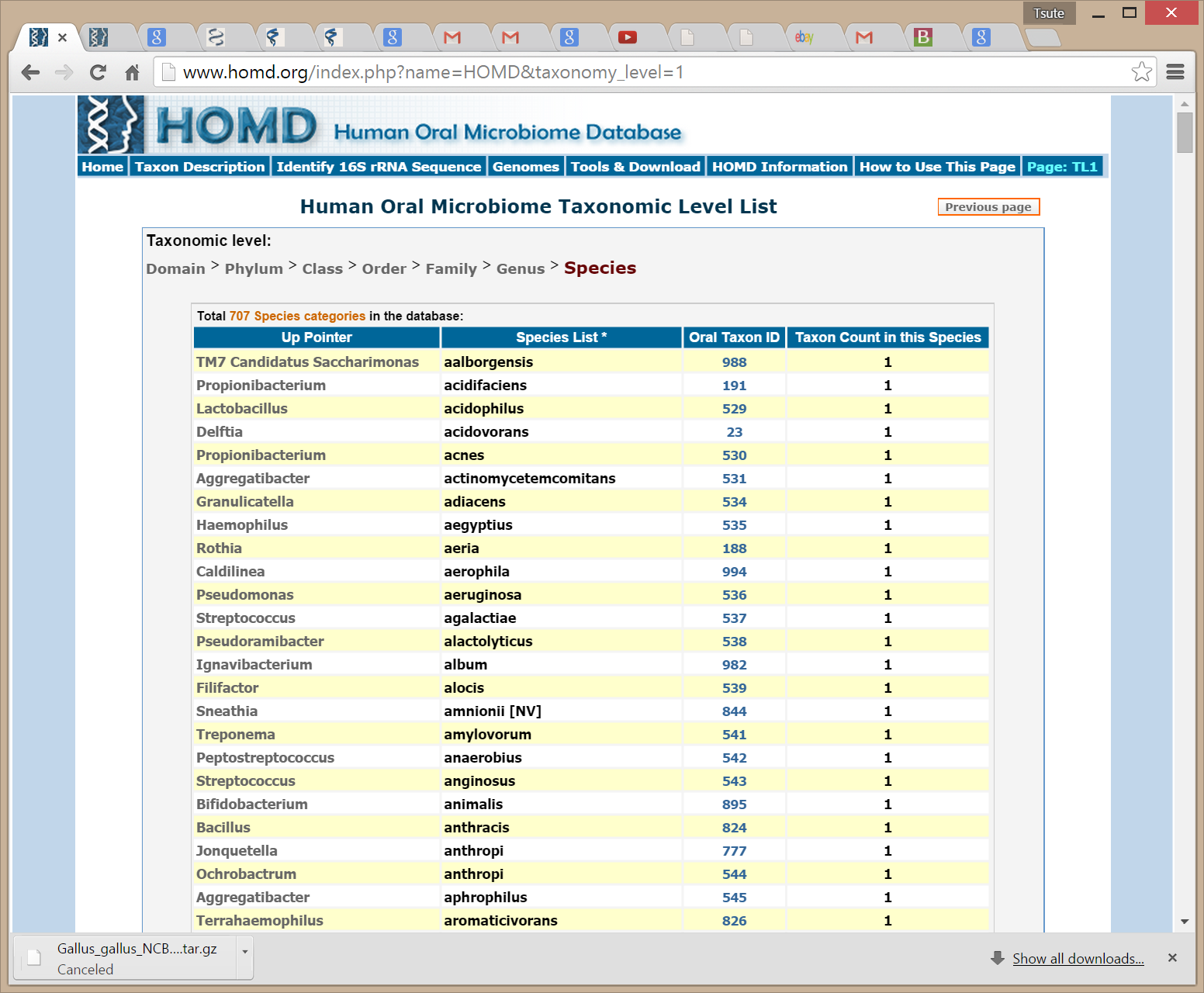 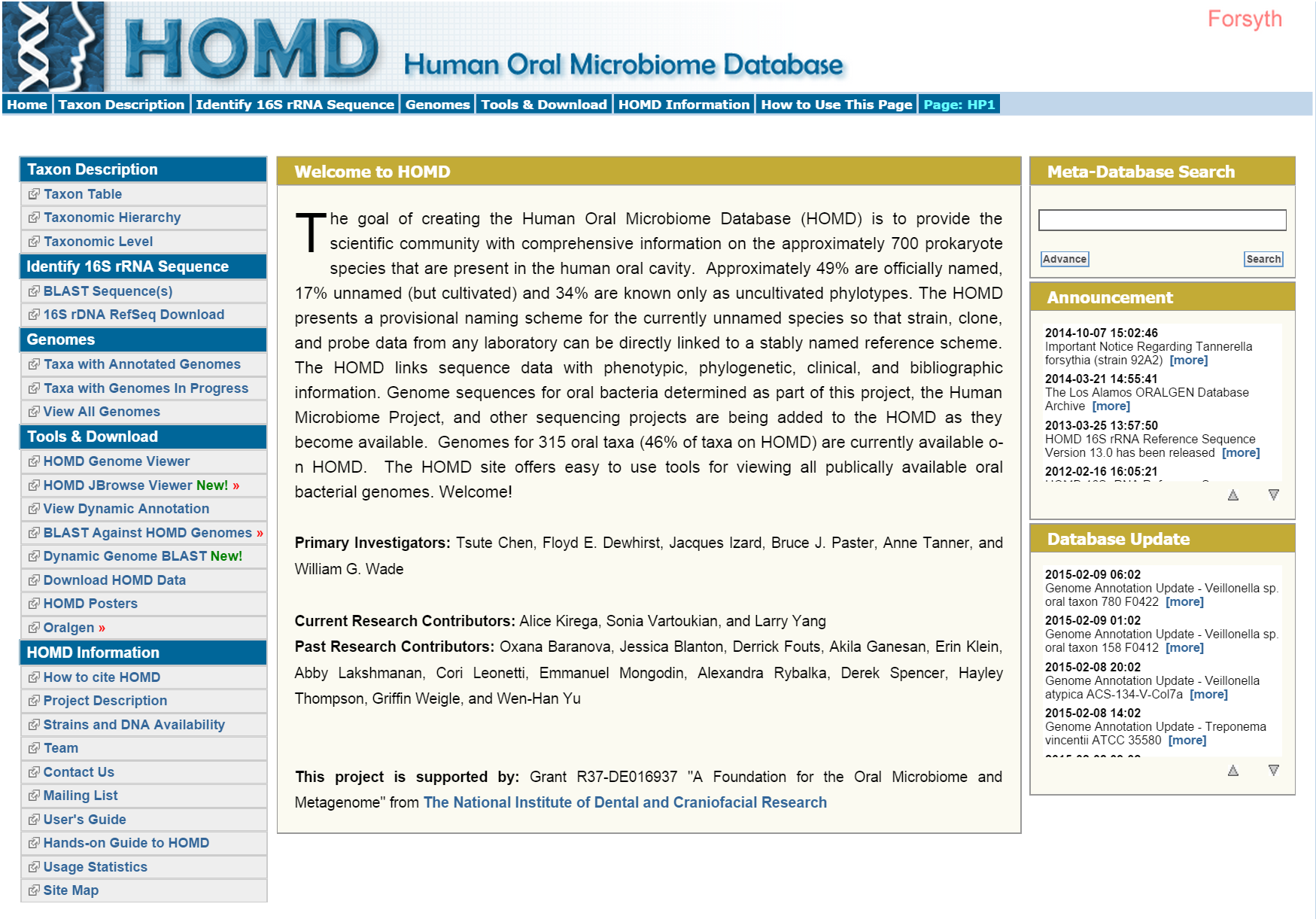 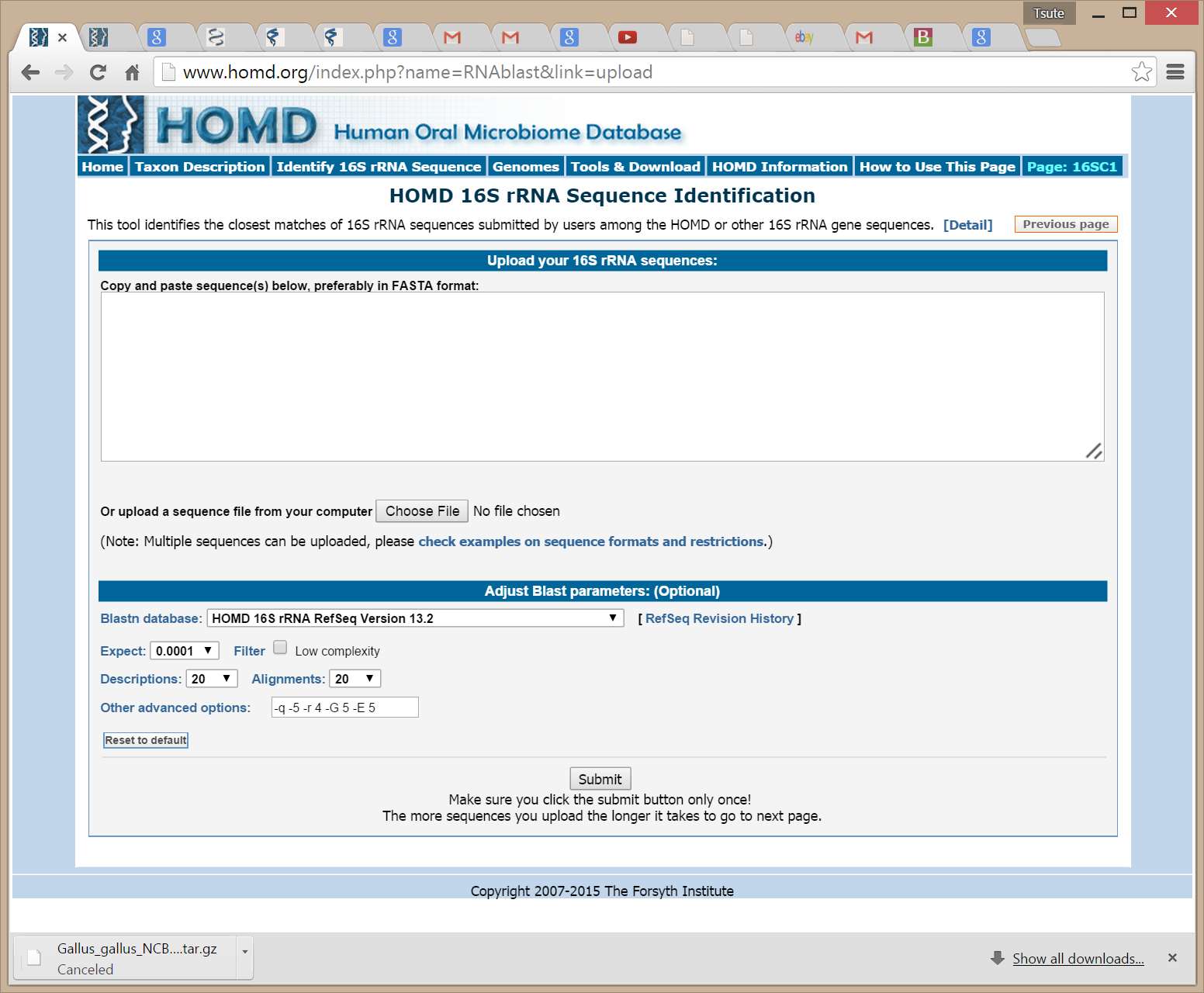 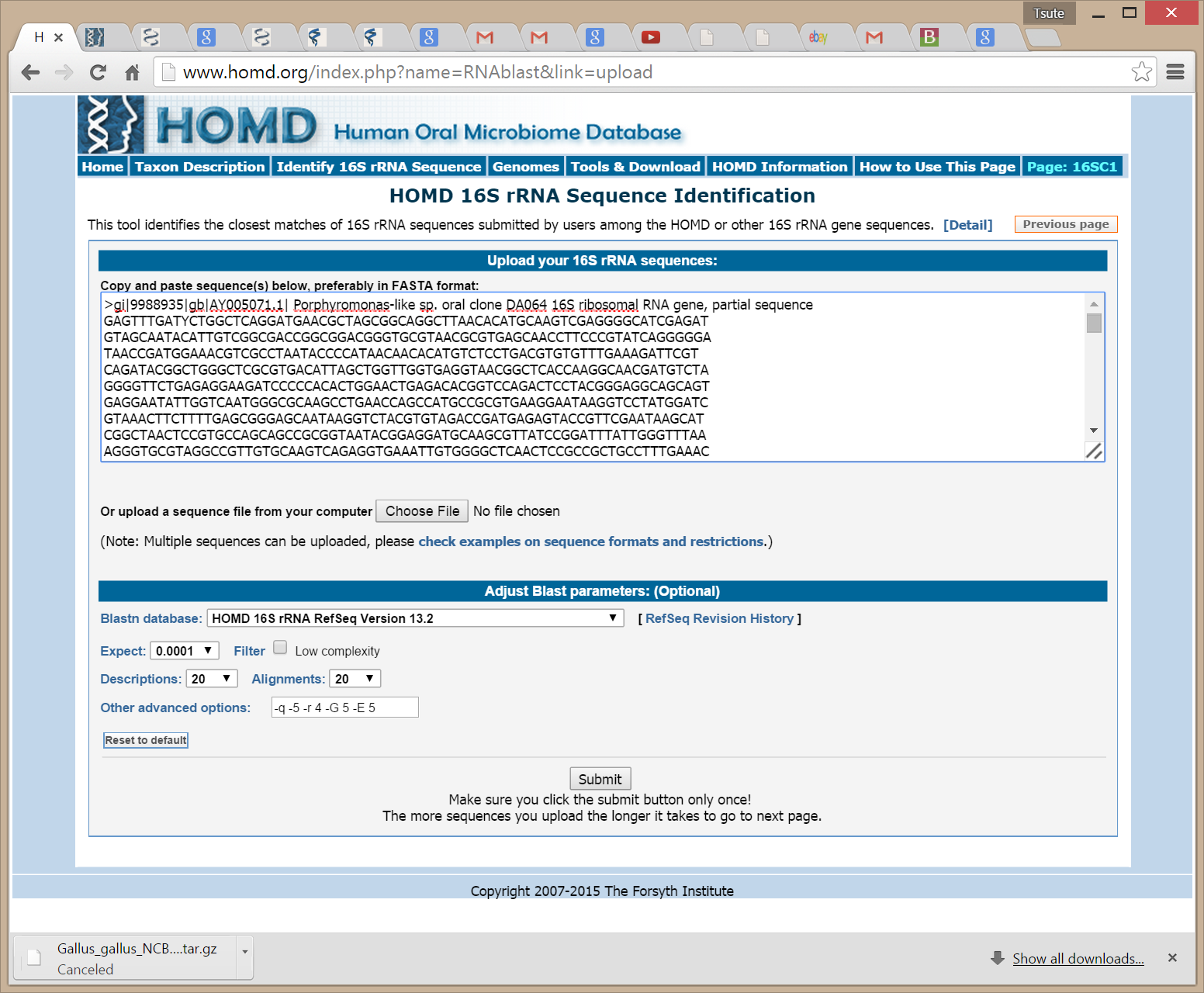 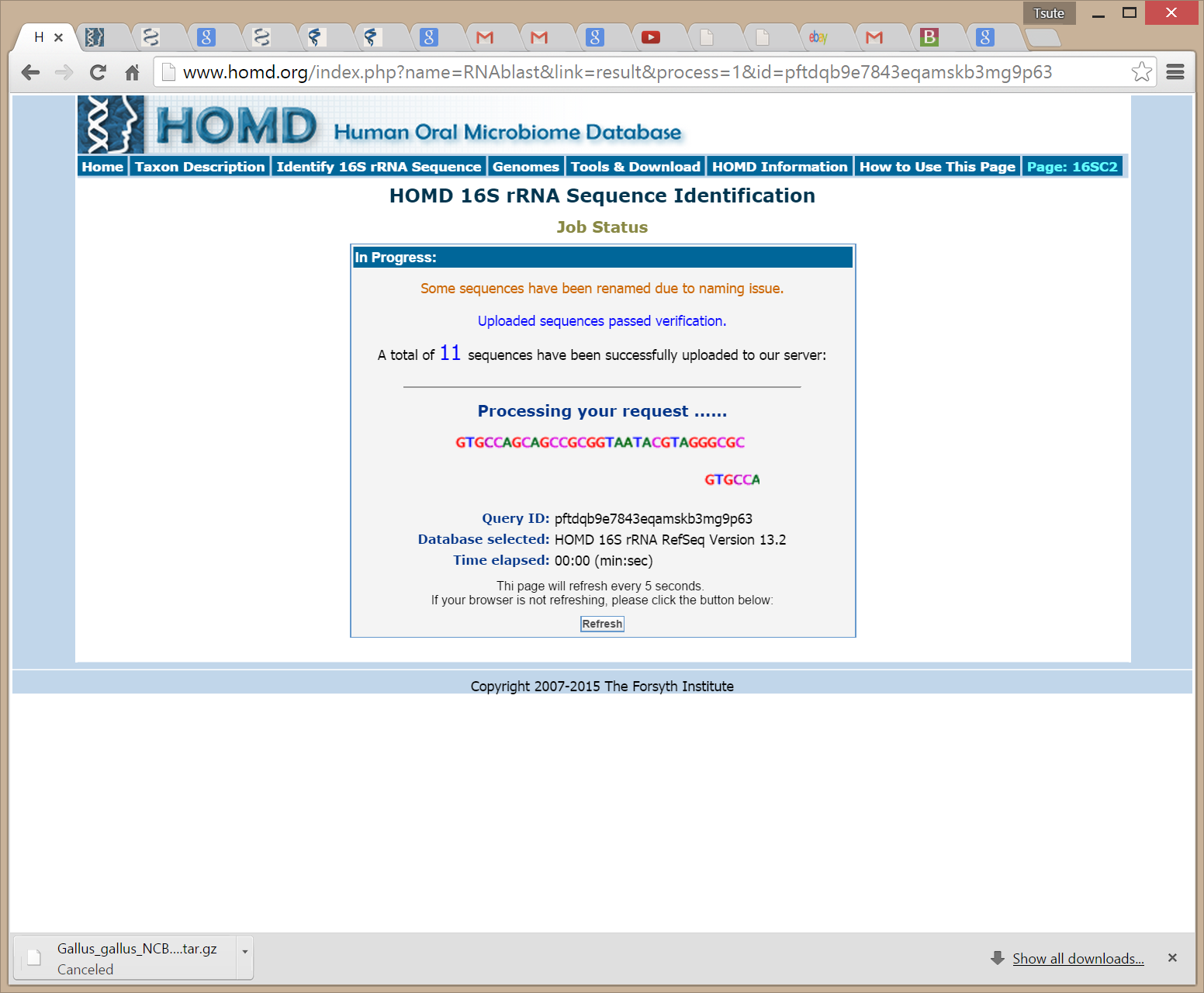 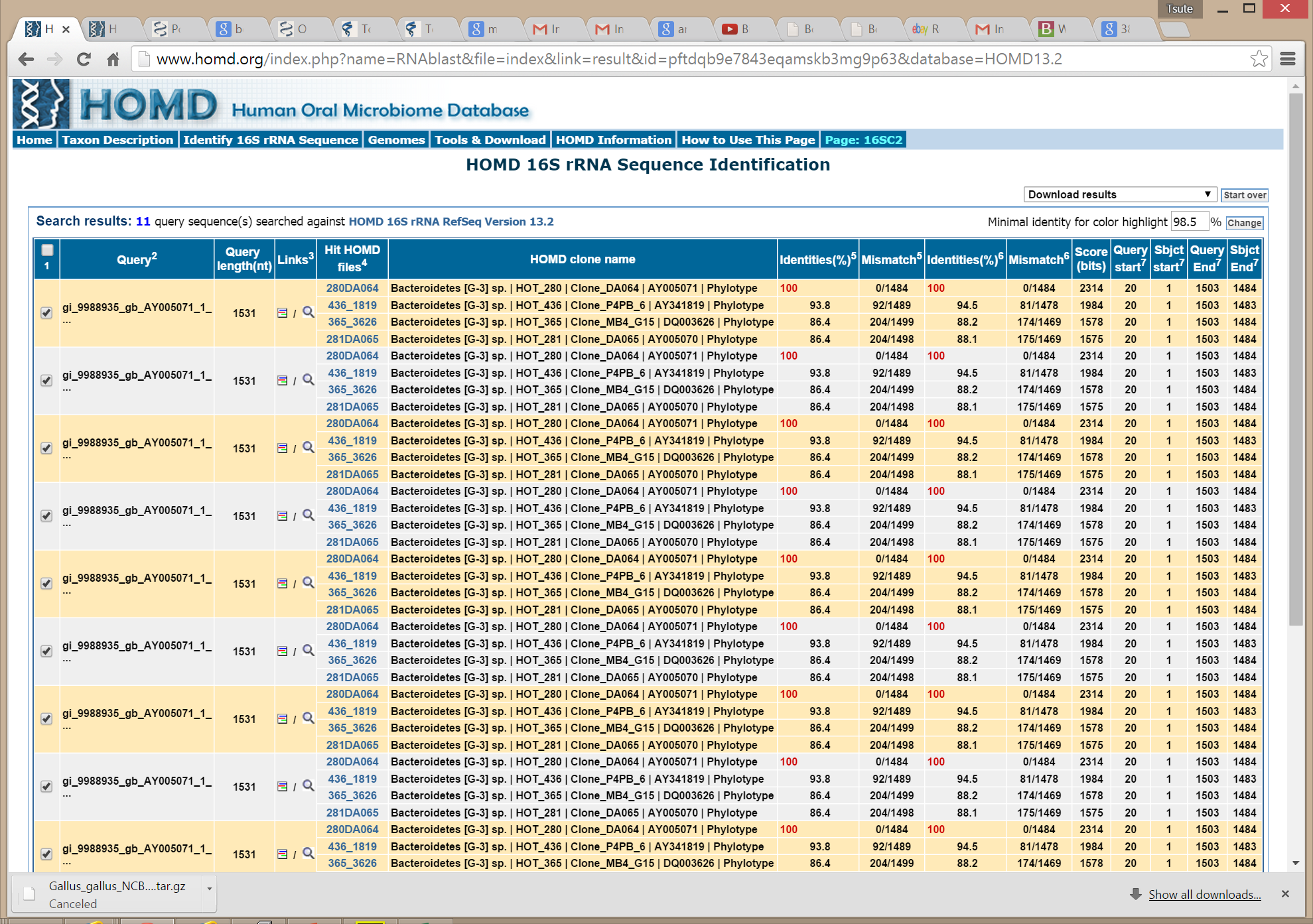 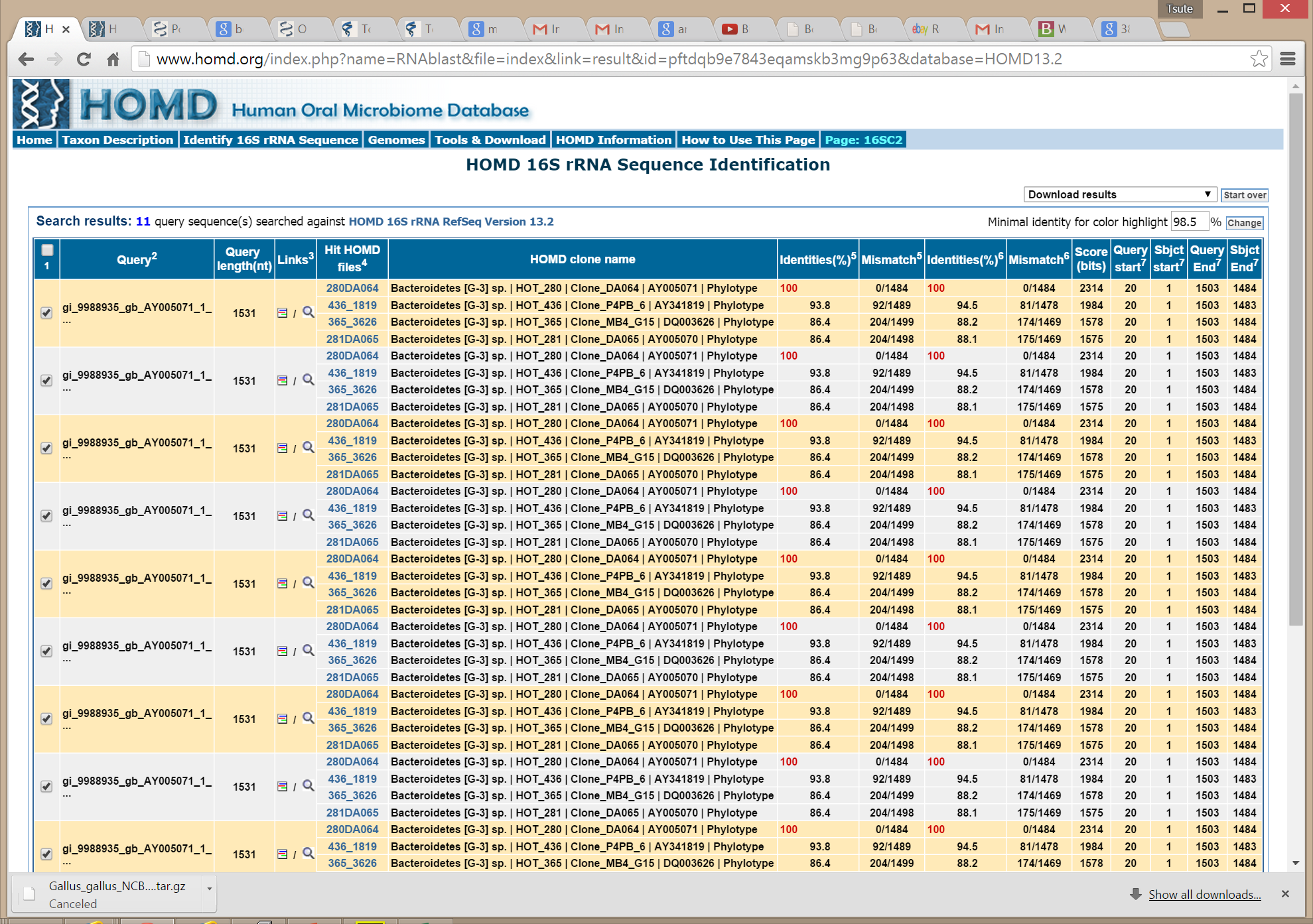 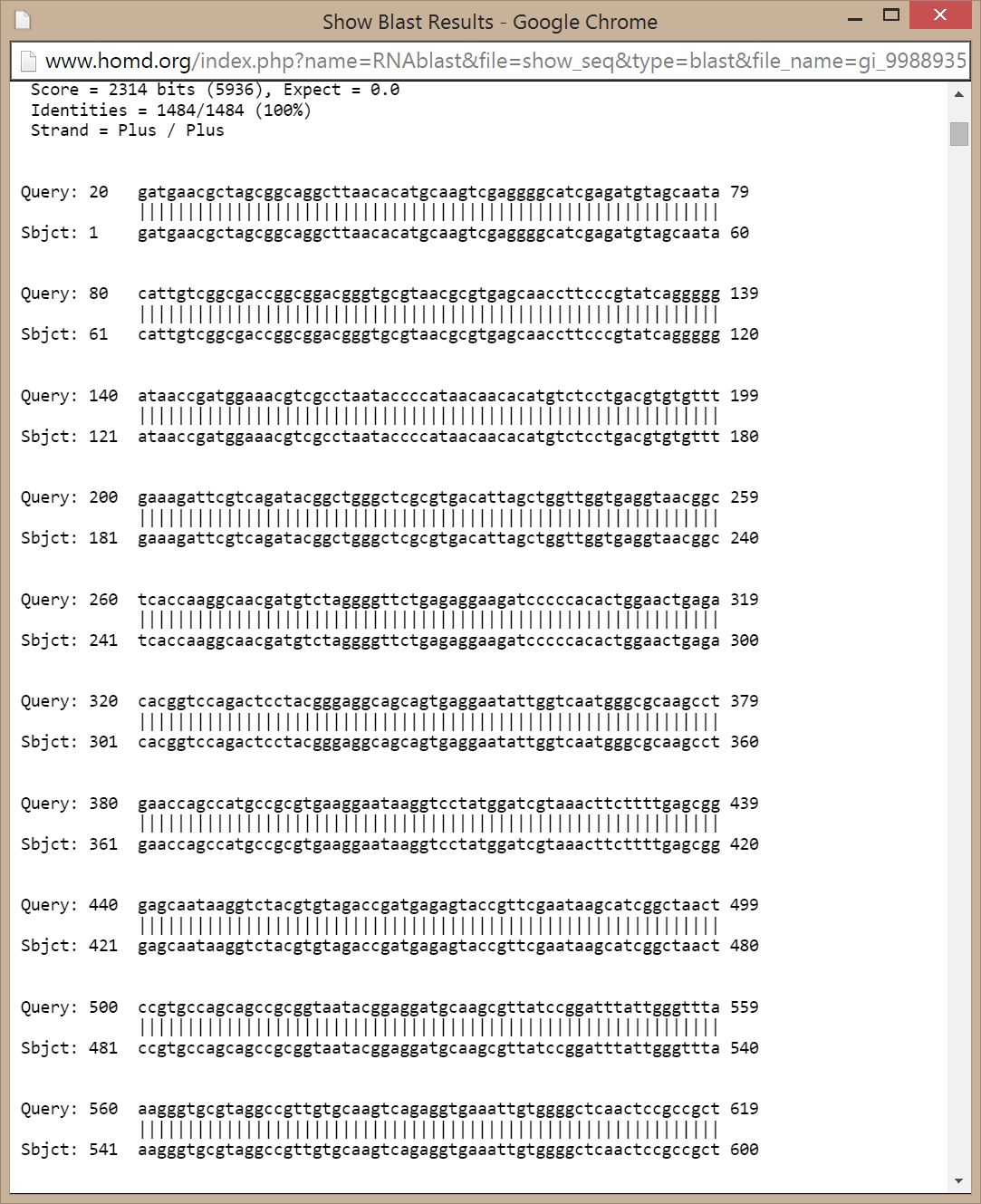 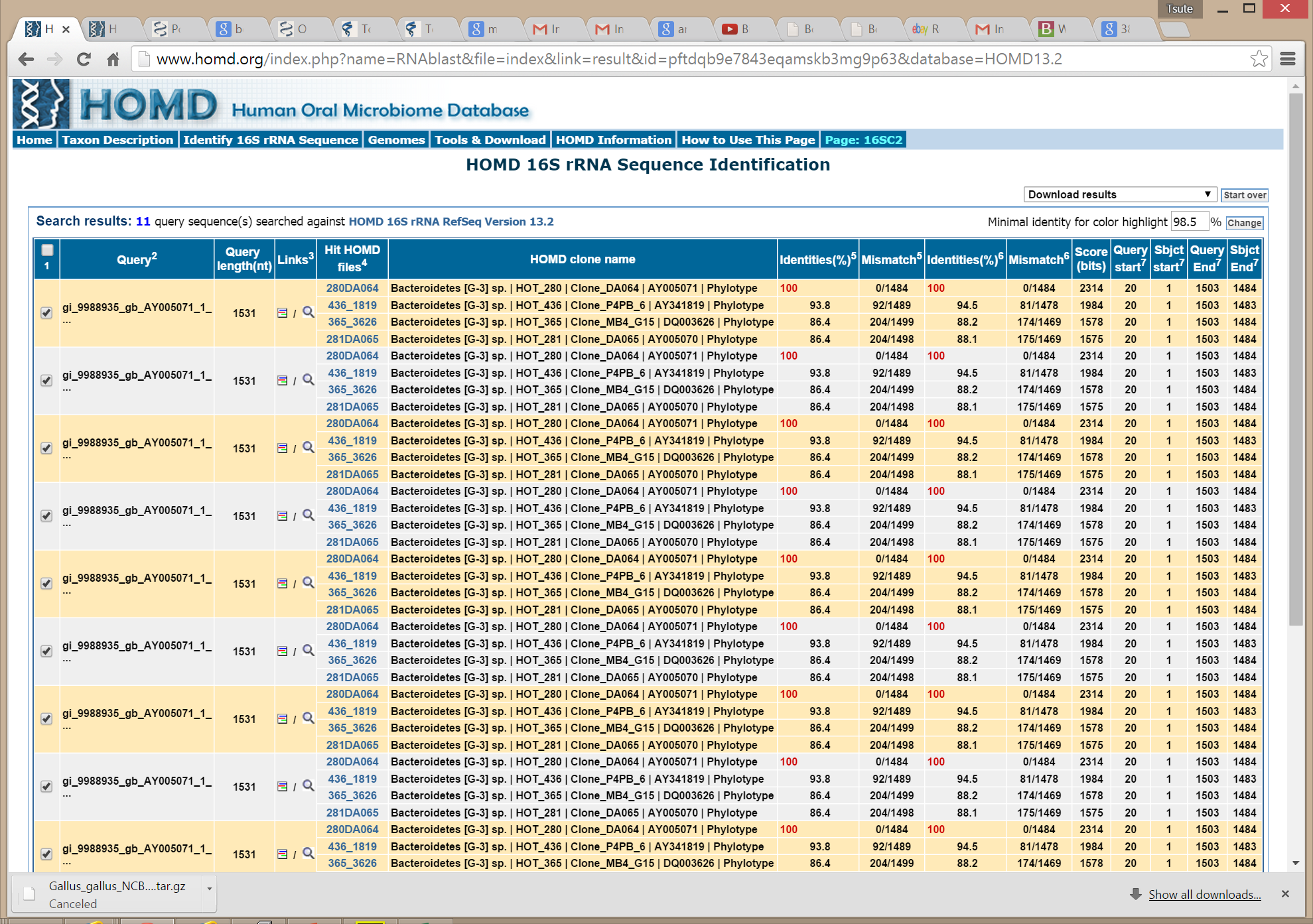 The HOMD 16S rRNA Reference Sequences
Current Version: 13.2
Total No. of Sequences: 831
Searchable on the HOMD web site
Downloadable from HOMD web site
[Speaker Notes: 009     Bacteria;Proteobacteria;Betaproteobacteria;Neisseriales;Neisseriaceae;Eikenella;sp. oral taxon 009
Archaea;Euryarchaeota;Methanobacteria;Methanobacteriales;Methanobacteriaceae;Methanobrevibacter;oralis

Treponema socranskii (HOT769)
Veillonella parvula (HOT161)]
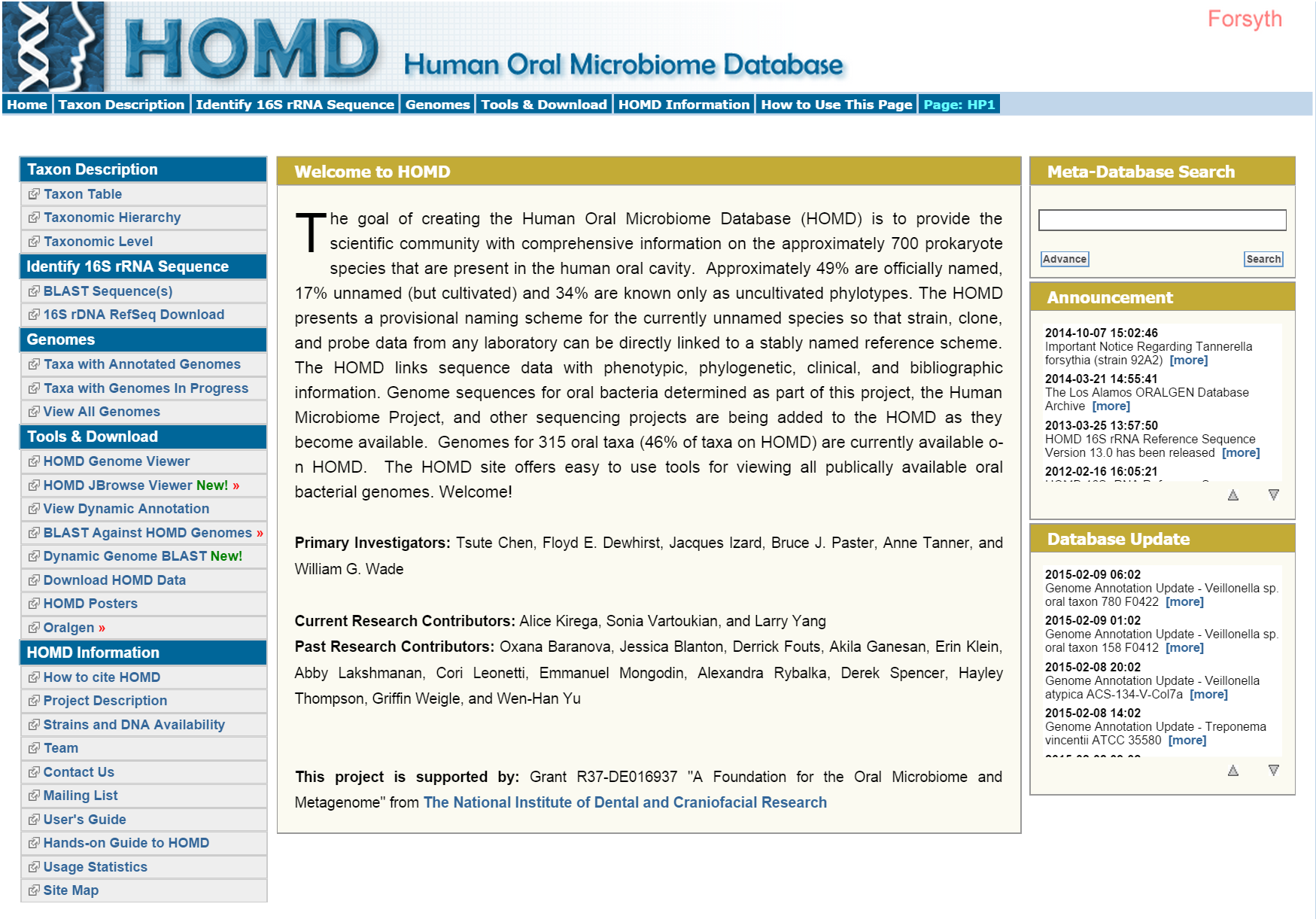 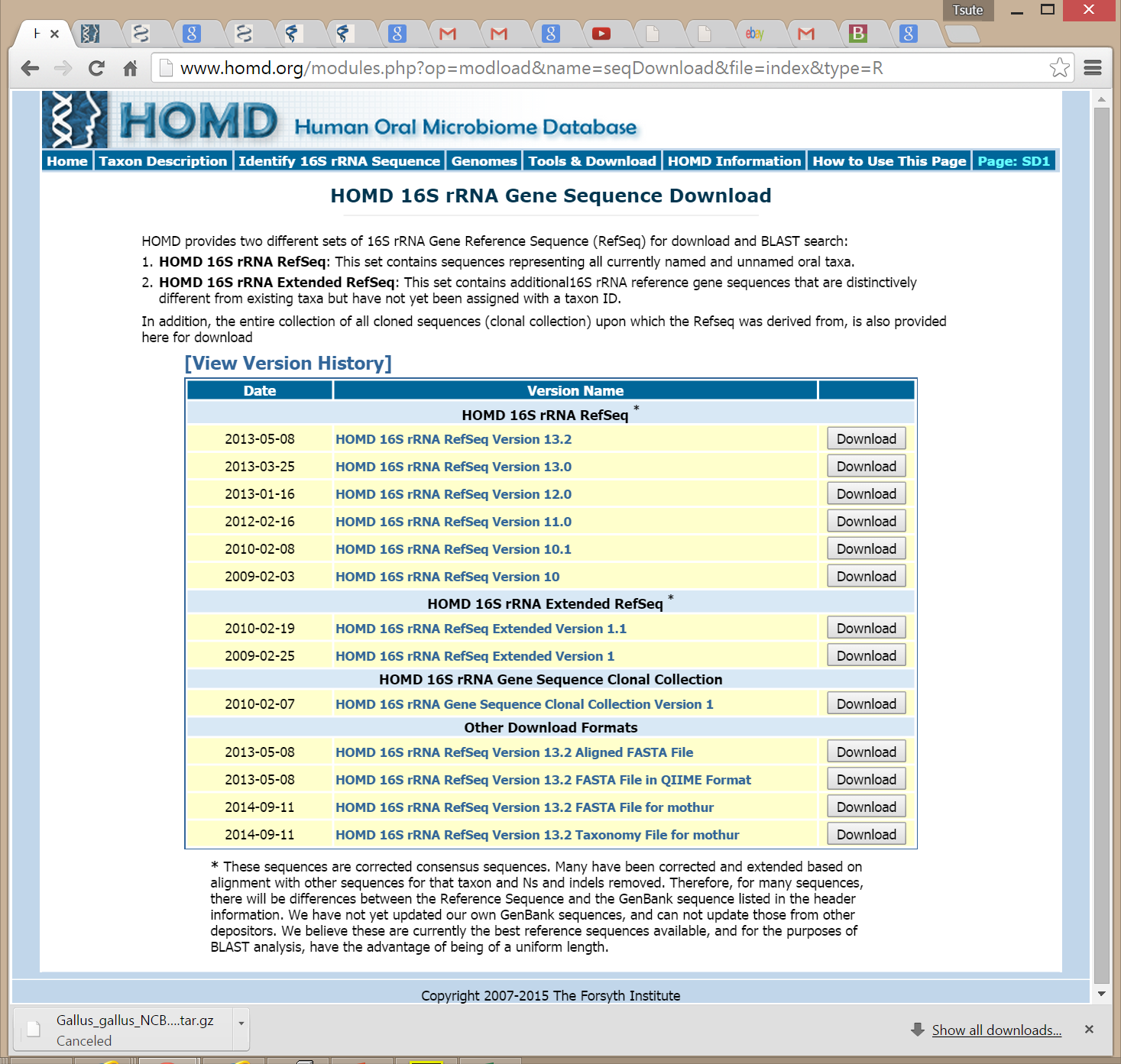 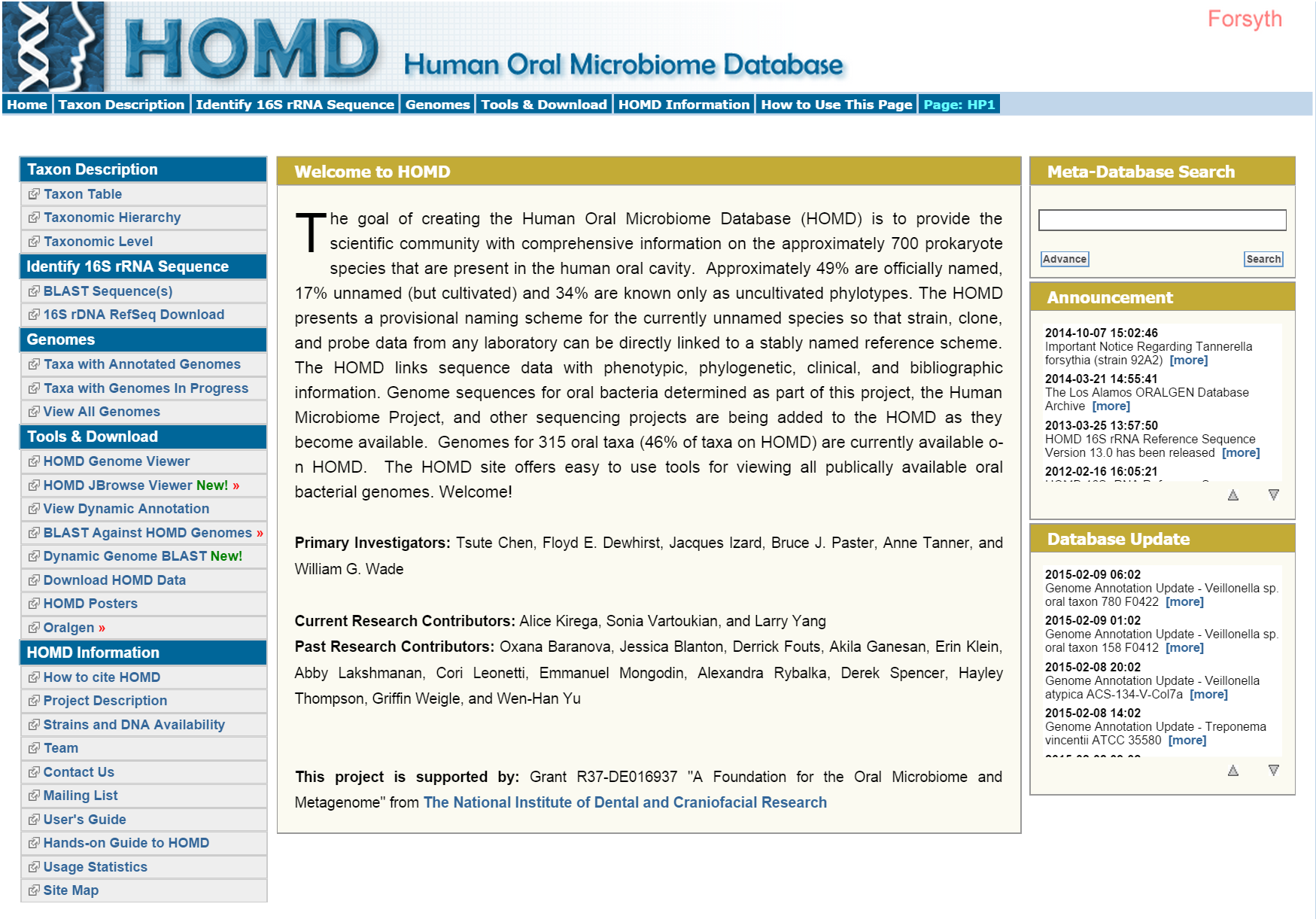 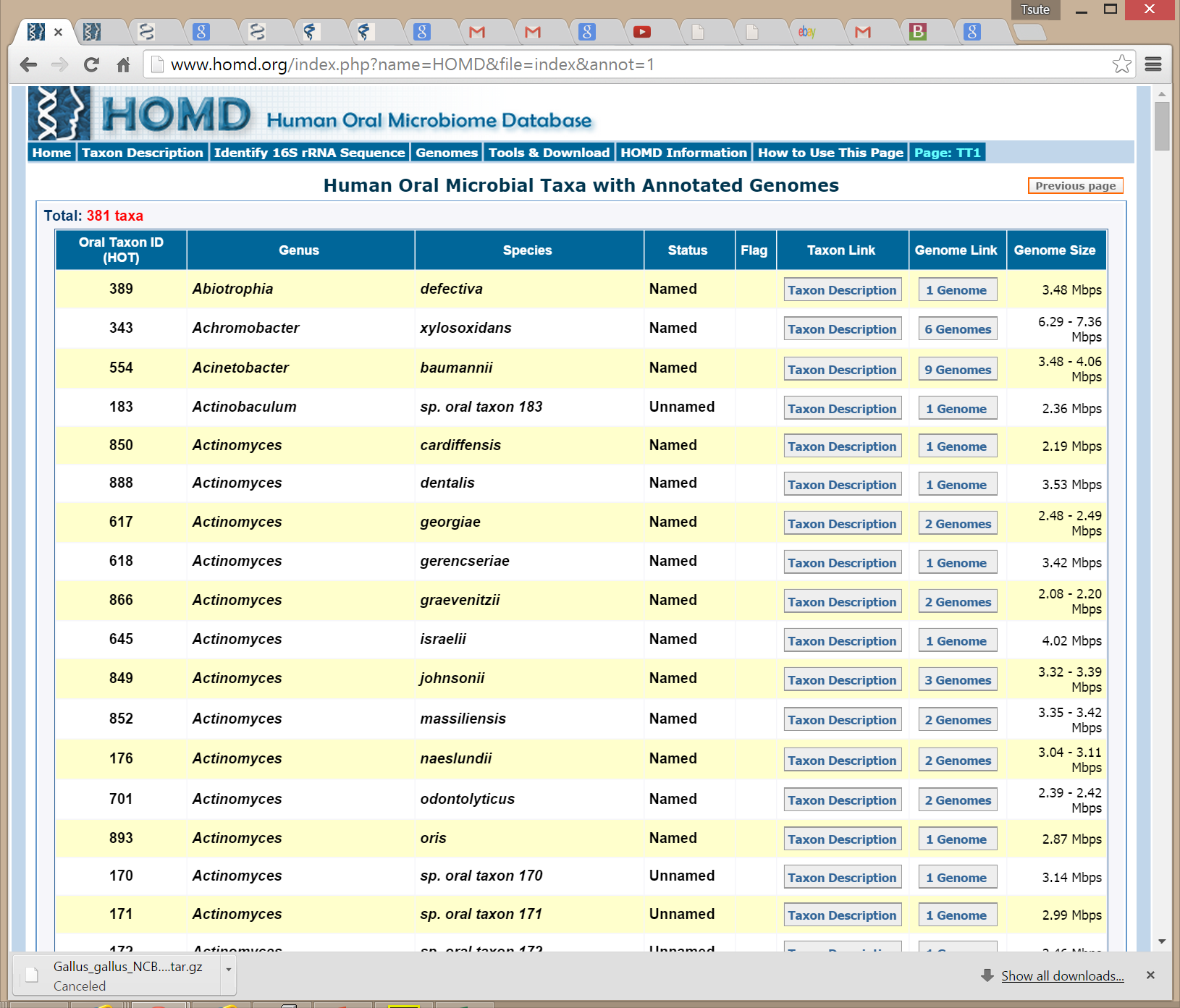 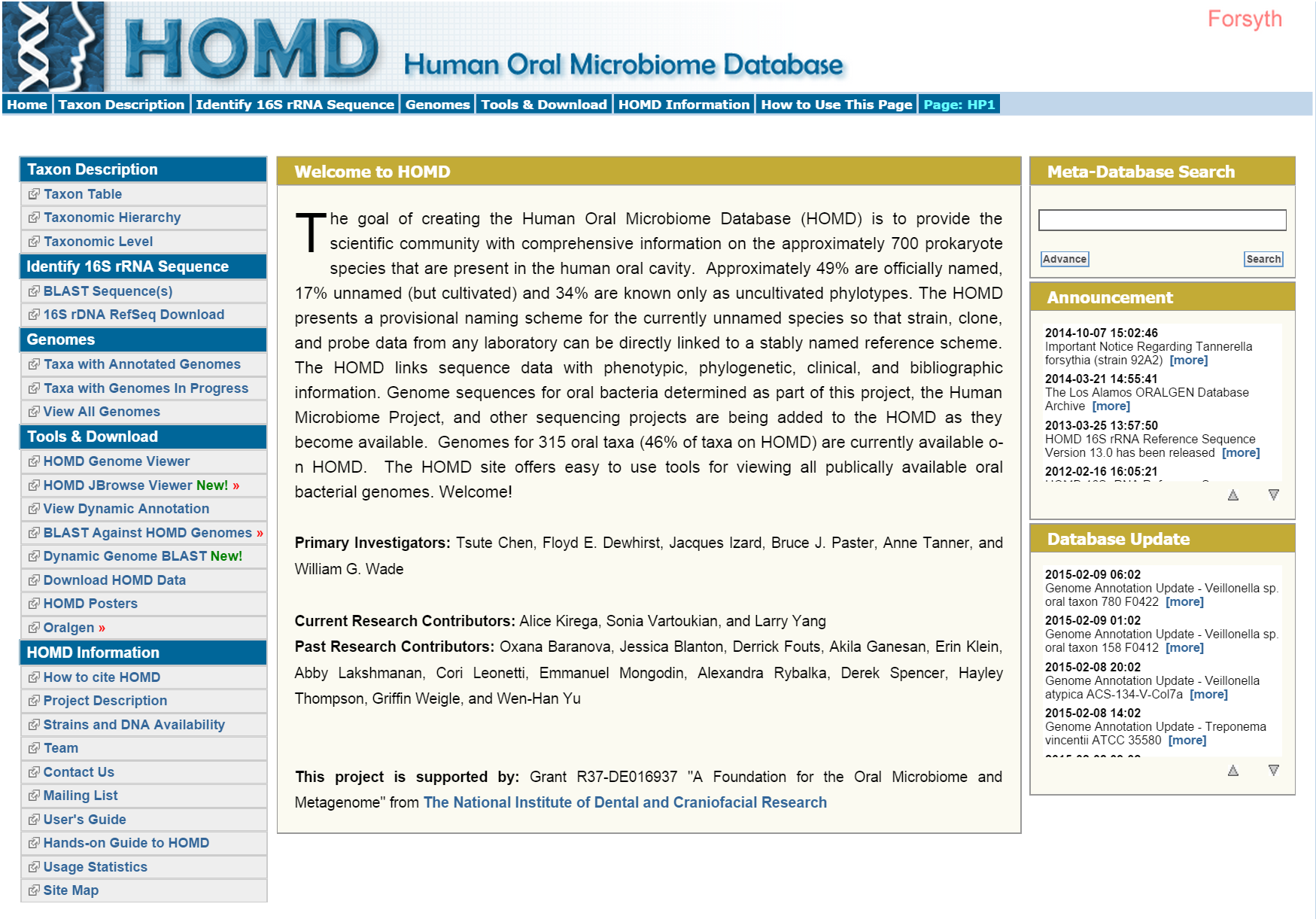 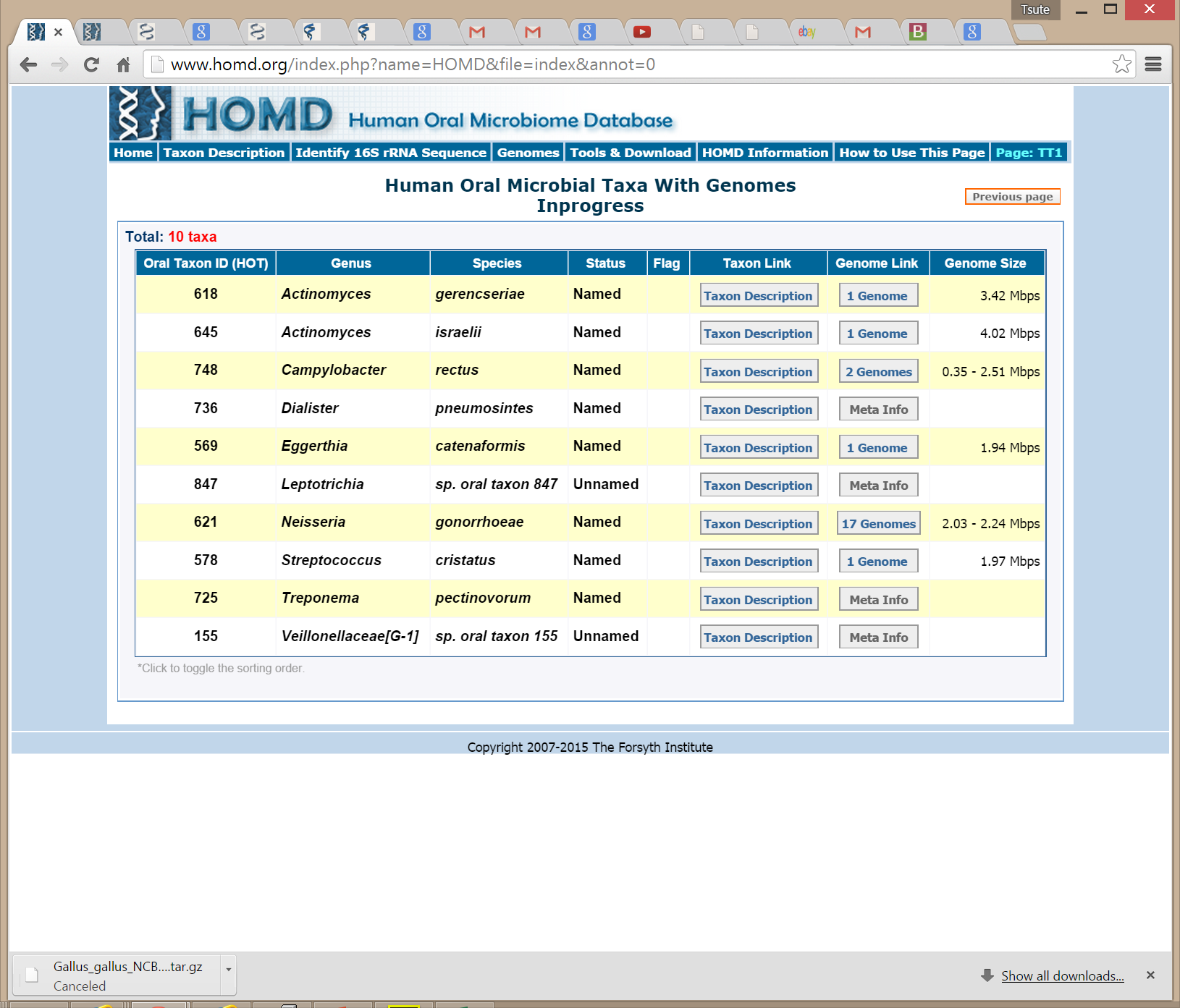 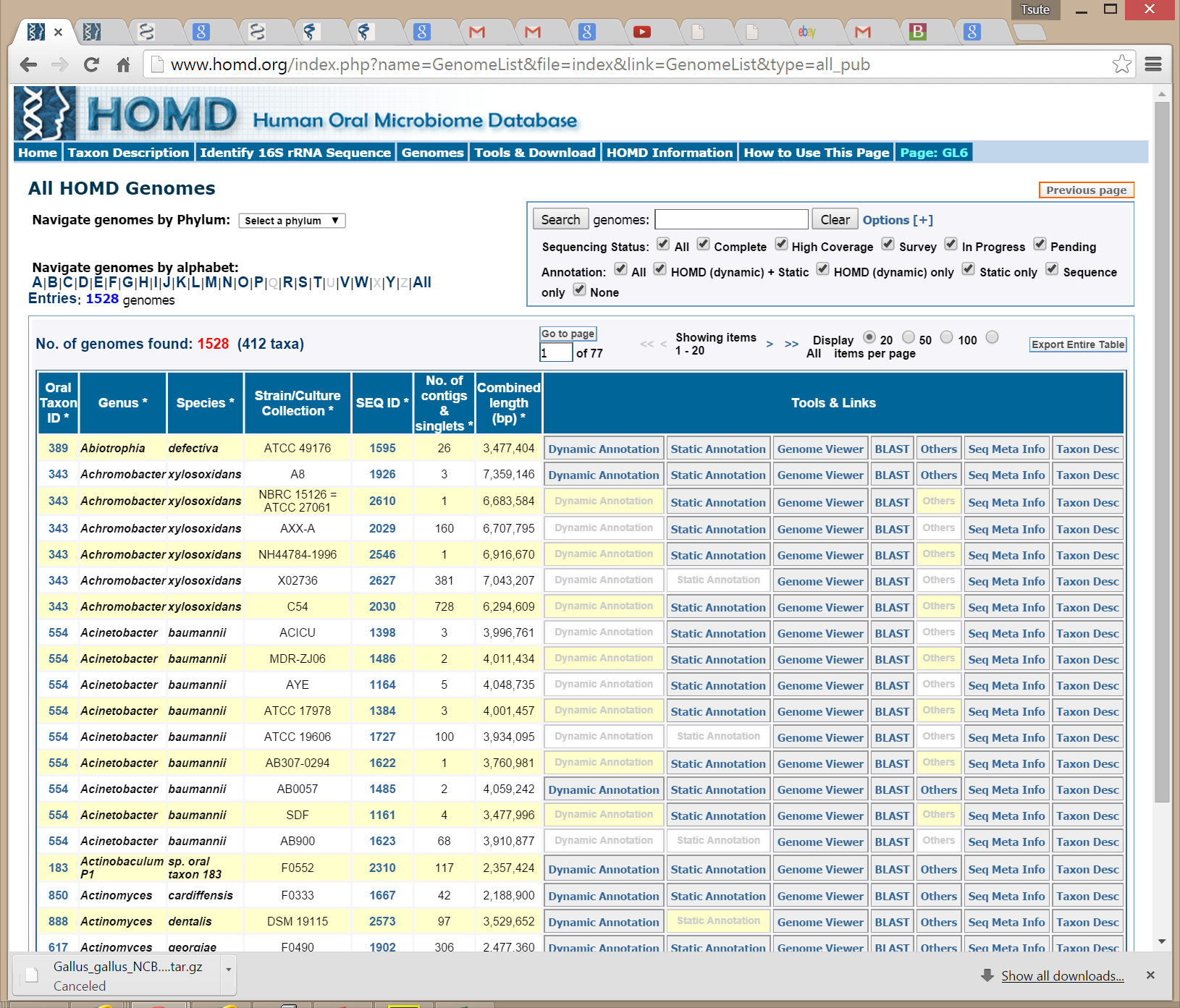 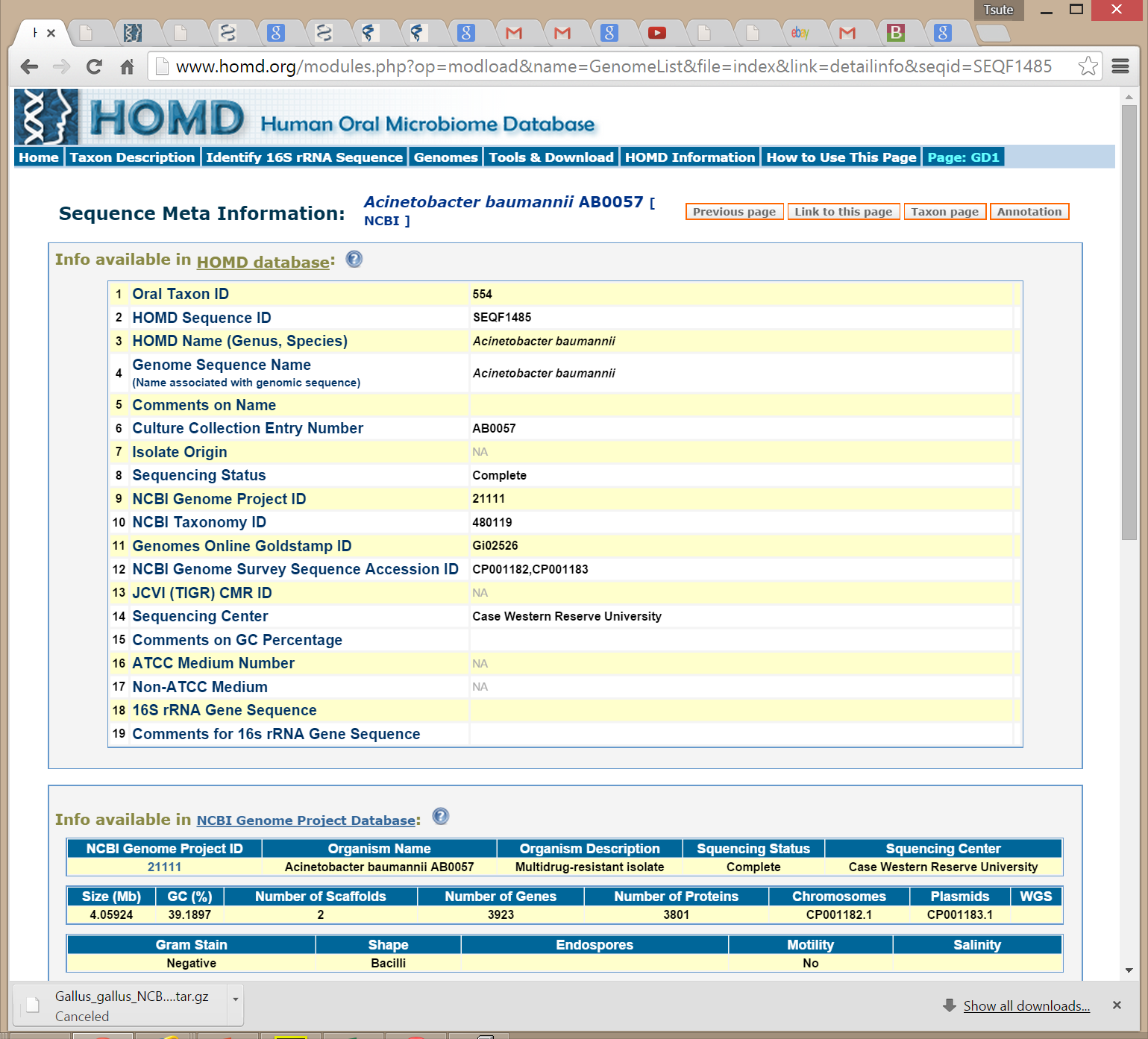 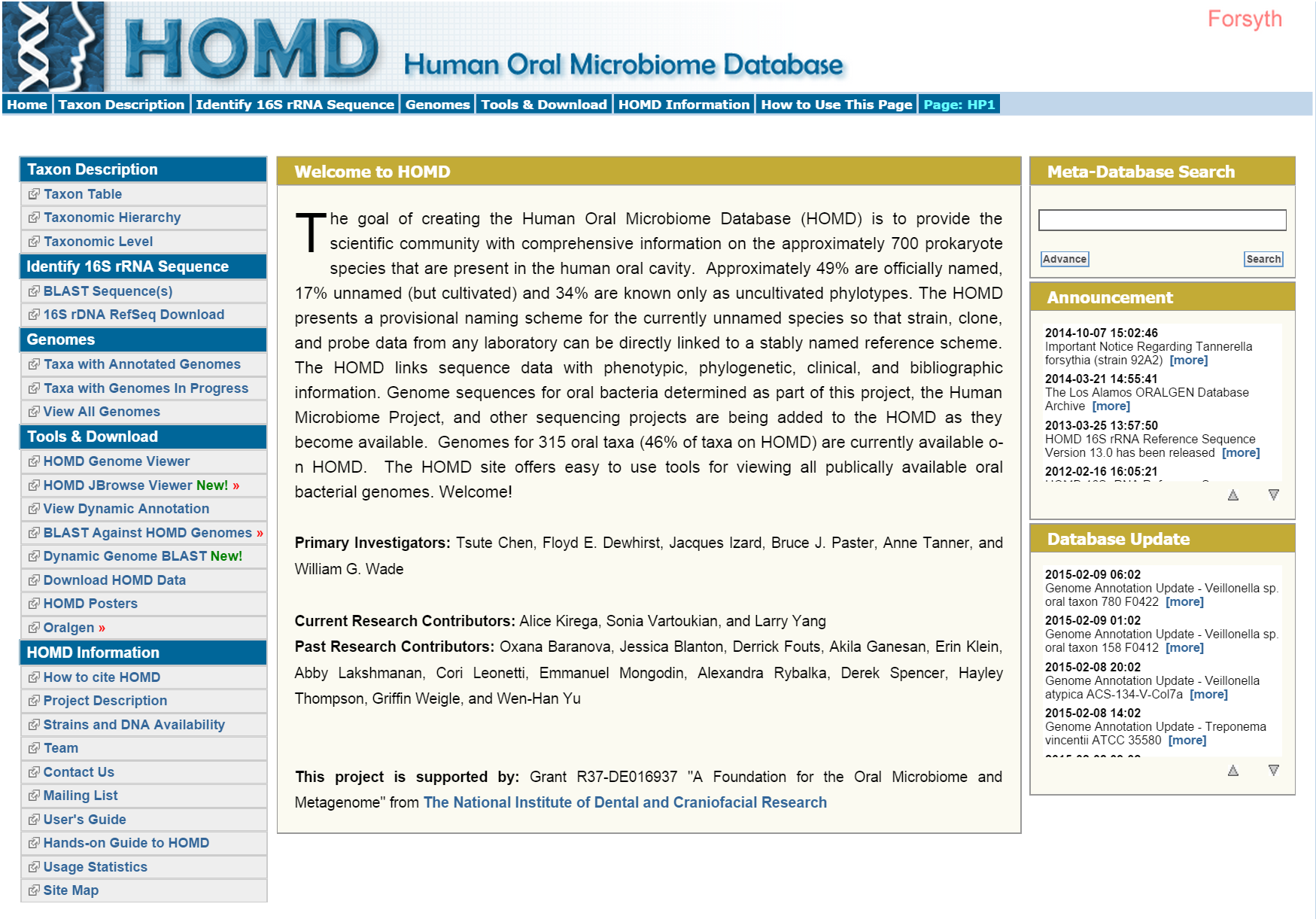 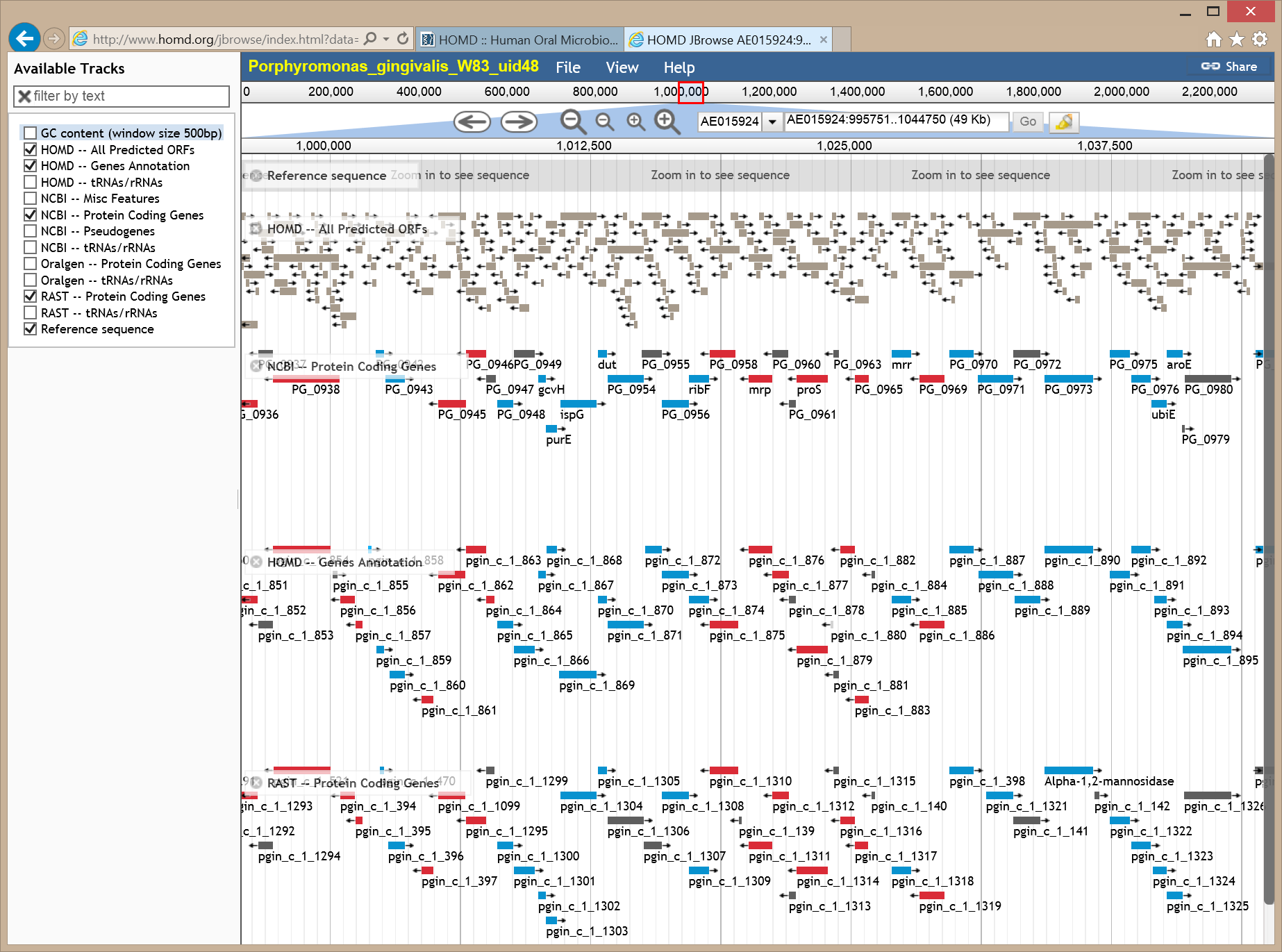 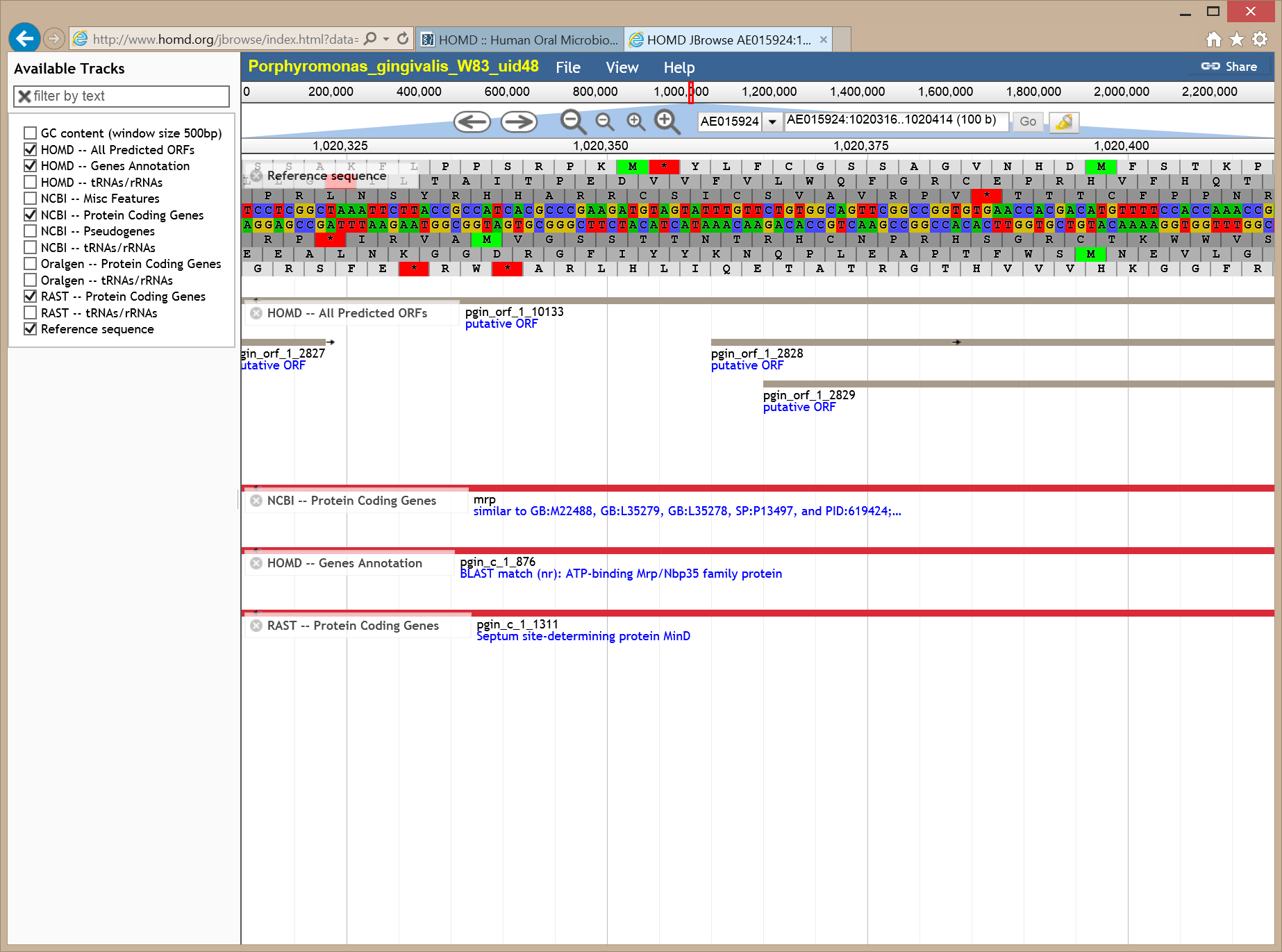 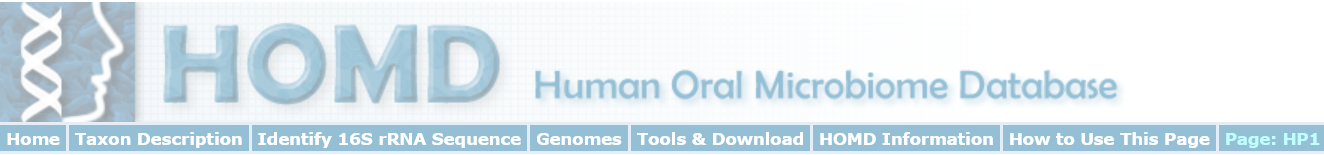 Jbrowse Genome Viewer at HOMD
Upload your own genome annotation
Your own NGS sequencing data, e.g. RNAseq, ChIP, small RNA, etc
Any microbial genomes
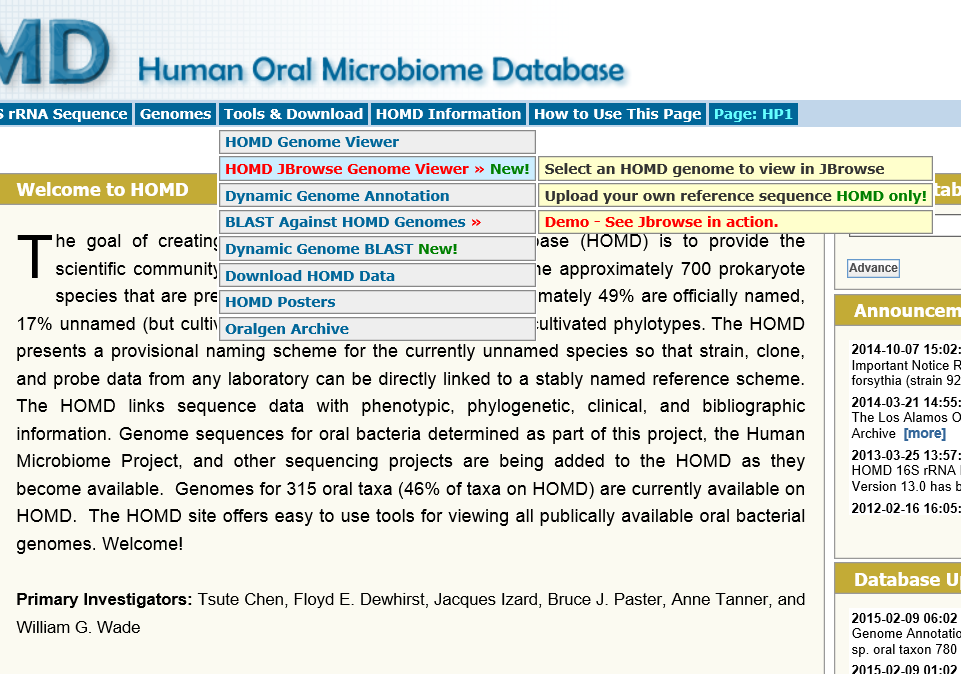 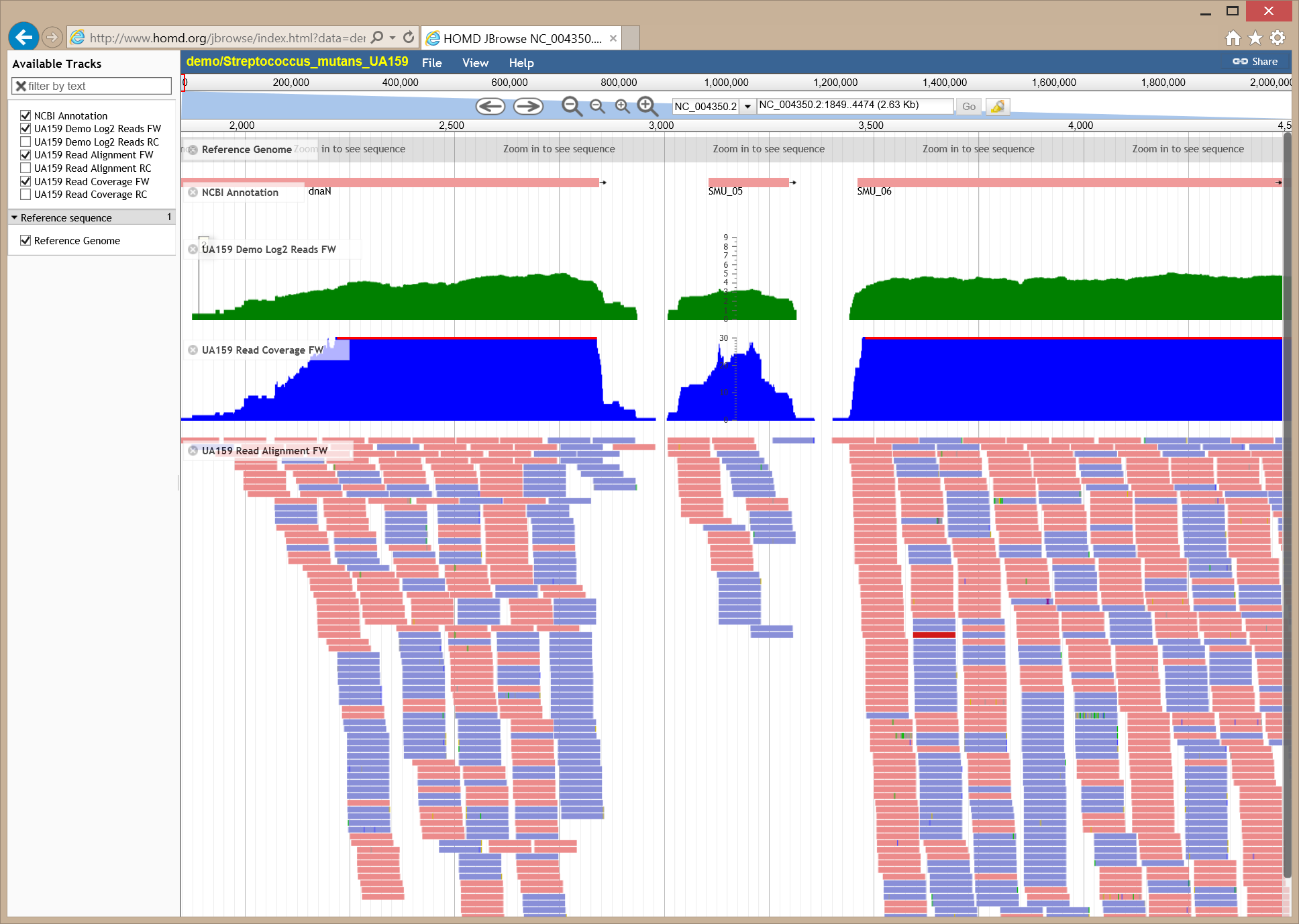 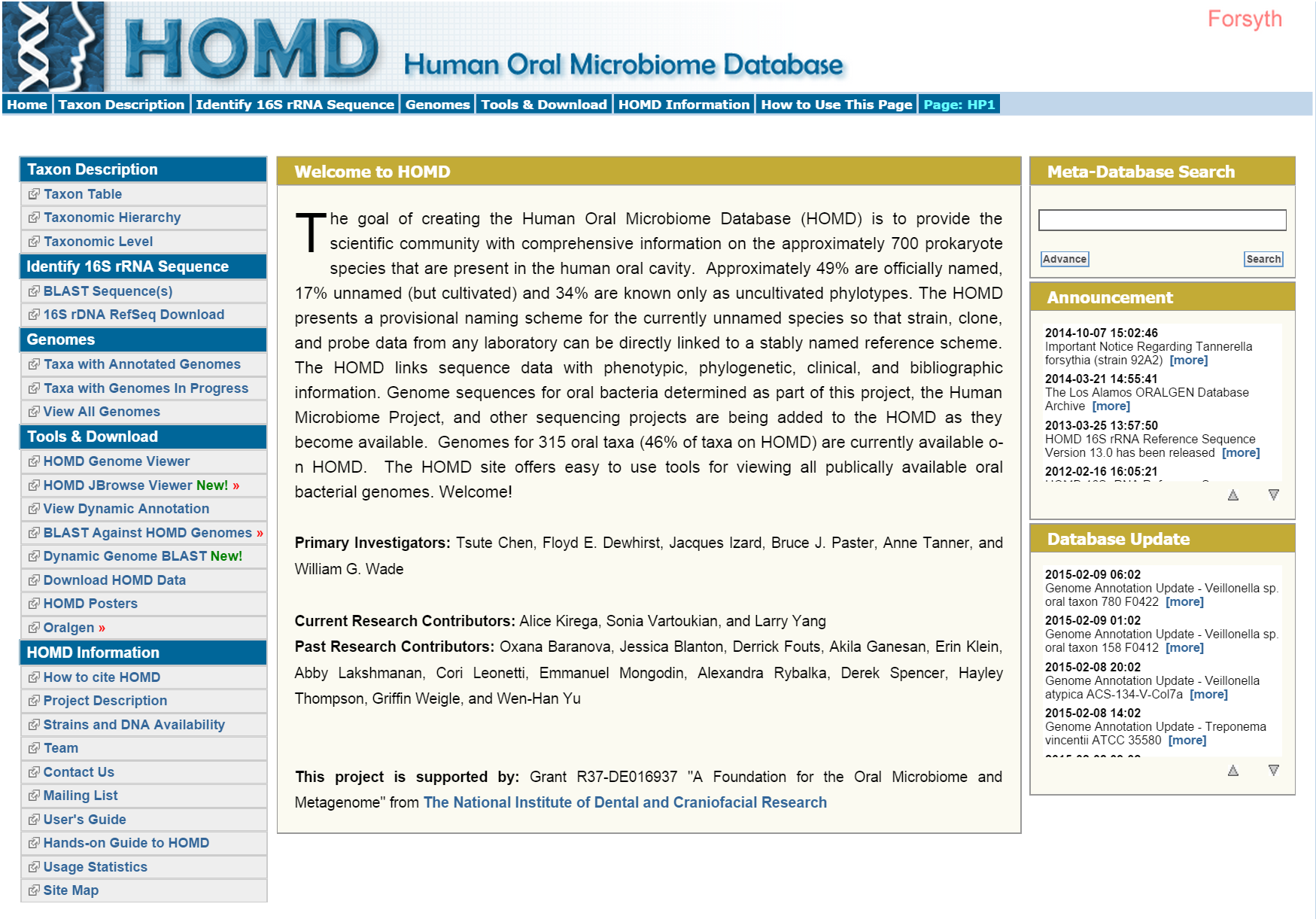 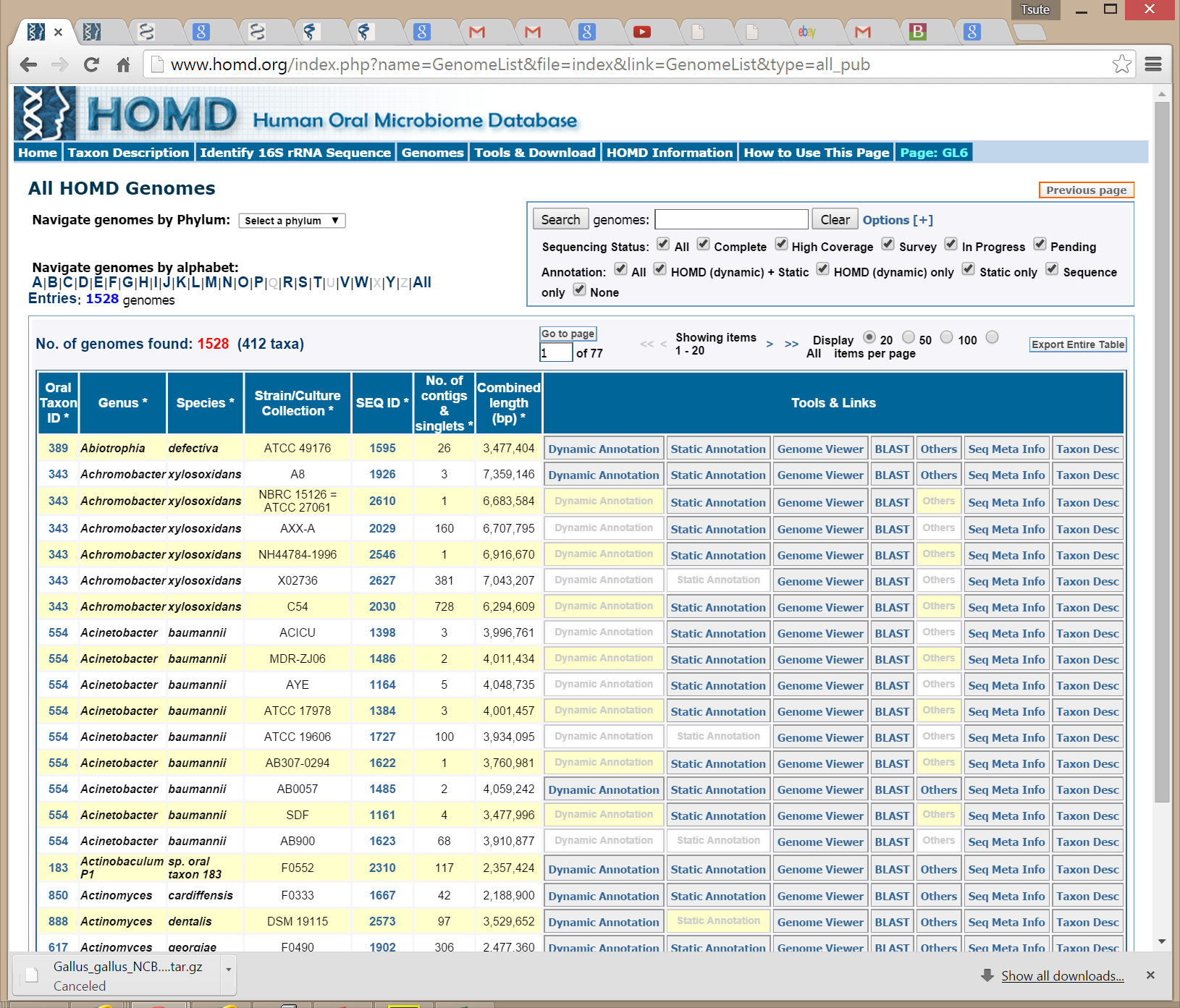 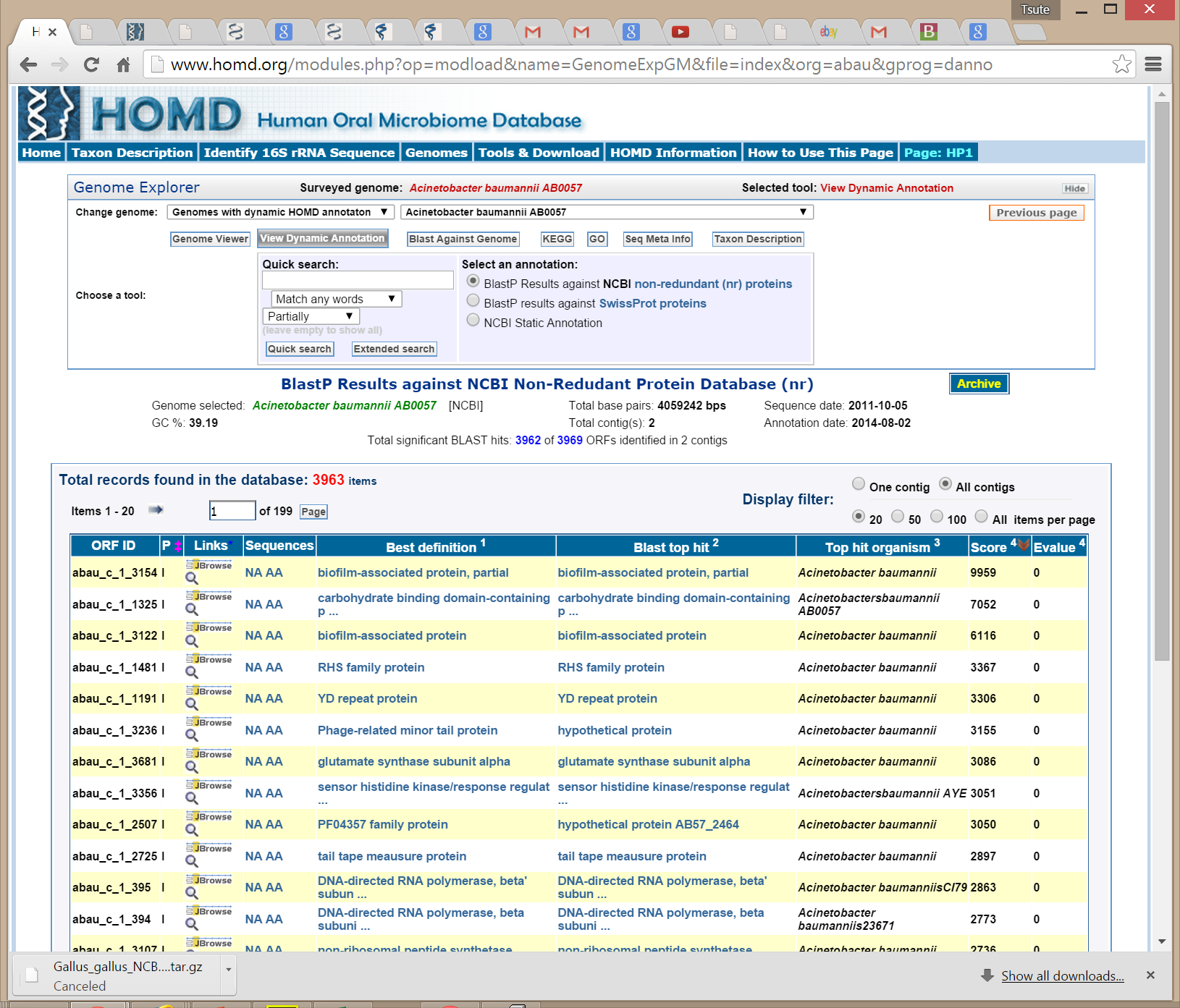 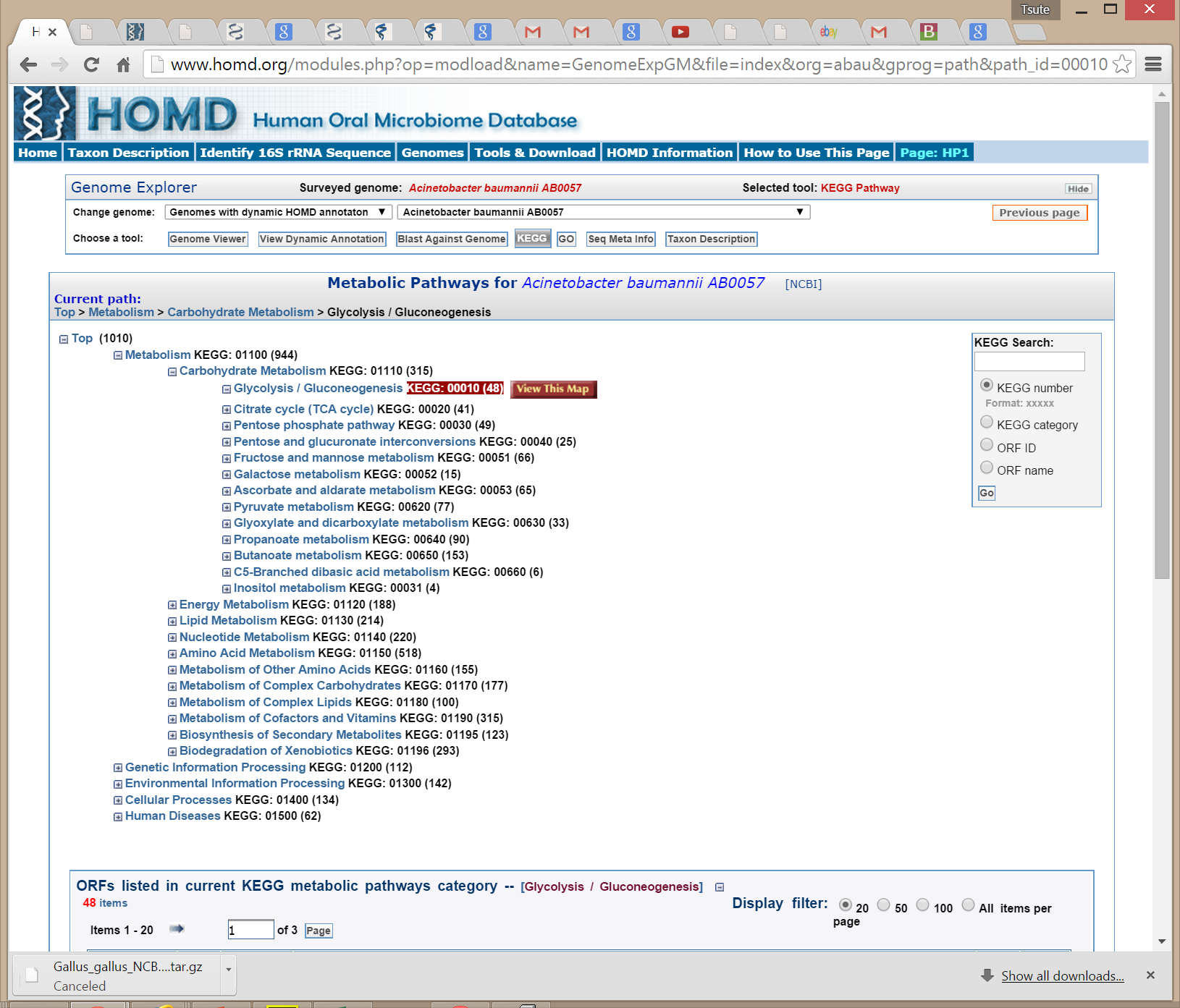 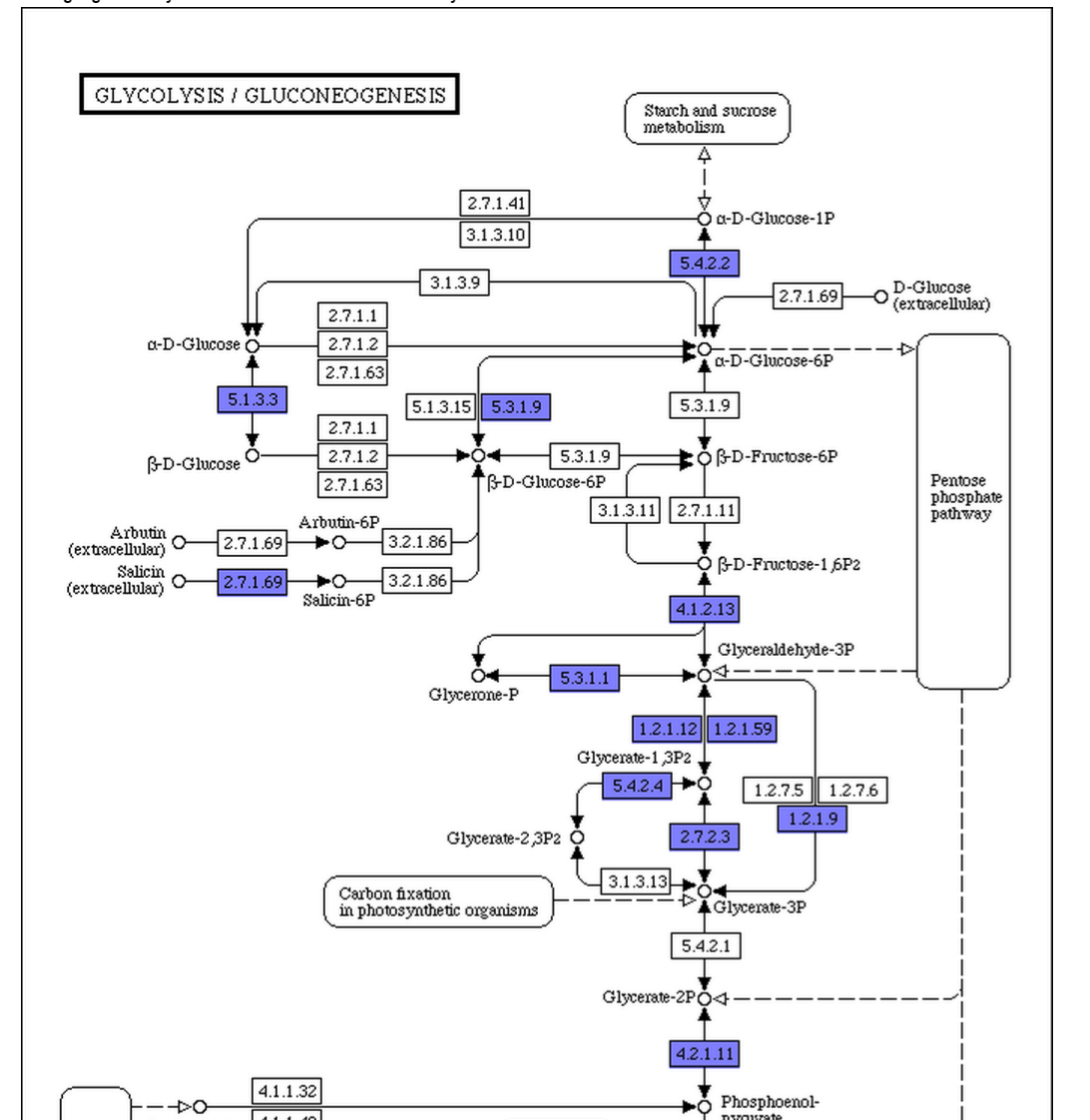 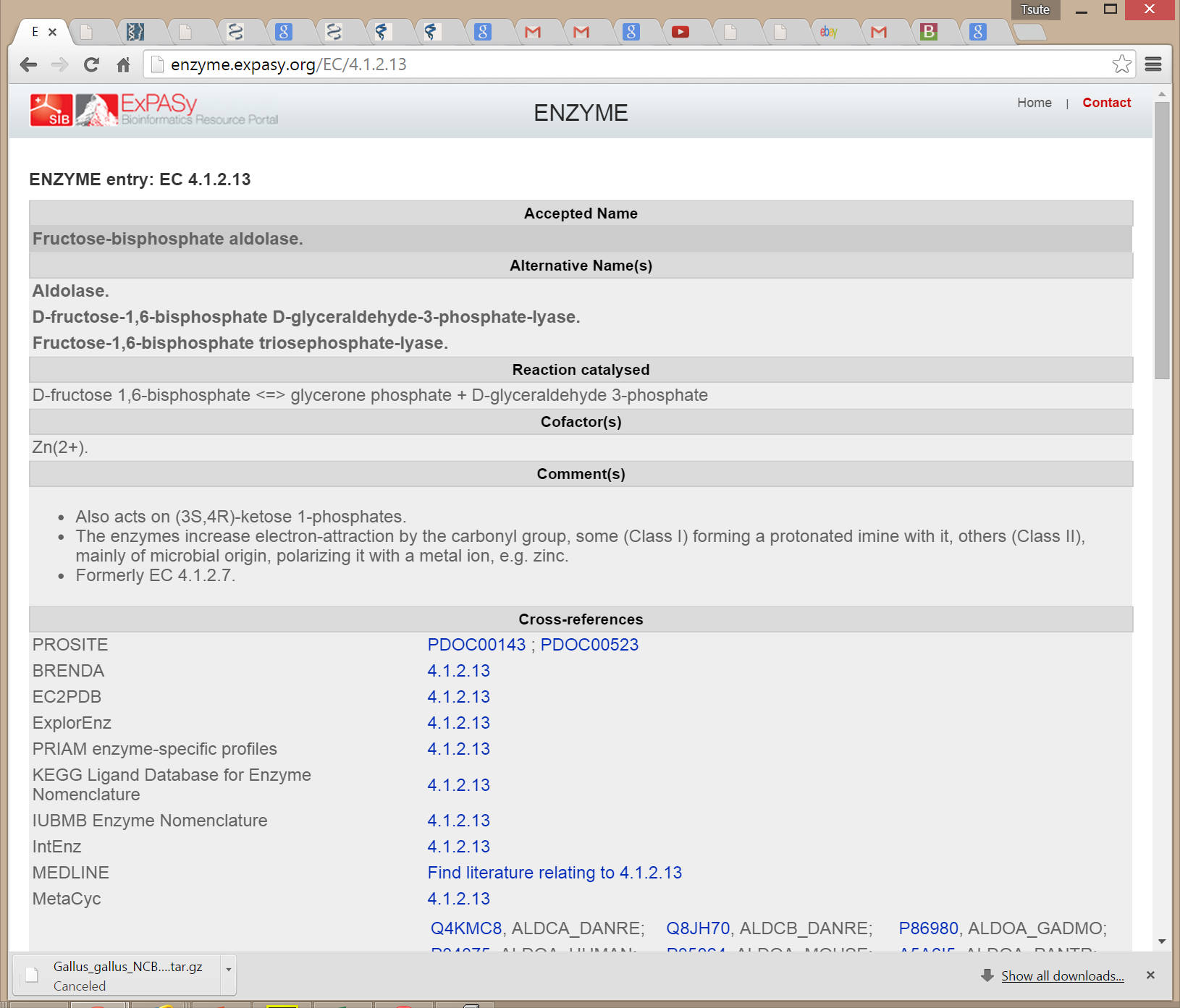 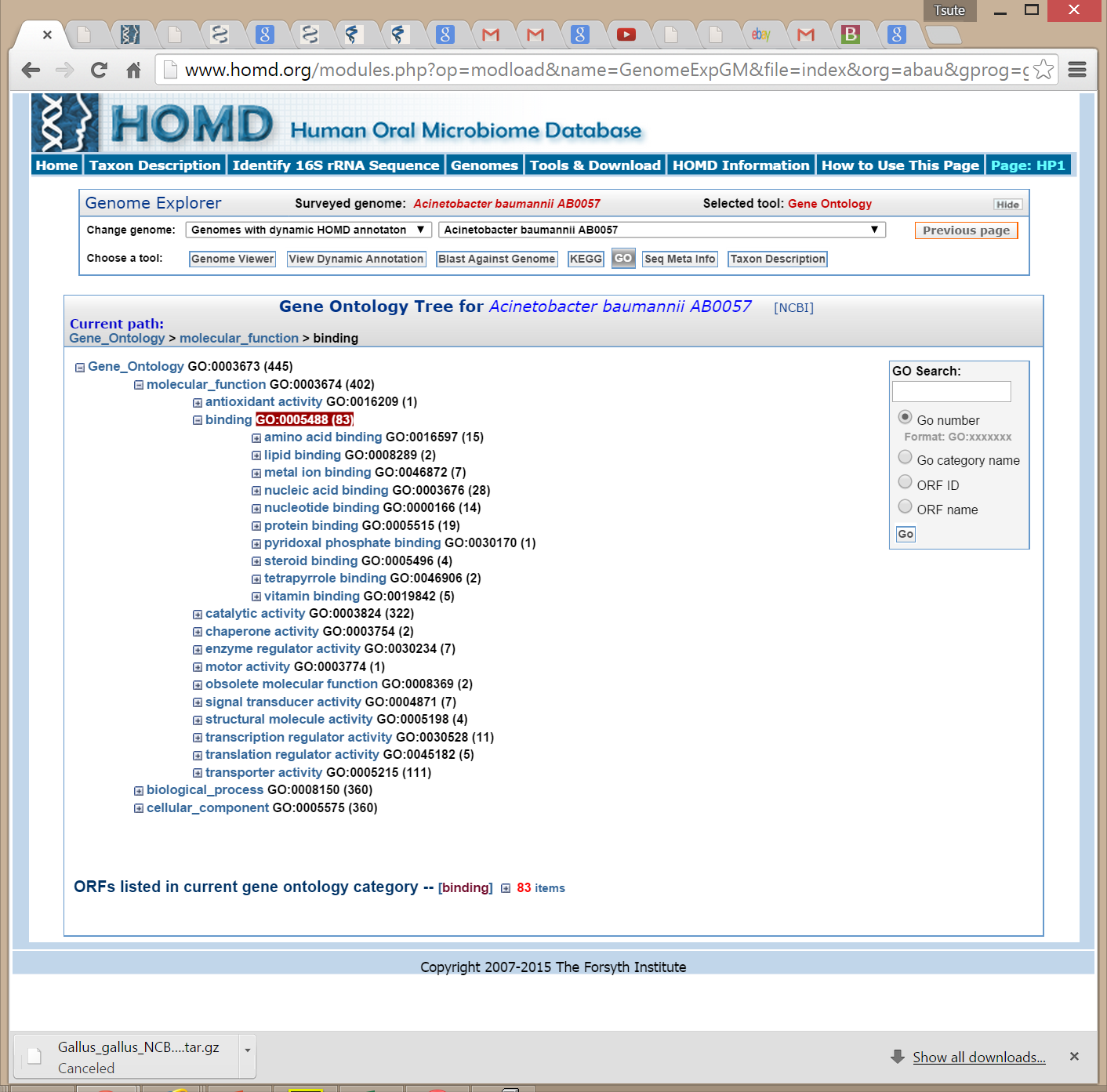 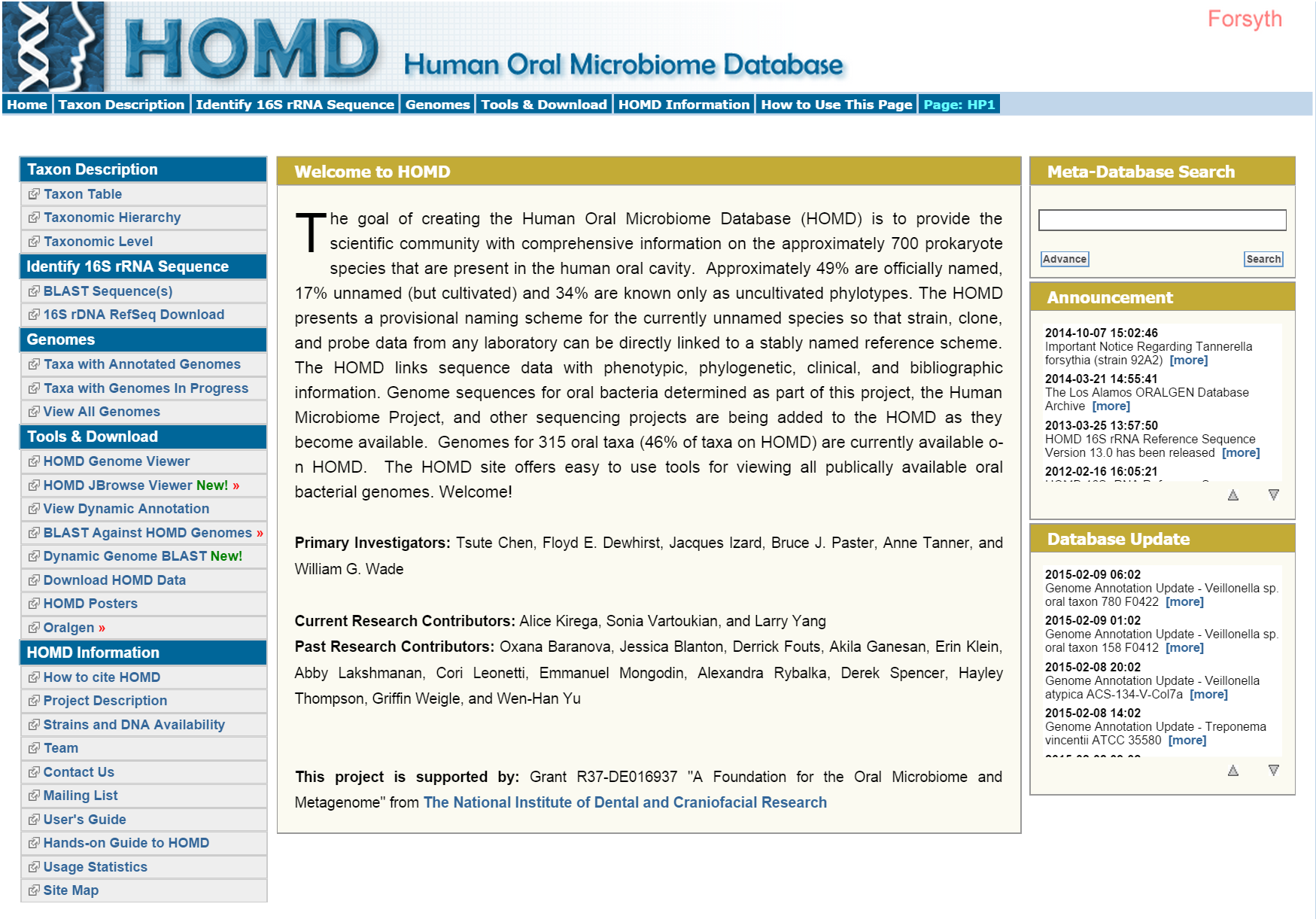 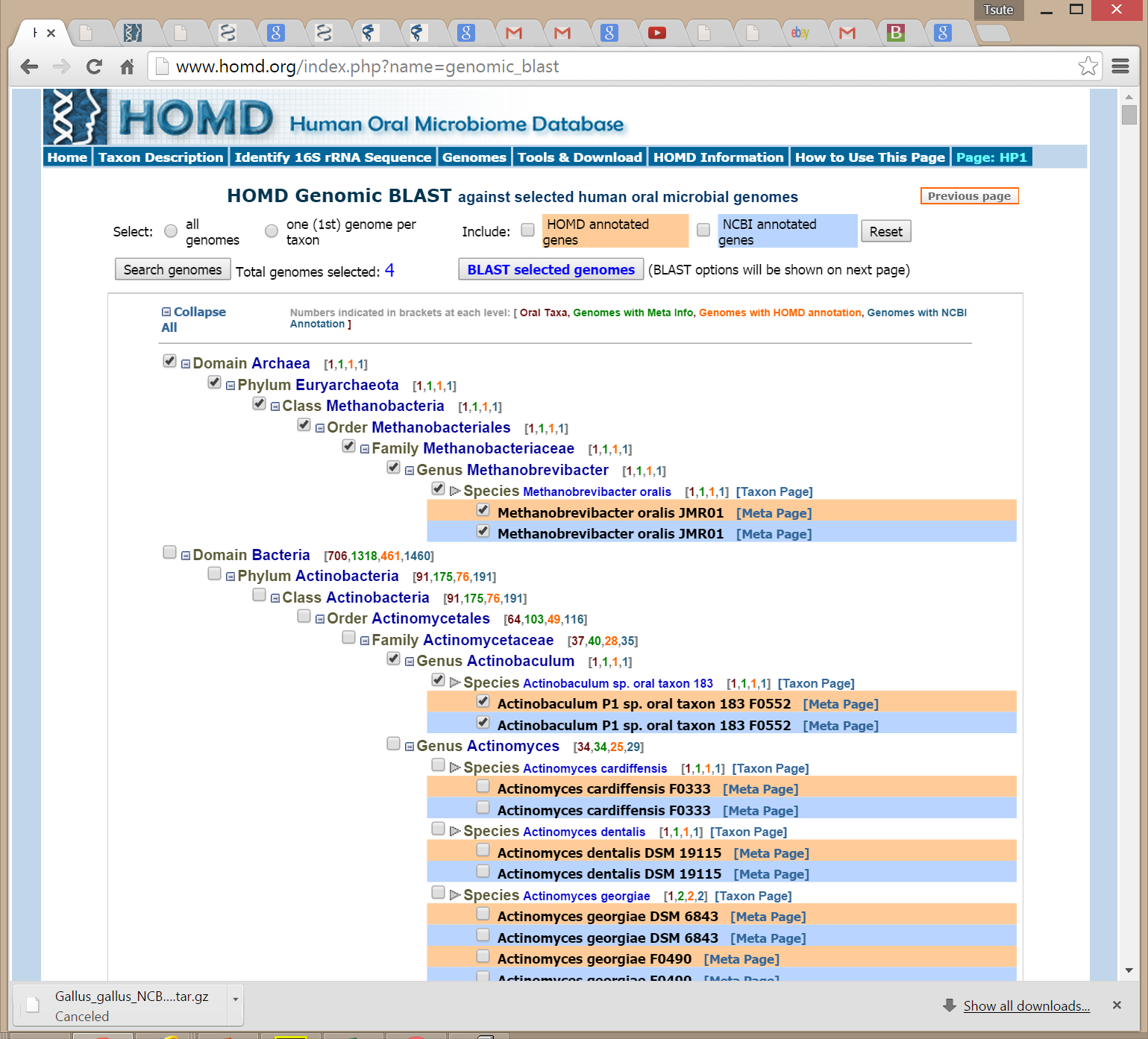 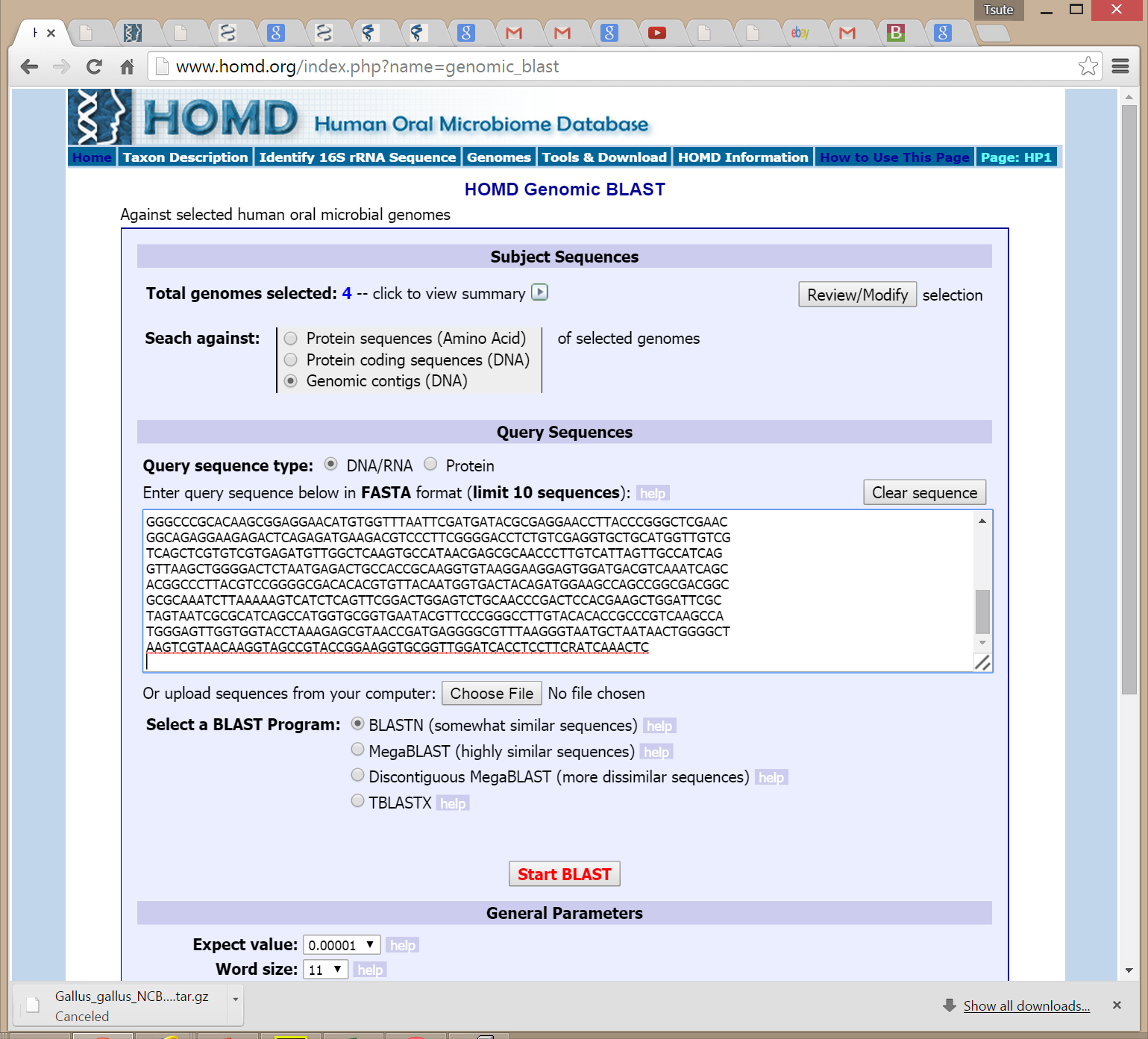 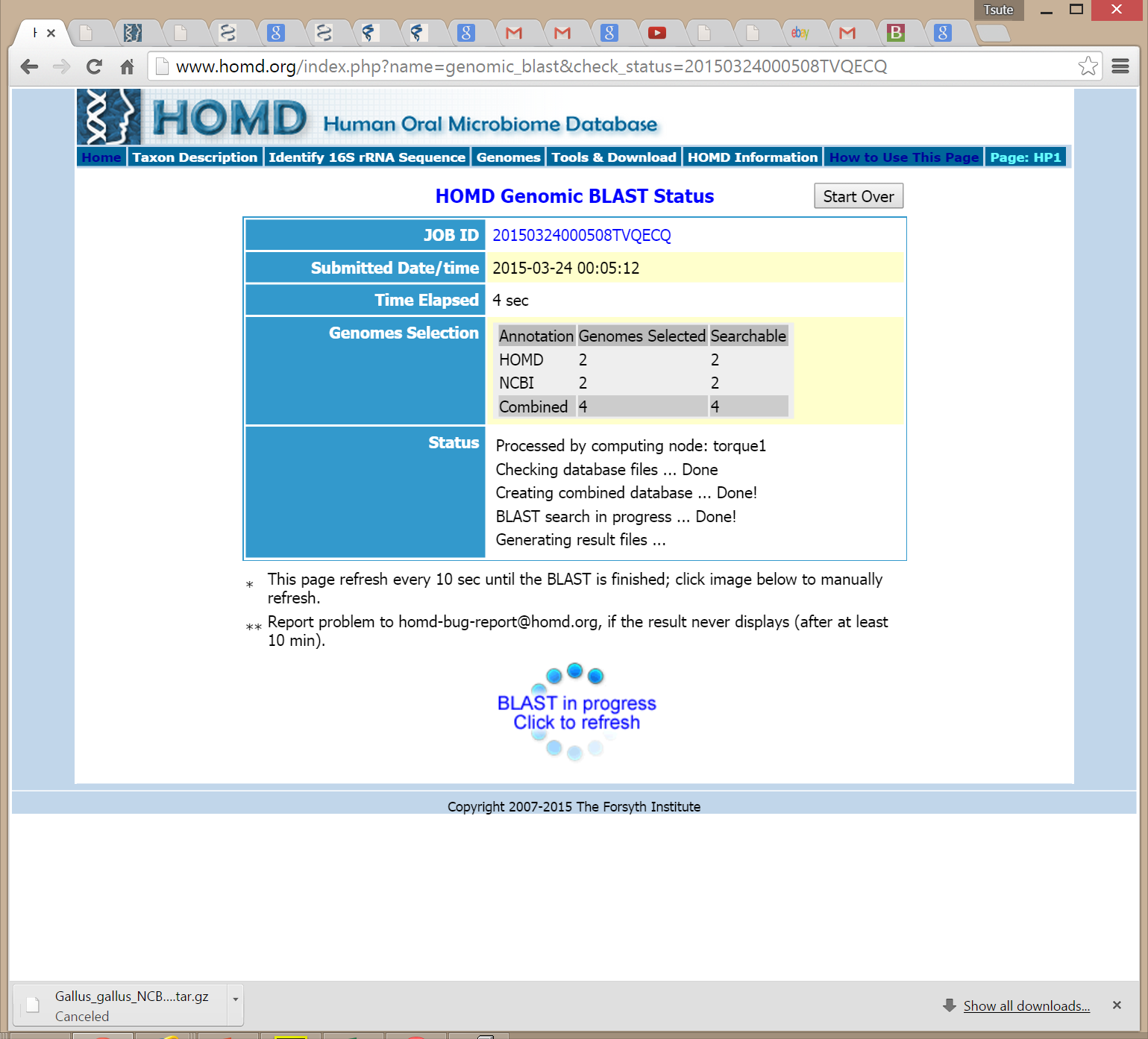 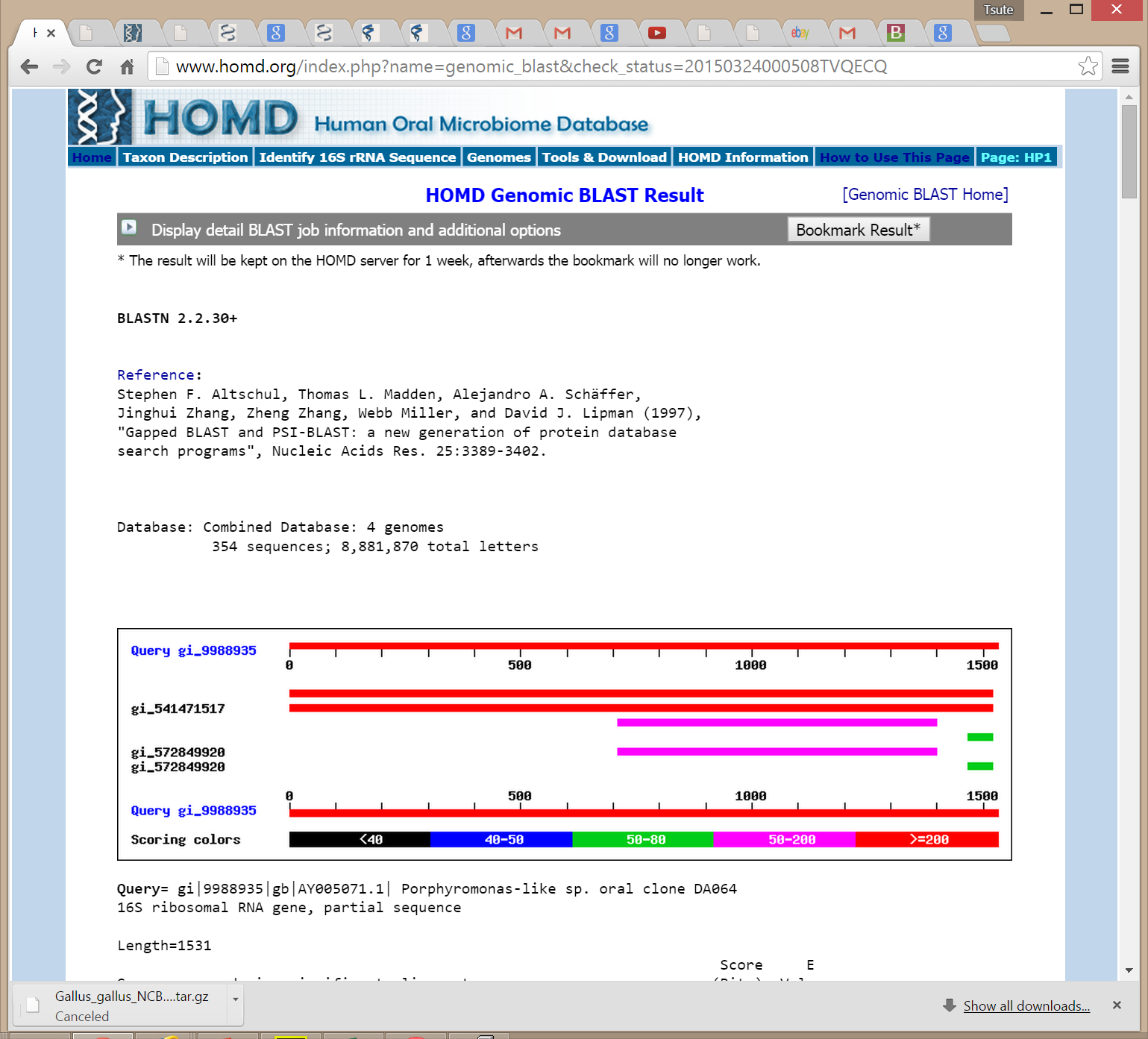 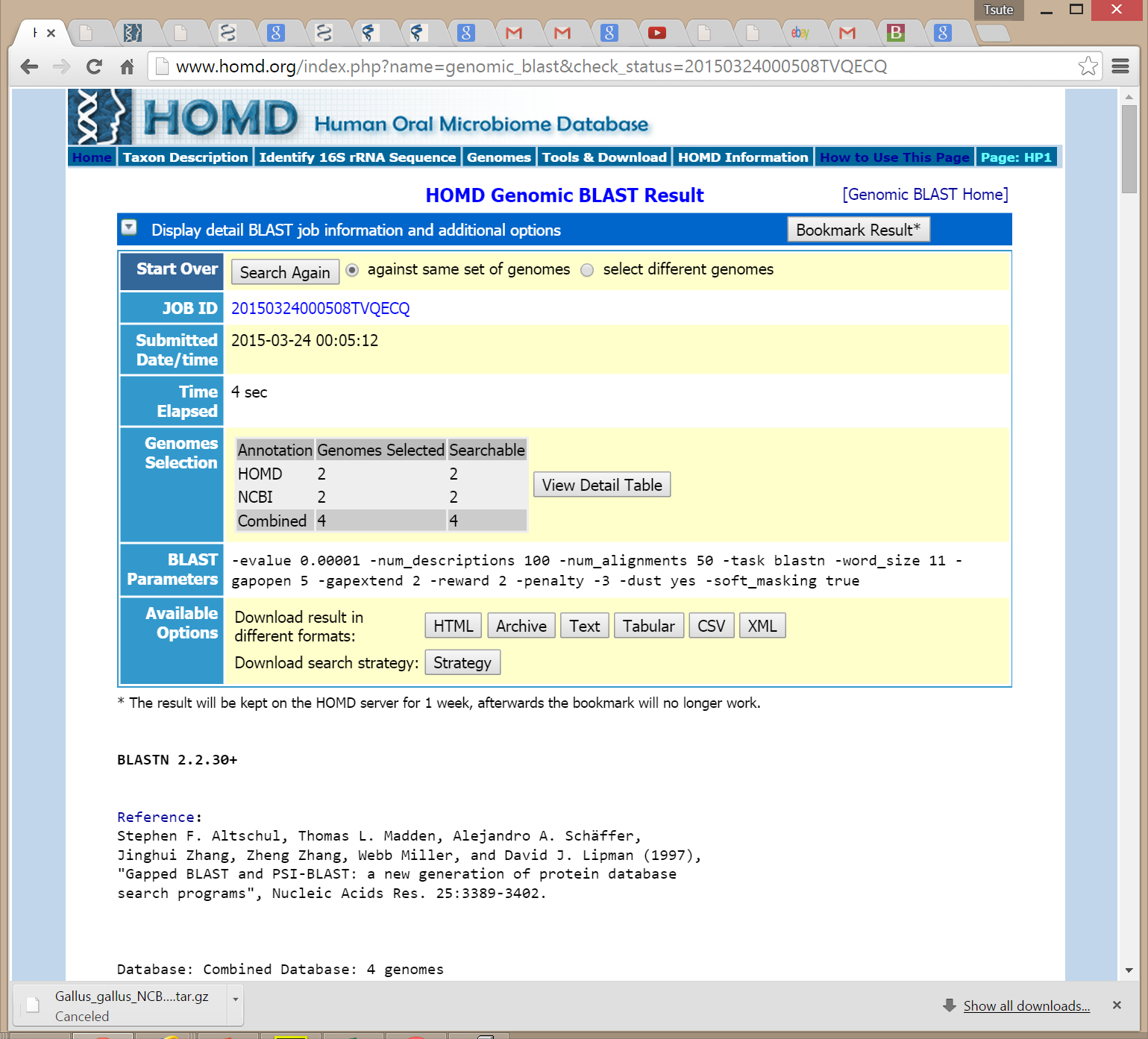 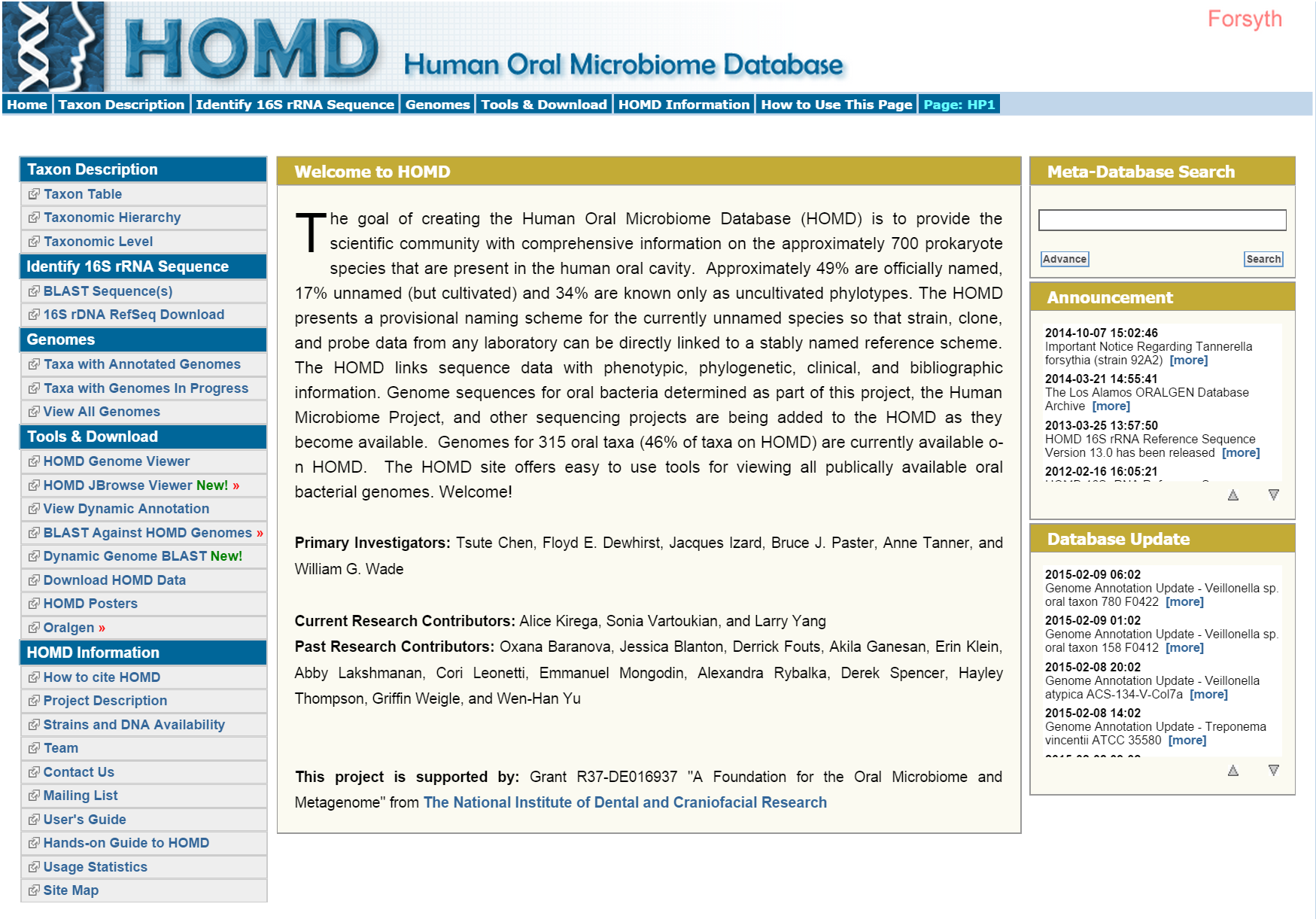 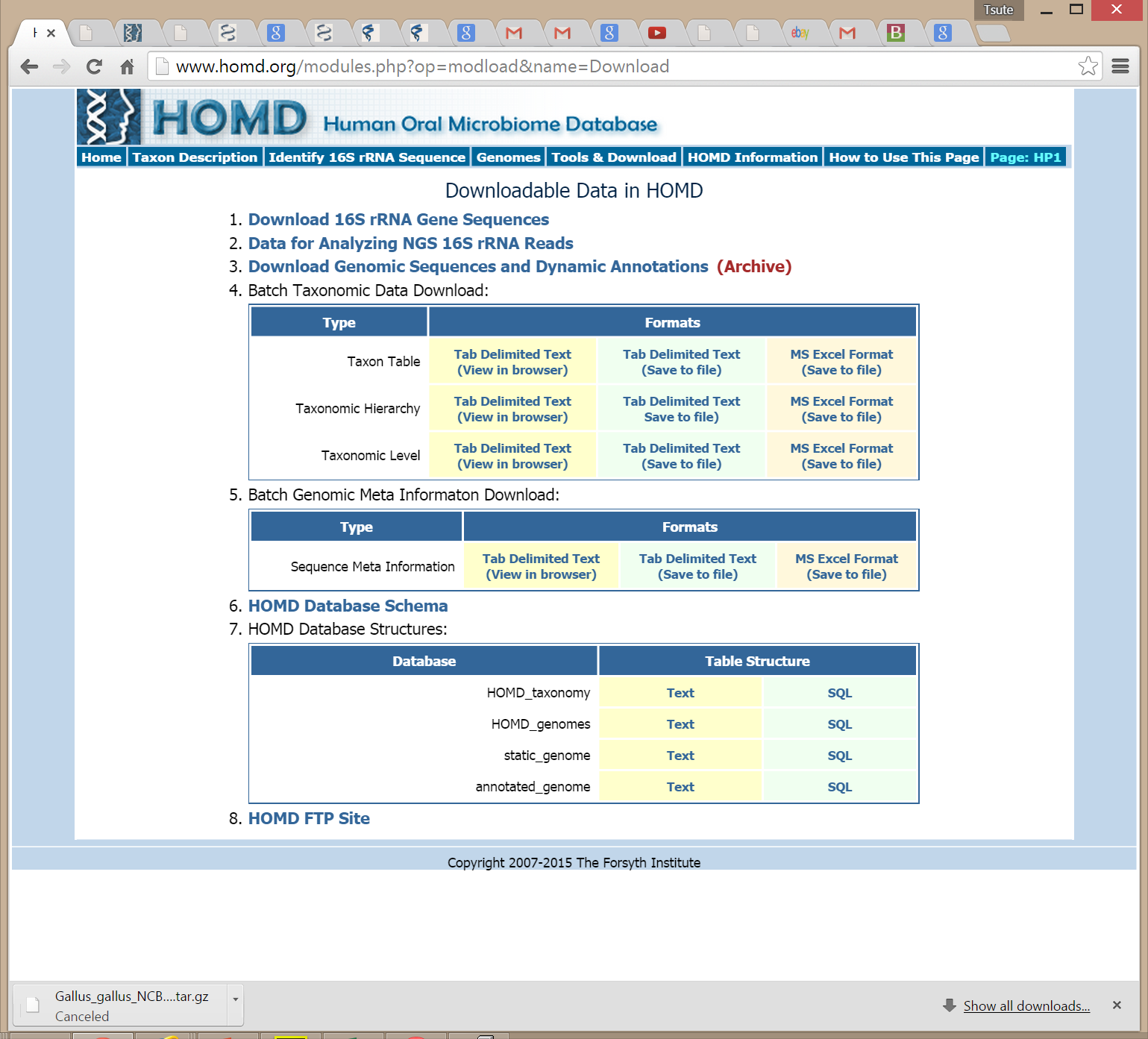 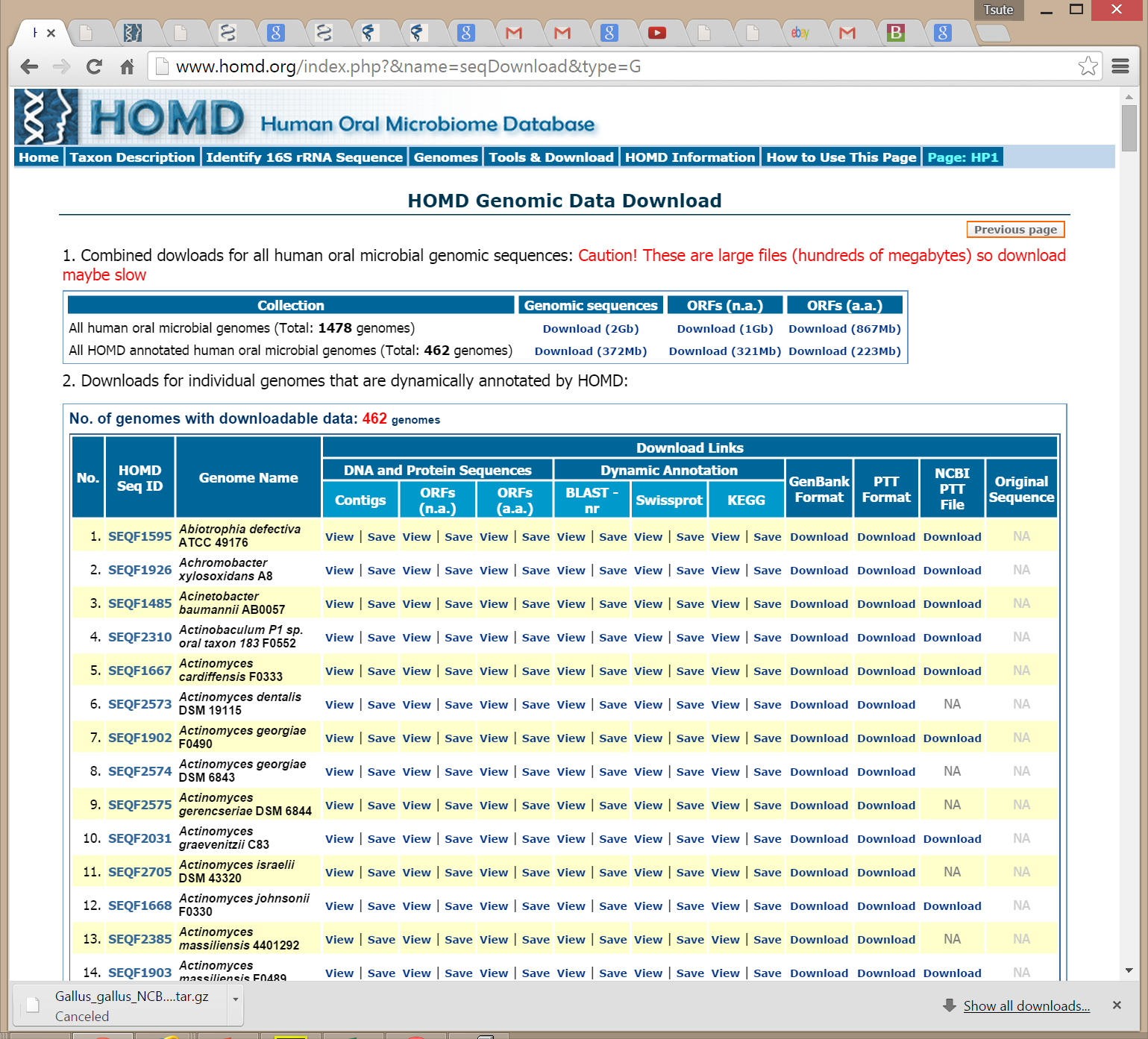 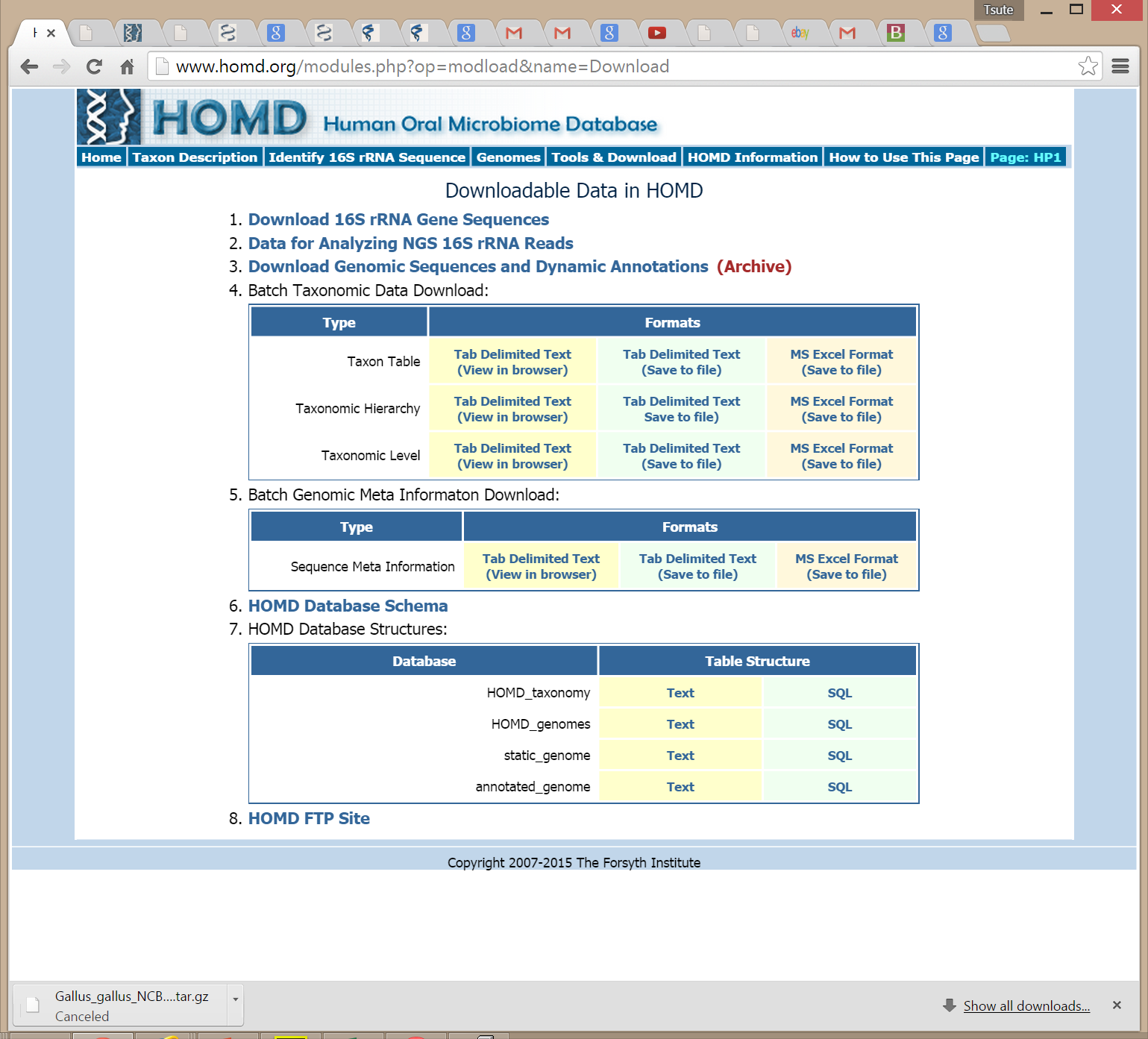 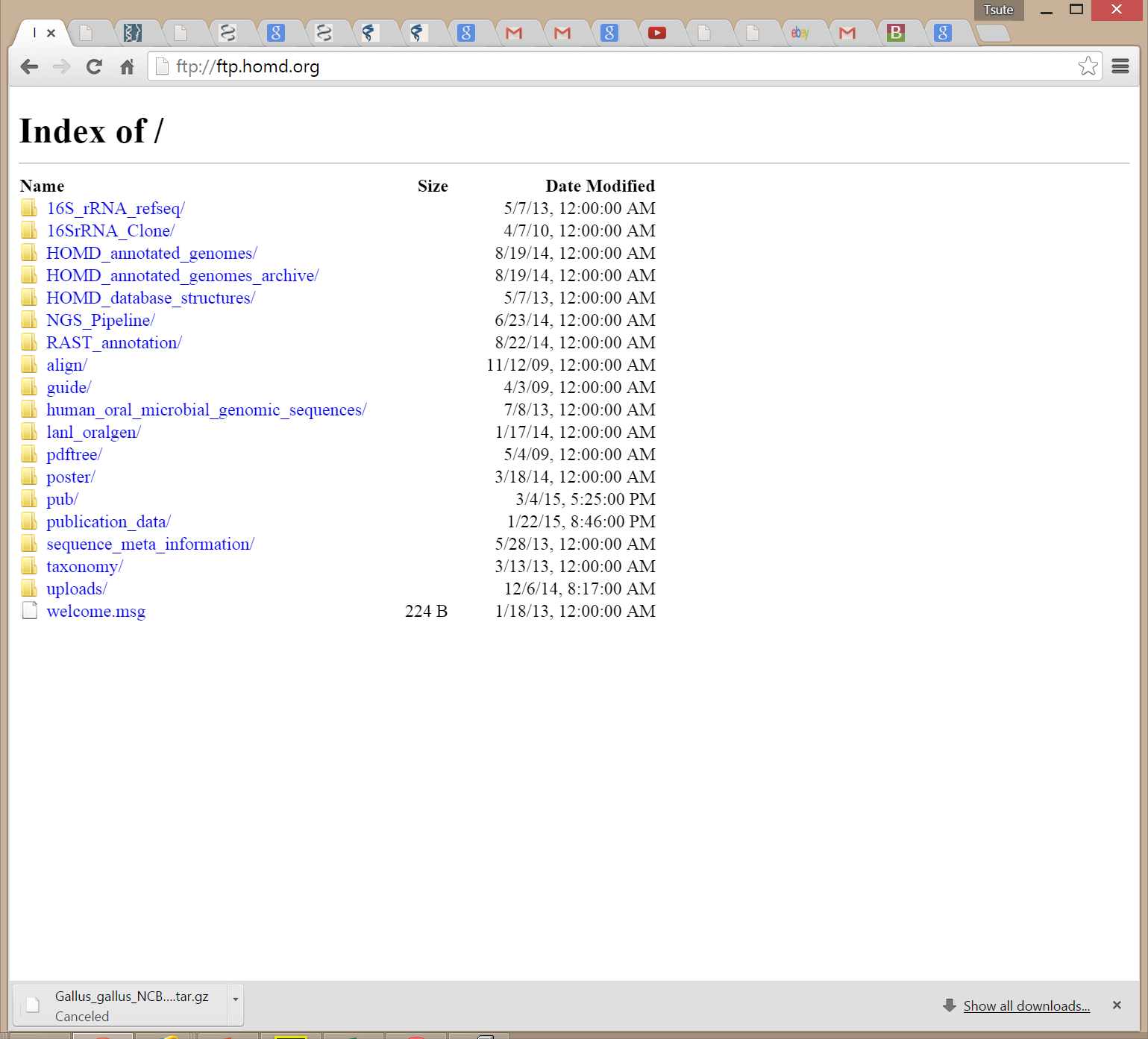 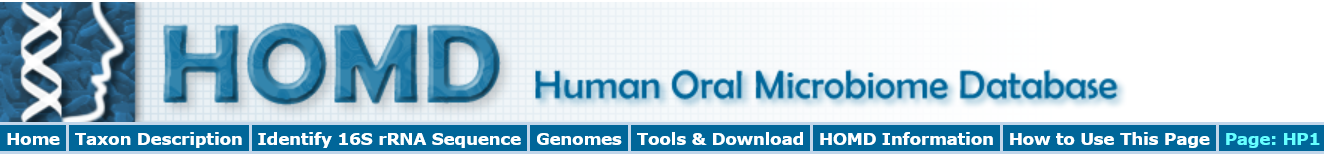 Future Plan
Continue taxonomy curation
More 16S rRNA reference sequences
More genomes
More software tools and analysis pipelines
Improve back-end computational power
    Cloud platform for analysizing NGS sequences
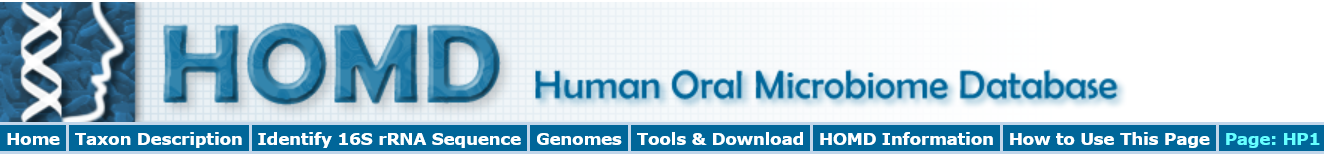 Acknowledgement
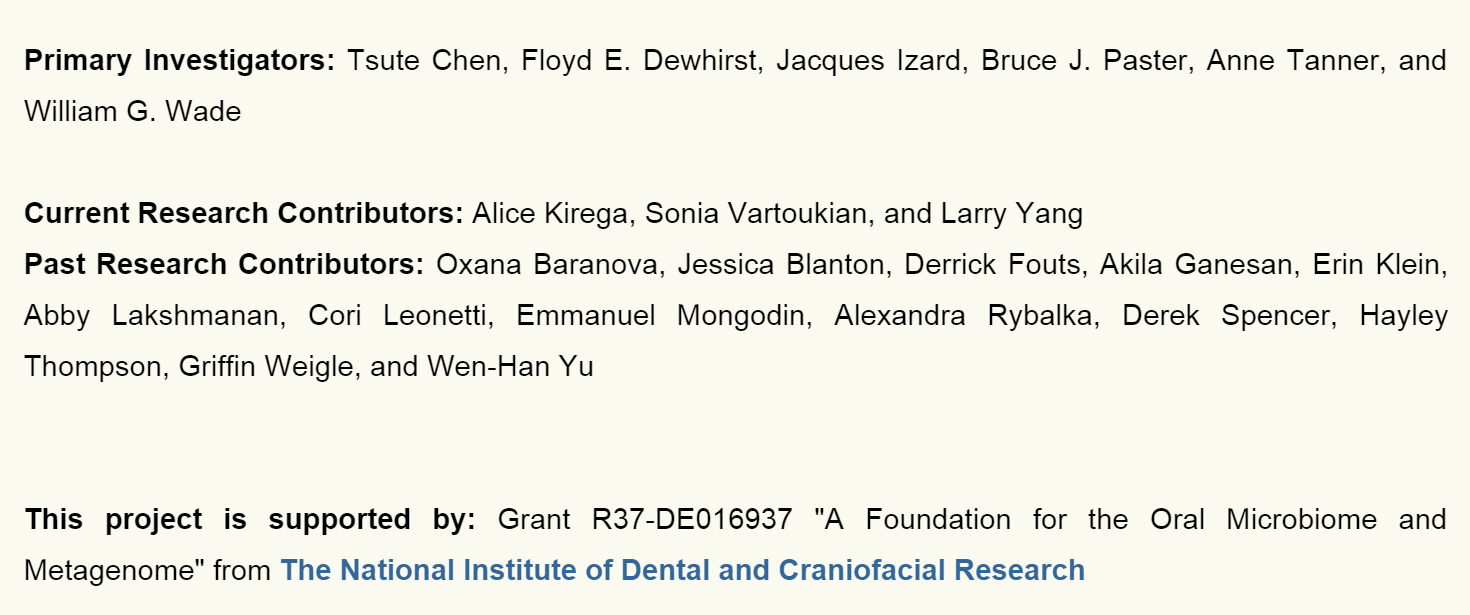